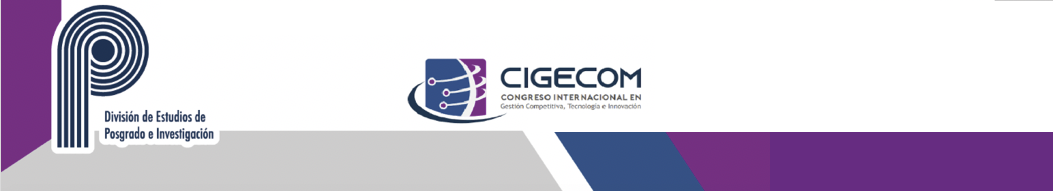 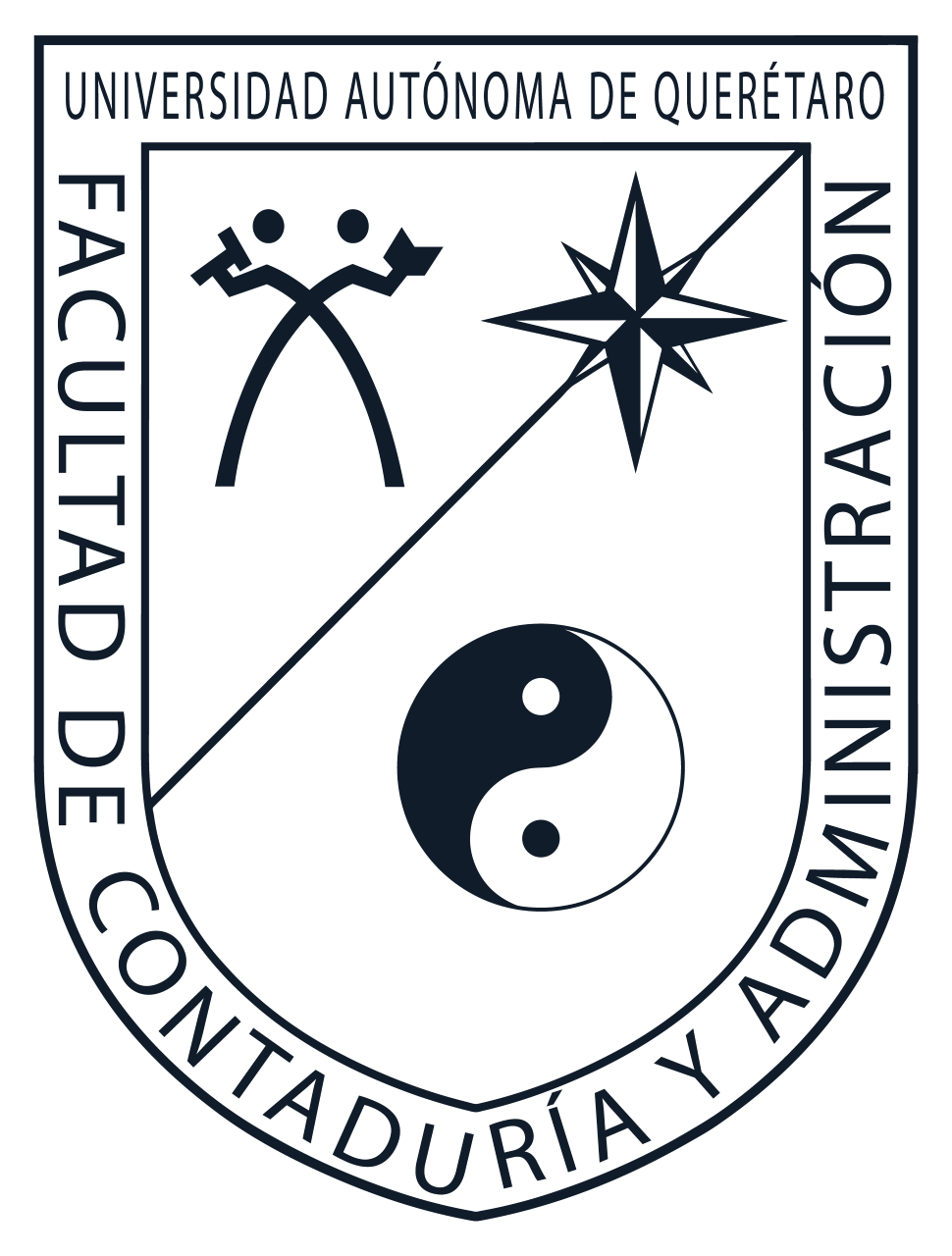 Facultad de Contabilidad y Administración- 10, 11 y 12 de noviembre 2021
Universidad Autónoma de Querétaro
Maestría en Ciencias Económico Administrativas
TRANSICIONES LABORALES EN QUERÉTARO
Jerardo Mijail Gómez Oros
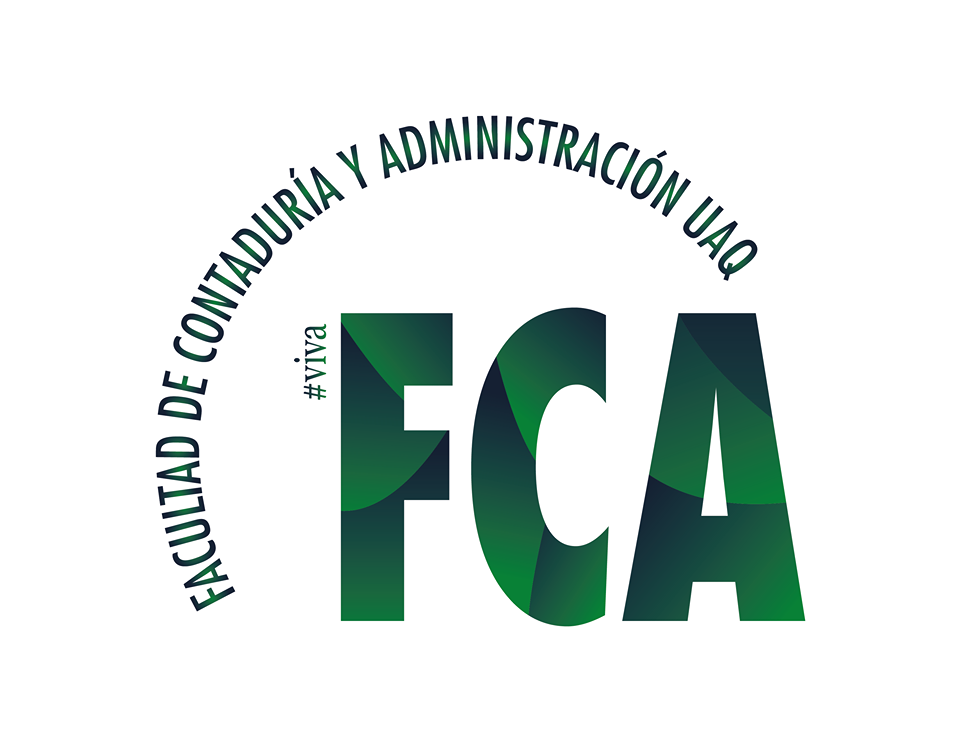 DIRECTOR DE TESIS
Dra. Flor Brown Grossman
Qué deben presentar
Titulo del Tema
Justificación - Por que es importante el tema de tesis en la región o en México
Objetivos: General y Específicos
Antecedentes (Marco Teórico)
Metodología a usar (cuanti / cuali / mixta) Hipótesis, Preguntas de investigación, Dimensiones / Indicadores / variables, lugar donde se realizará la investigación 
Resultados esperados, avance de resultados o resultados obtenidos
Referencias
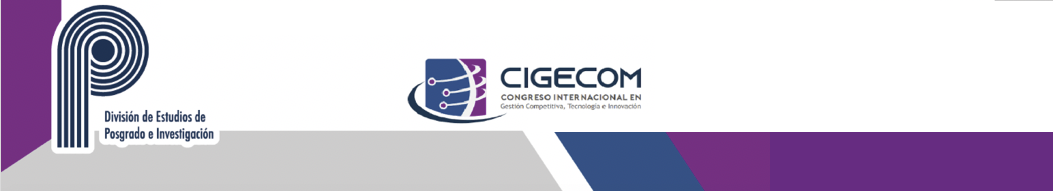 Área de video si lo graban en ZOOM
(quita este recuadro)
TRANSICIONES LABORALES EN QUERÉTARO
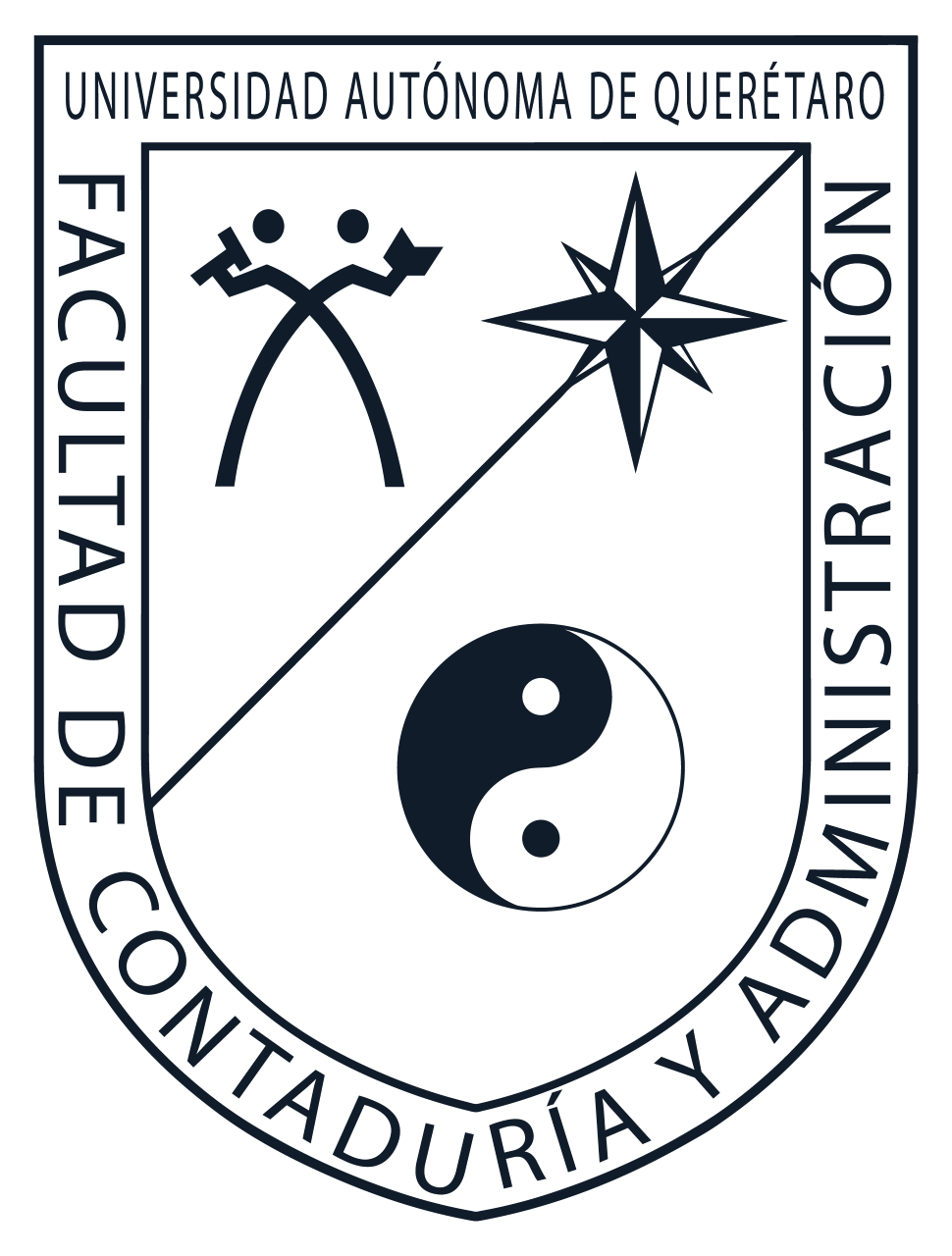 Facultad de Contabilidad y Administración- 10, 11 y 12 de noviembre 2021
Universidad Autónoma de Querétaro
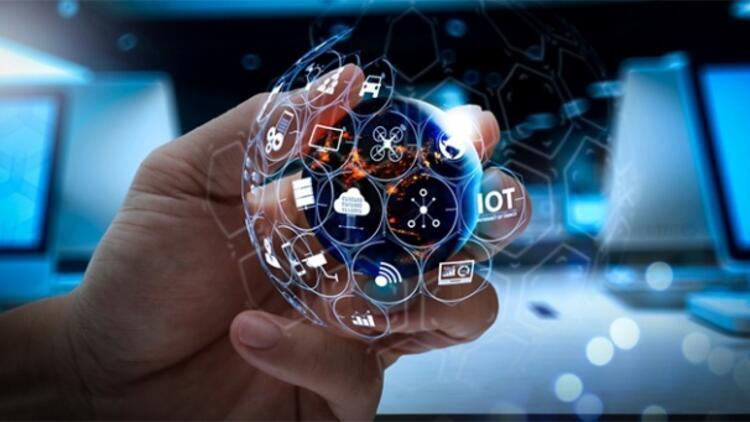 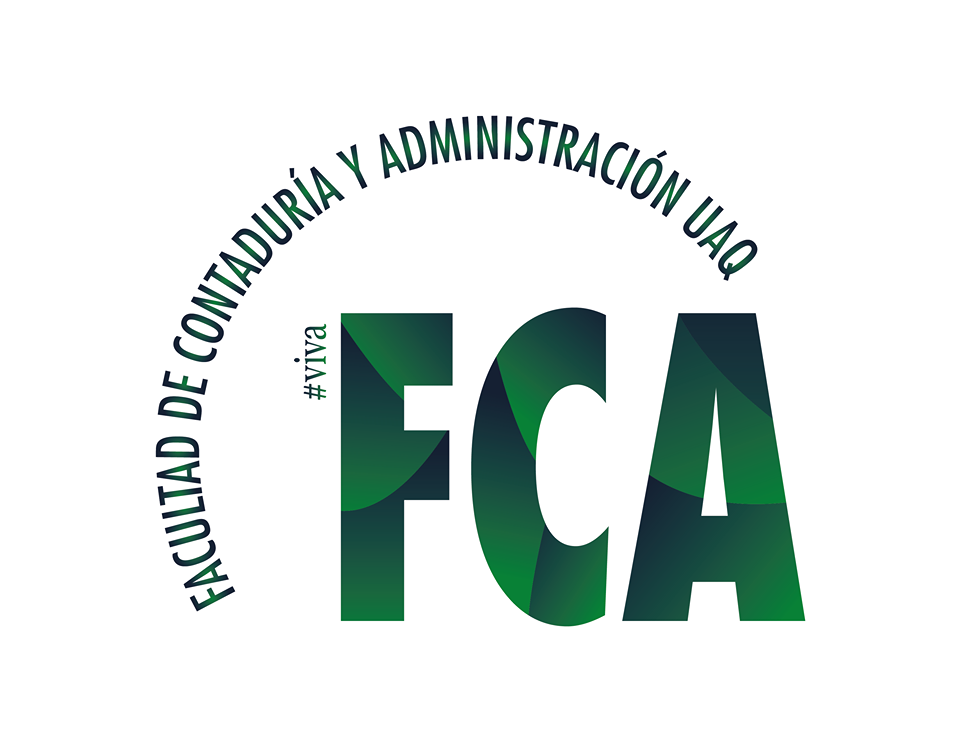 Jerardo Mijail Gómez Oros – Maestría en Ciencias Económico Administrativas– (6to. cuatrimestre)
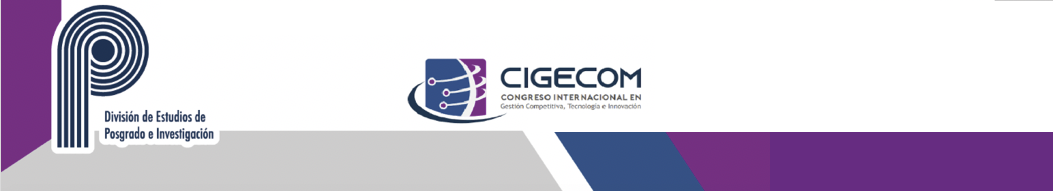 Área de video si lo graban en ZOOM
(quita este recuadro)
TRANSICIONES LABORALES EN QUERÉTARO
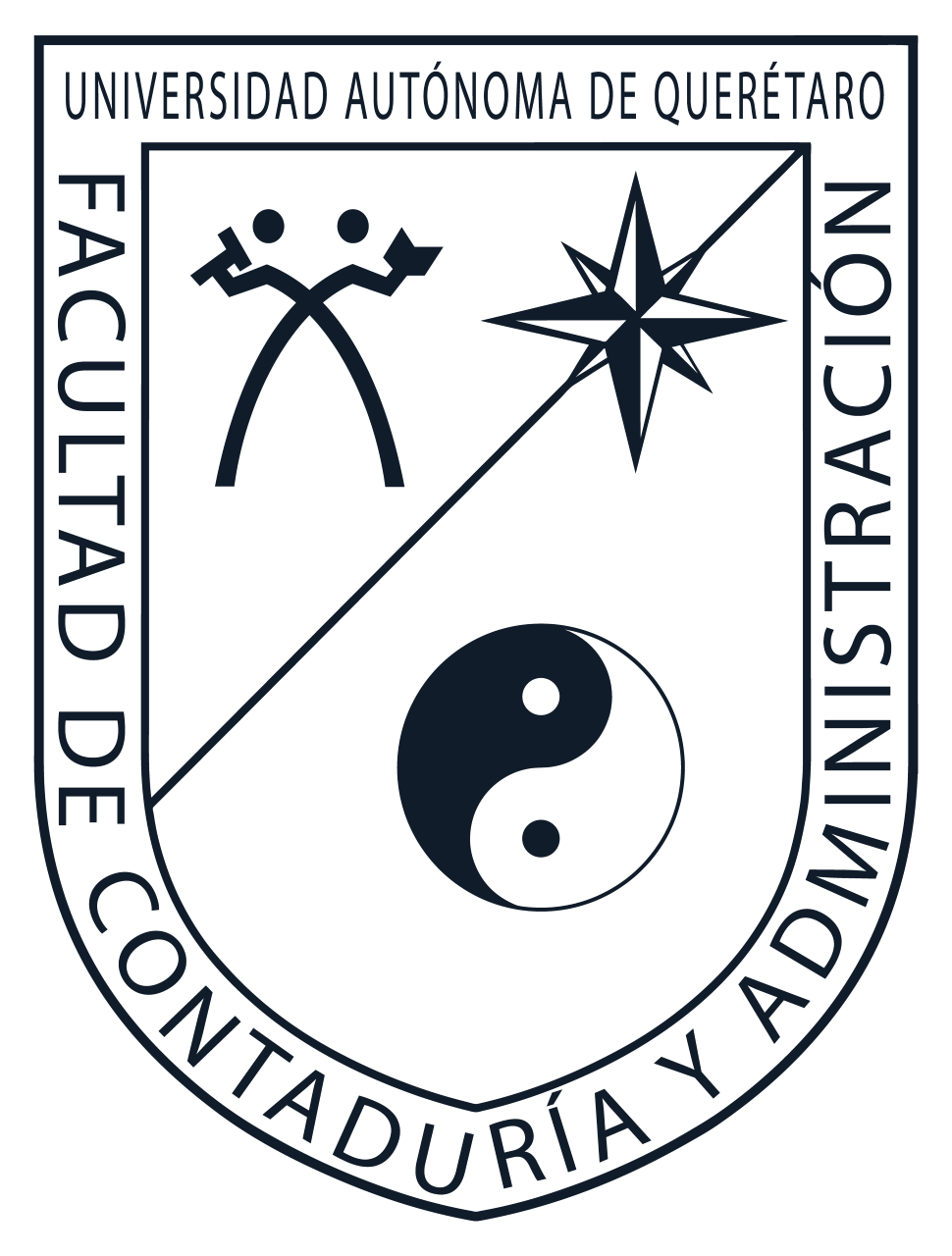 Facultad de Contabilidad y Administración- 10, 11 y 12 de noviembre 2021
Universidad Autónoma de Querétaro
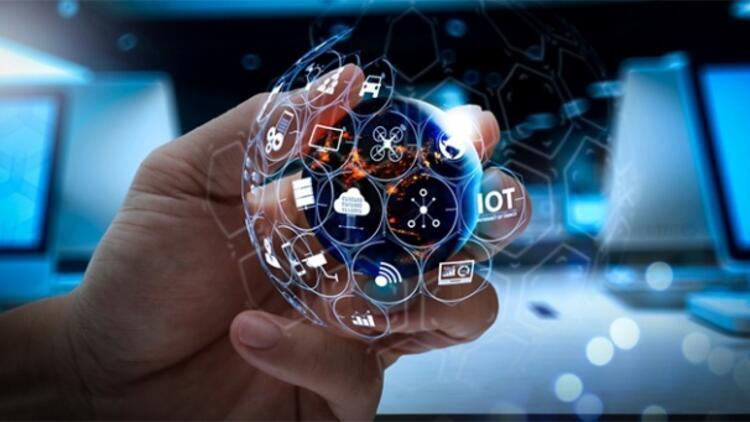 Justificación
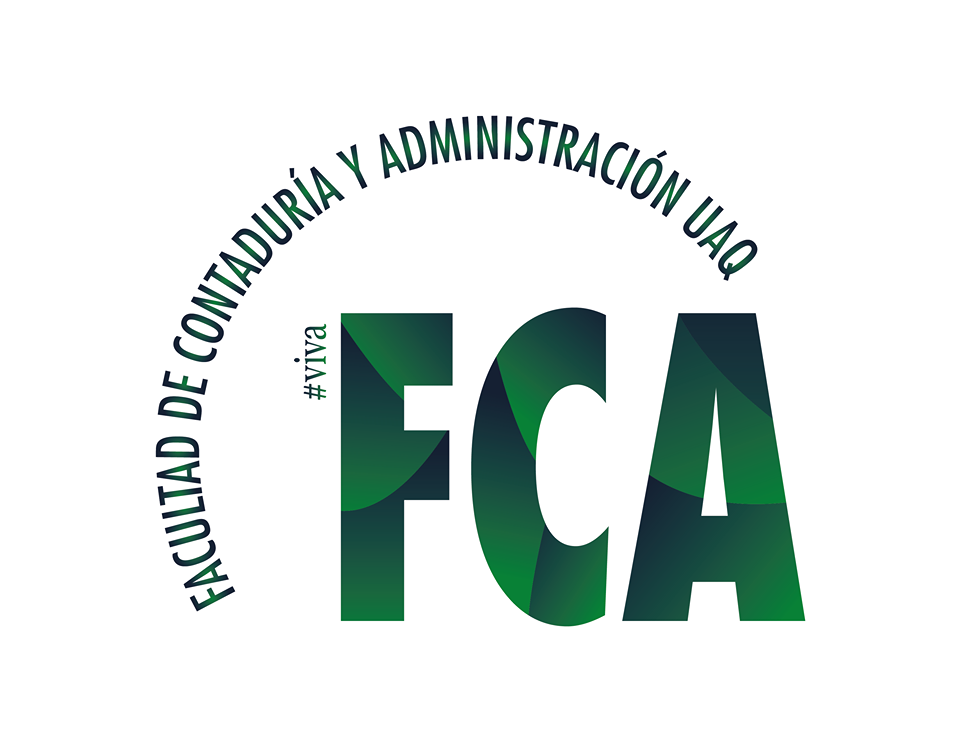 Jerardo Mijail Gómez Oros – Maestría en Ciencias Económico Administrativas– (6to. cuatrimestre)
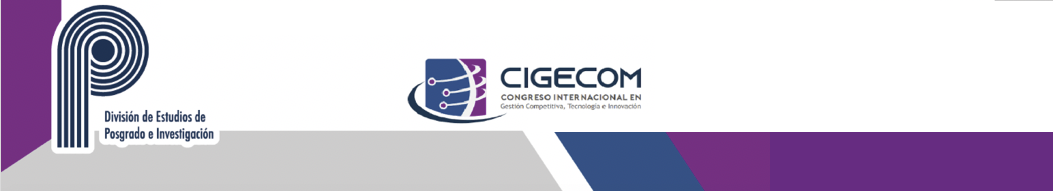 Área de video si lo graban en ZOOM
(quita este recuadro)
TRANSICIONES LABORALES EN QUERÉTARO
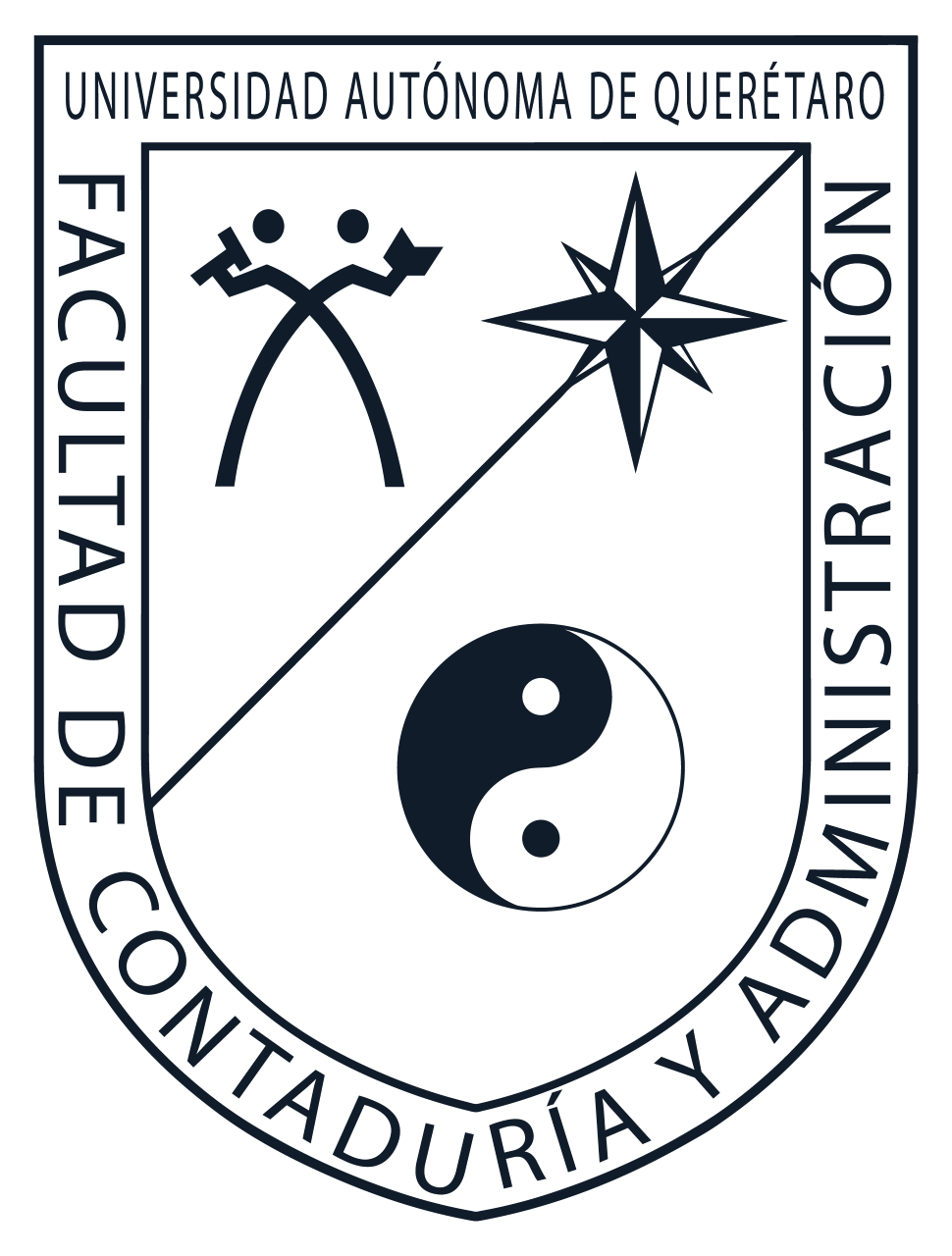 Facultad de Contabilidad y Administración- 10, 11 y 12 de noviembre 2021
Universidad Autónoma de Querétaro
La evidencia muestra que  en el estado de Querétaro no se han generado el número de empleos formales requeridos en los últimos años (Ruiz Nápoles & Ordaz Díaz, 2011) y  la tasa de desocupación se ha incrementado en los los últimos años. En 2018 se registró una tasa de desocupación promedio anual del 3.7%, en 2019 aumentó a 4.3% y para el 2020 6.2% (INEGI,2021). 
Este crecimiento es preocupante: los trabajadores no obtienen ingresos suficientes para sostener a su familia lo cual significa bajas condiciones de vida (Vega Núñez, 2017)
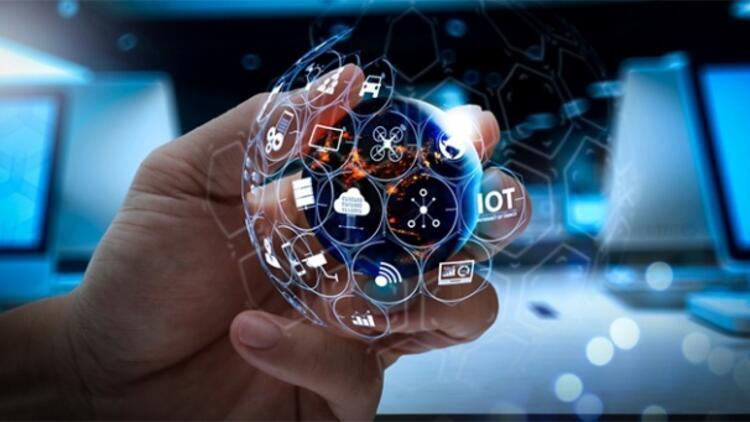 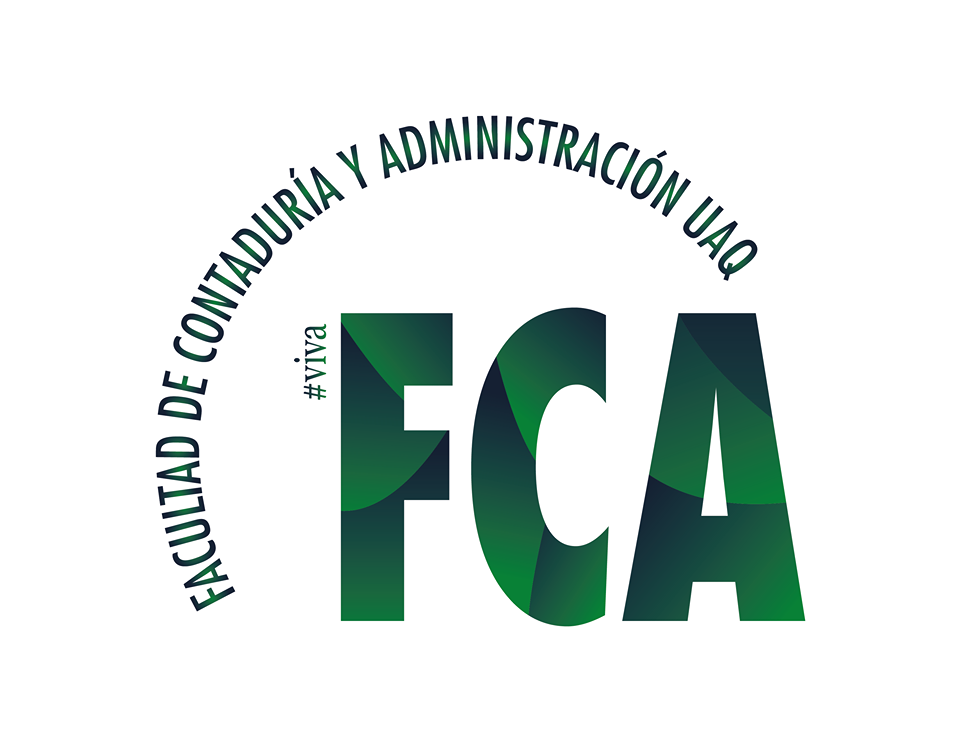 Jerardo Mijail Gómez Oros – Maestría en Ciencias Económico Administrativas– (6to. cuatrimestre)
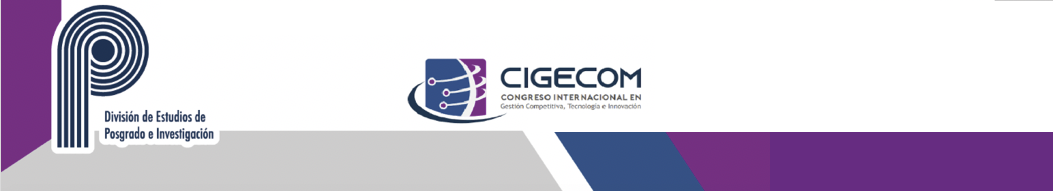 Área de video si lo graban en ZOOM
(quita este recuadro)
TRANSICIONES LABORALES EN QUERÉTARO
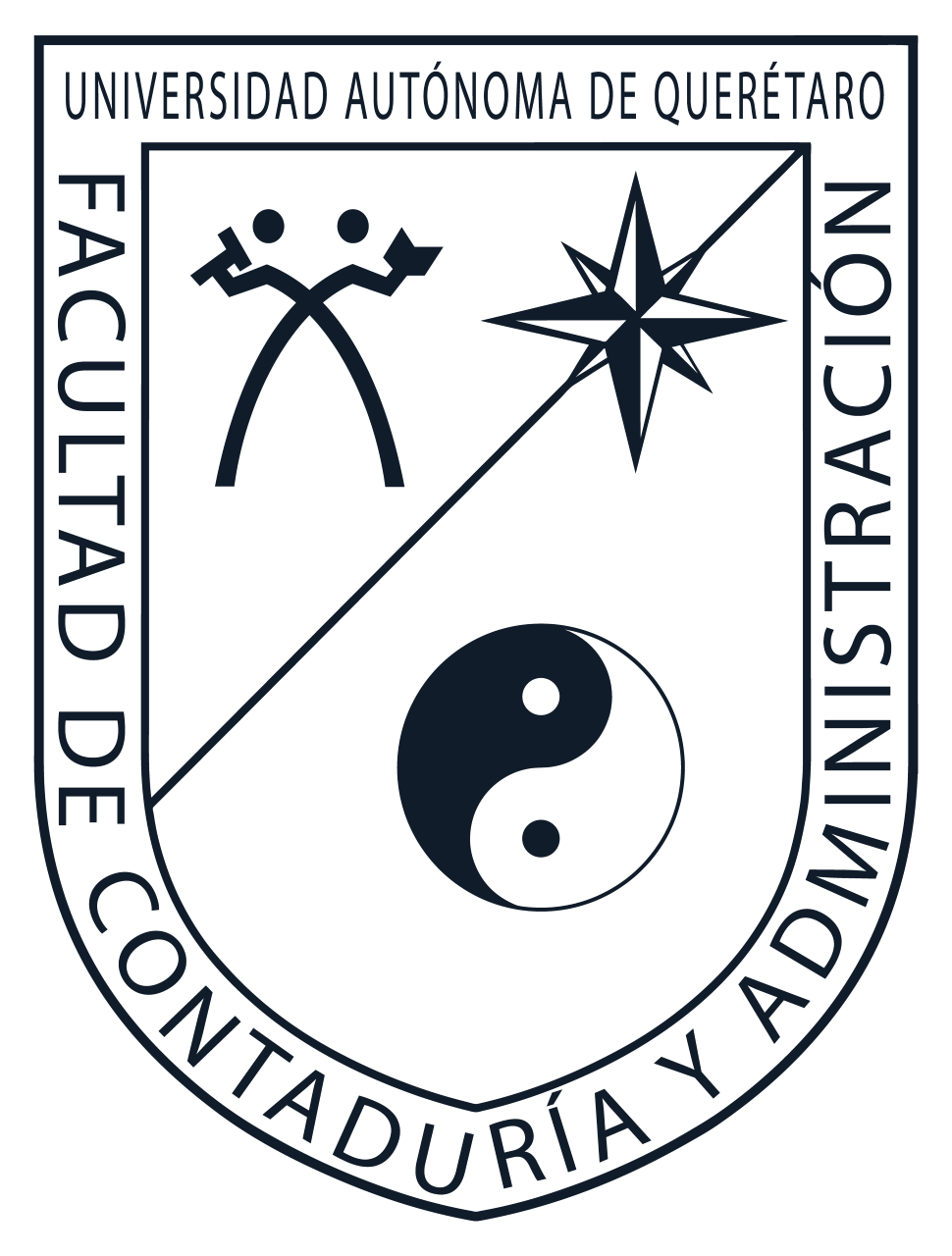 Facultad de Contabilidad y Administración- 10, 11 y 12 de noviembre 2021
Universidad Autónoma de Querétaro
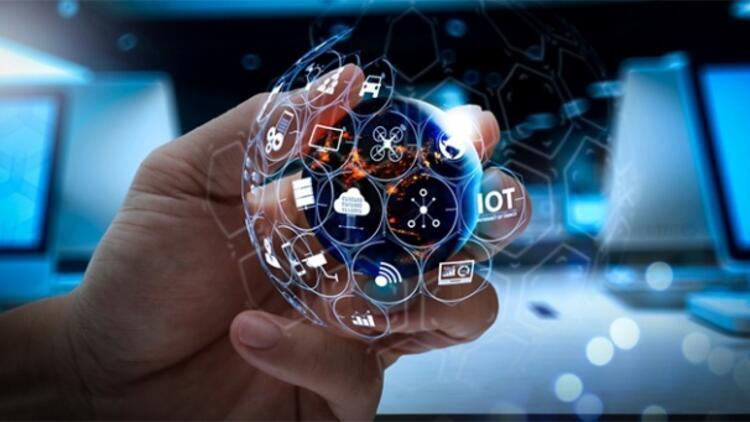 De estos antecedentes se deduce la importancia de analizar las transiciones laborales para el estado de Querétaro y los factores que inciden en ella con la intención de contribuir en la reflexión de políticas diferentes,  que no sólo busquen disminuir el desempleo también generen condiciones adecuadas para la transición de la informalidad al empleo y reducir las transiciones laborales que culminan en el
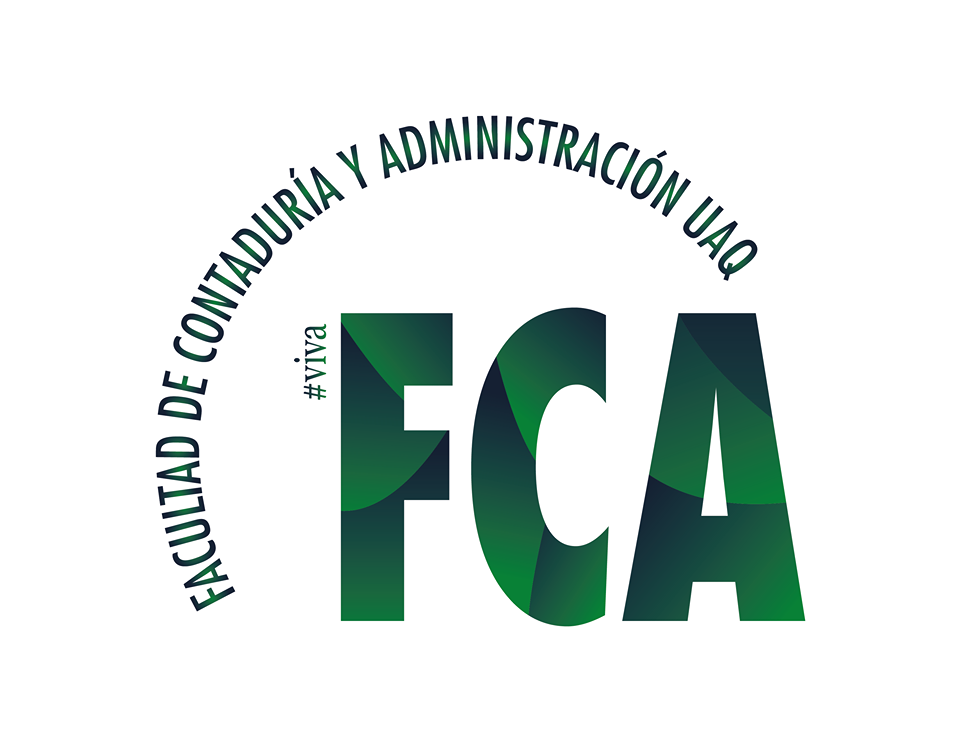 Jerardo Mijail Gómez Oros – Maestría en Ciencias Económico Administrativas– (6to. cuatrimestre)
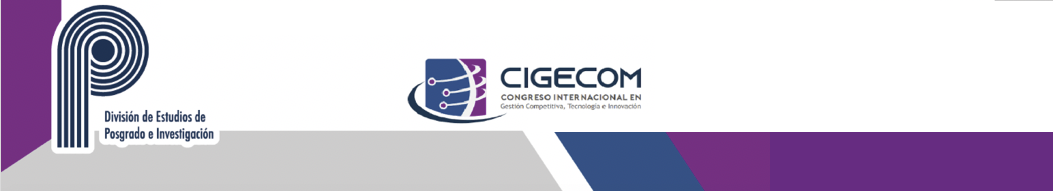 Área de video si lo graban en ZOOM
(quita este recuadro)
TRANSICIONES LABORALES EN QUERÉTARO
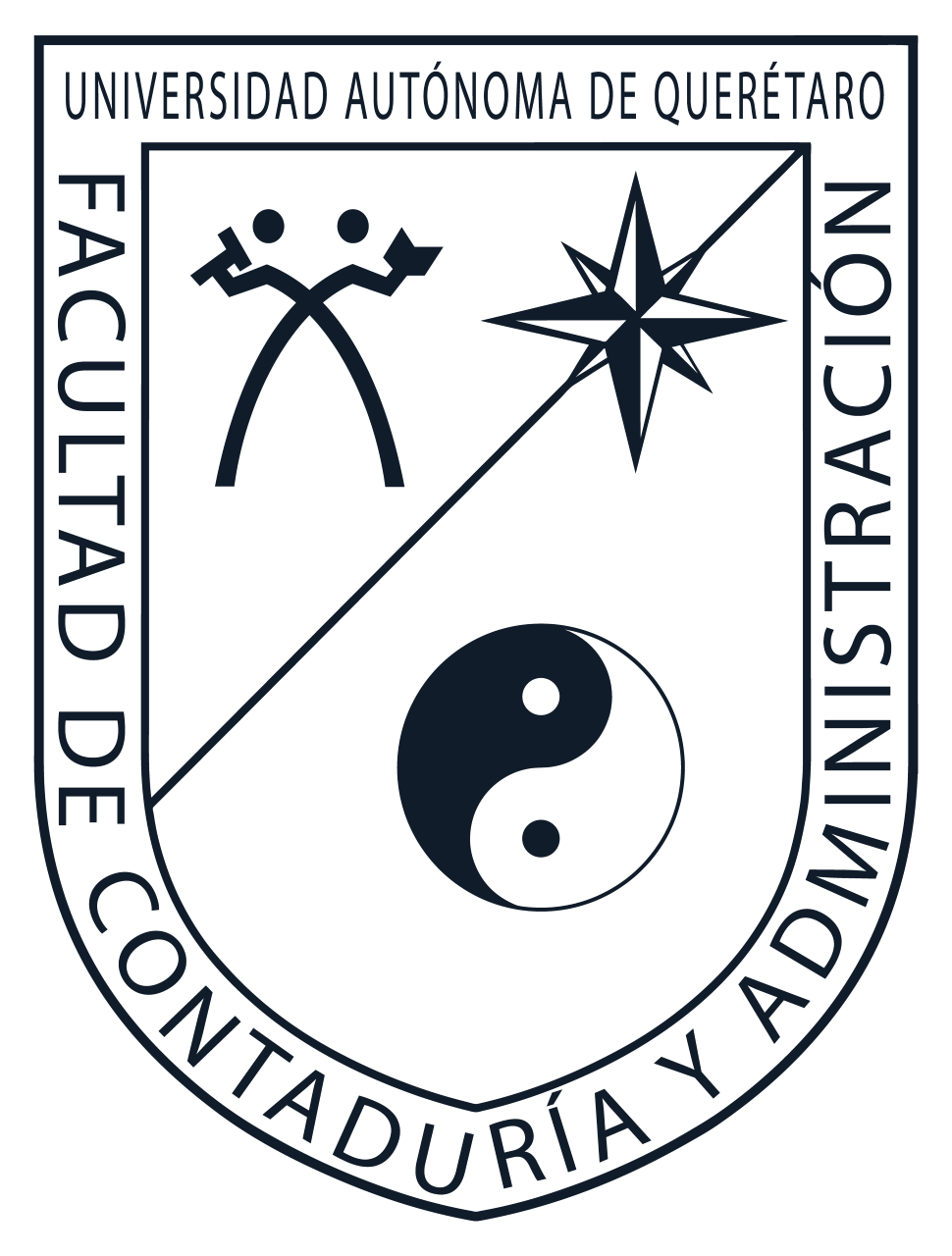 Facultad de Contabilidad y Administración- 10, 11 y 12 de noviembre 2021
Universidad Autónoma de Querétaro
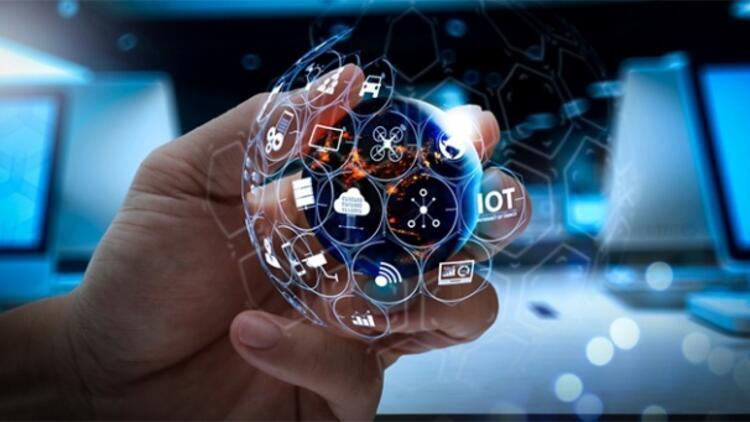 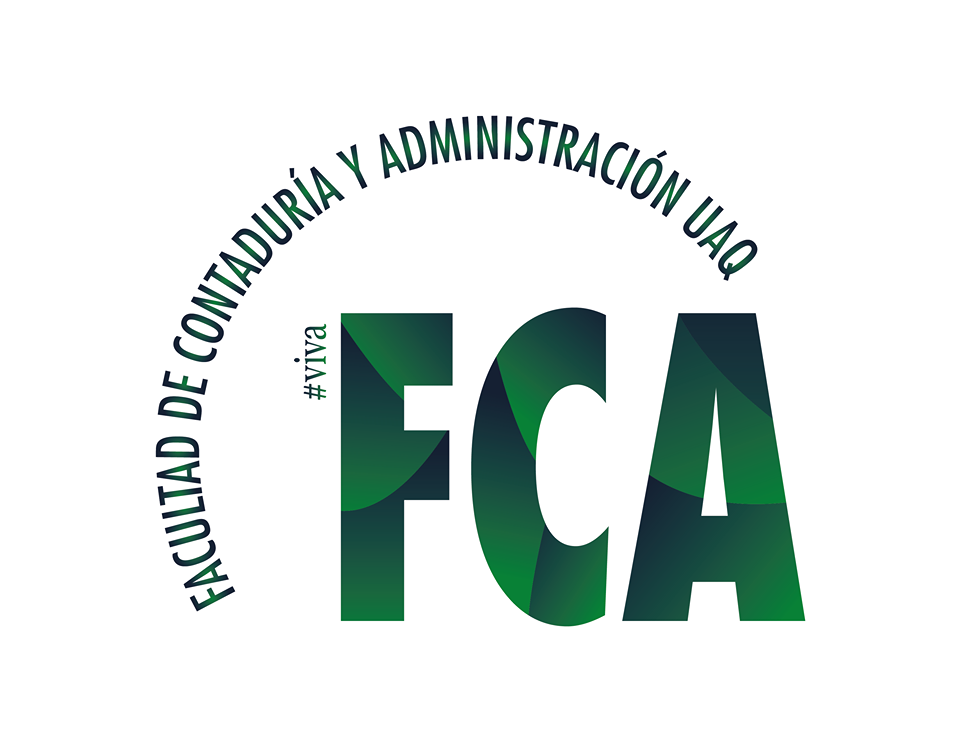 Jerardo Mijail Gómez Oros – Maestría en Ciencias Económico Administrativas– (6to. cuatrimestre)
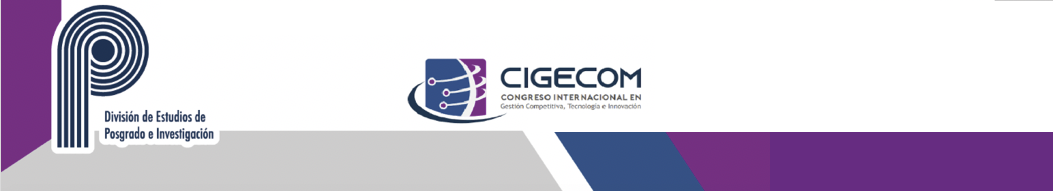 Área de video si lo graban en ZOOM
(quita este recuadro)
TRANSICIONES LABORALES EN QUERÉTARO
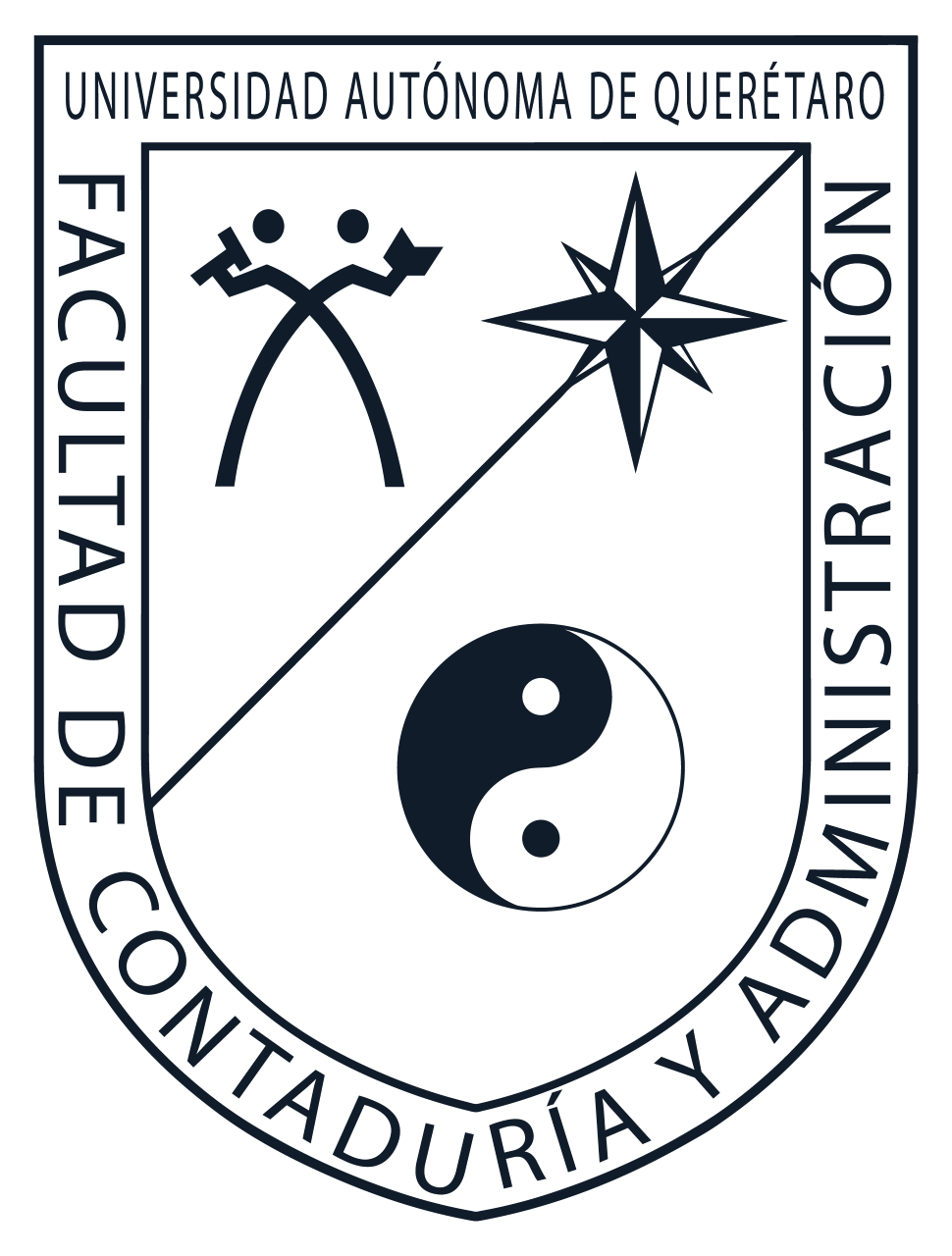 Facultad de Contabilidad y Administración- 10, 11 y 12 de noviembre 2021
Universidad Autónoma de Querétaro
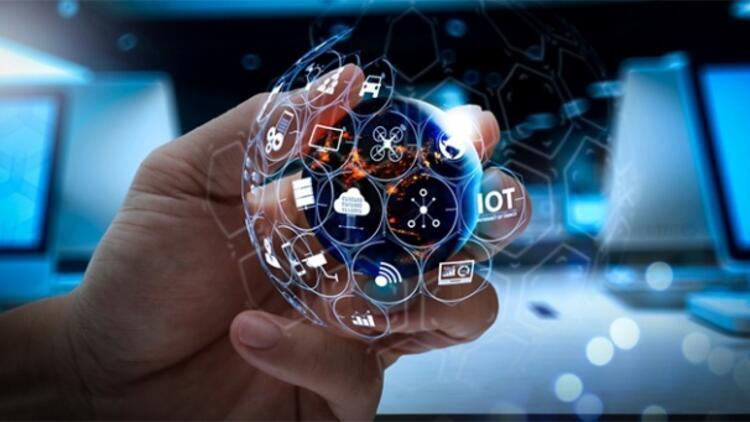 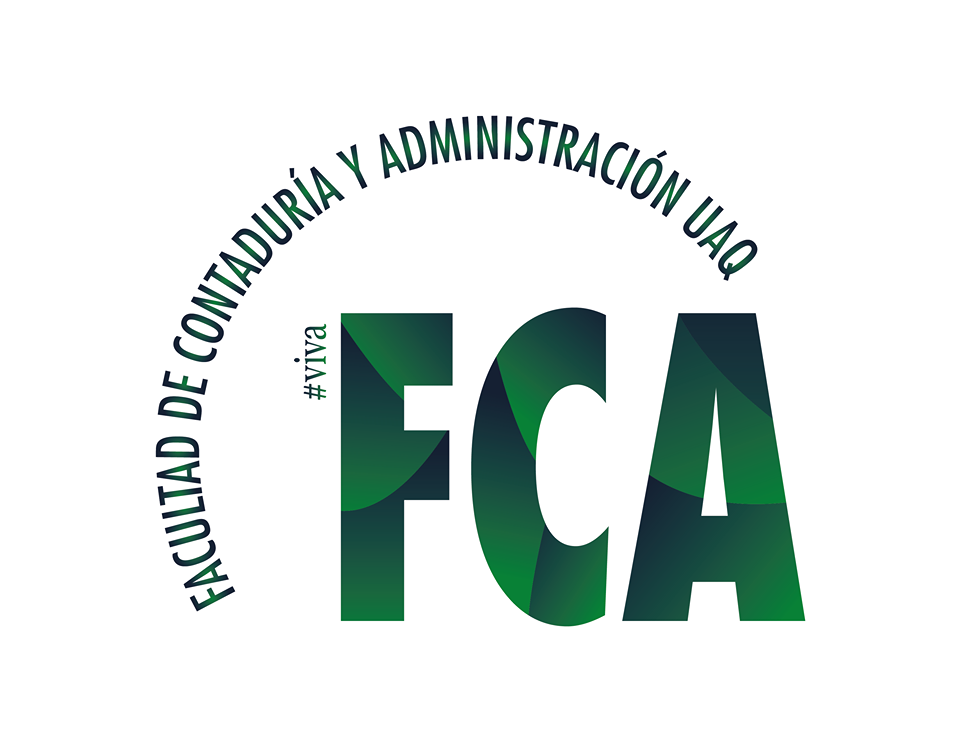 Jerardo Mijail Gómez Oros – Maestría en Ciencias Económico Administrativas– (6to. cuatrimestre)
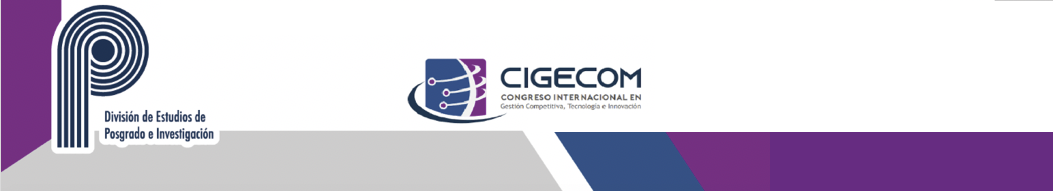 Área de video si lo graban en ZOOM
(quita este recuadro)
TRANSICIONES LABORALES EN QUERÉTARO
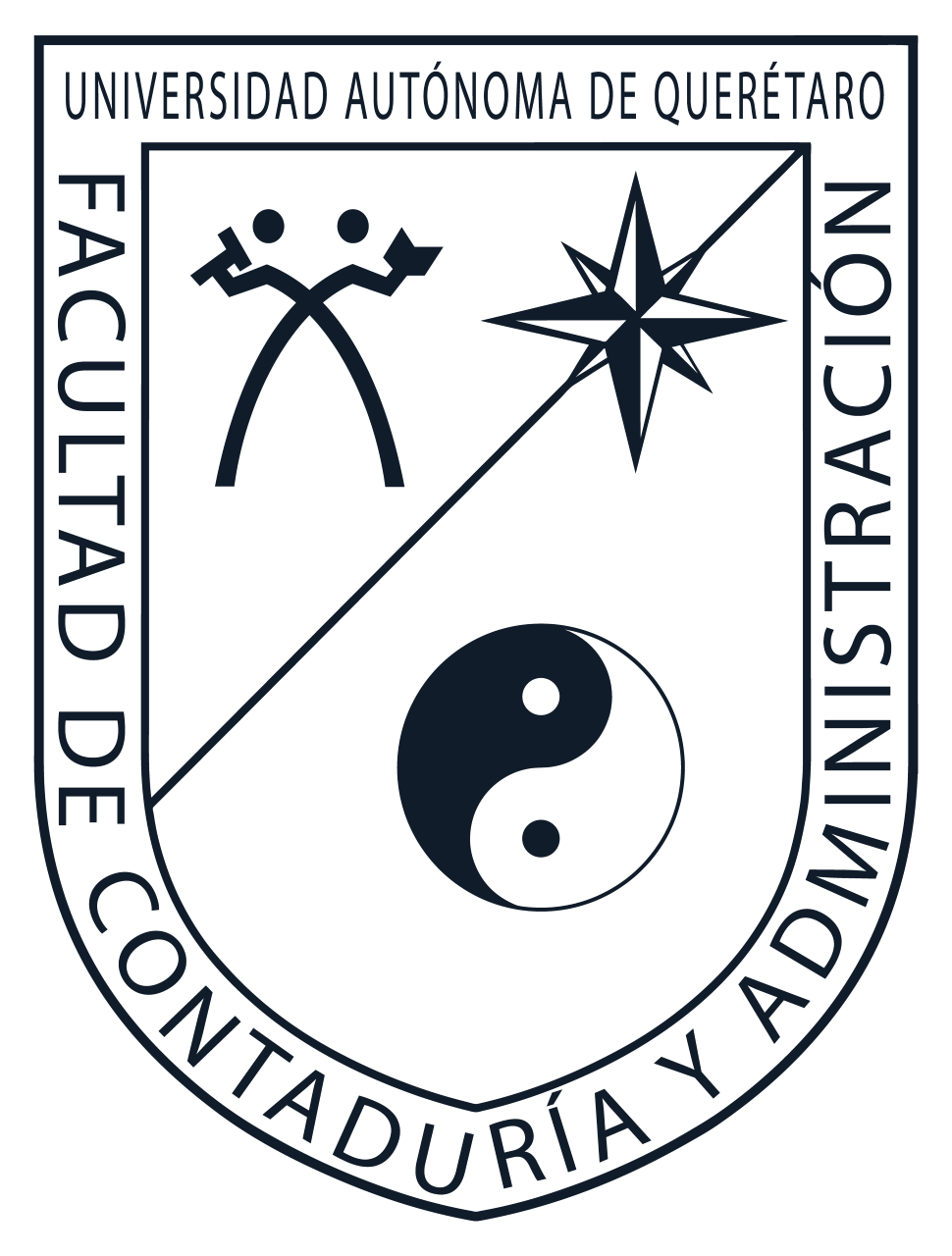 Facultad de Contabilidad y Administración- 10, 11 y 12 de noviembre 2021
Universidad Autónoma de Querétaro
Marco teórico
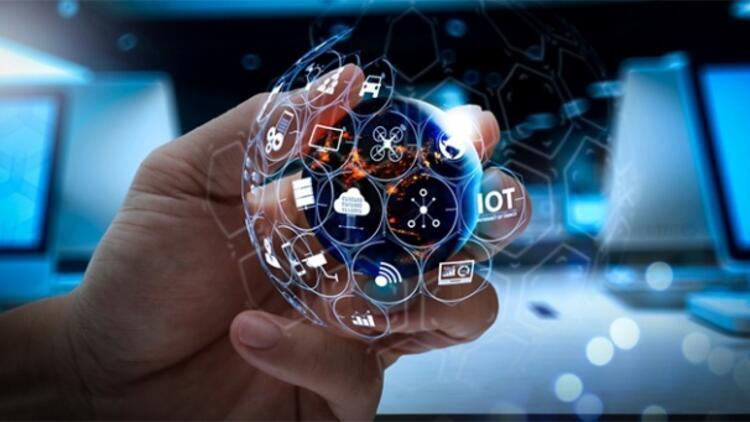 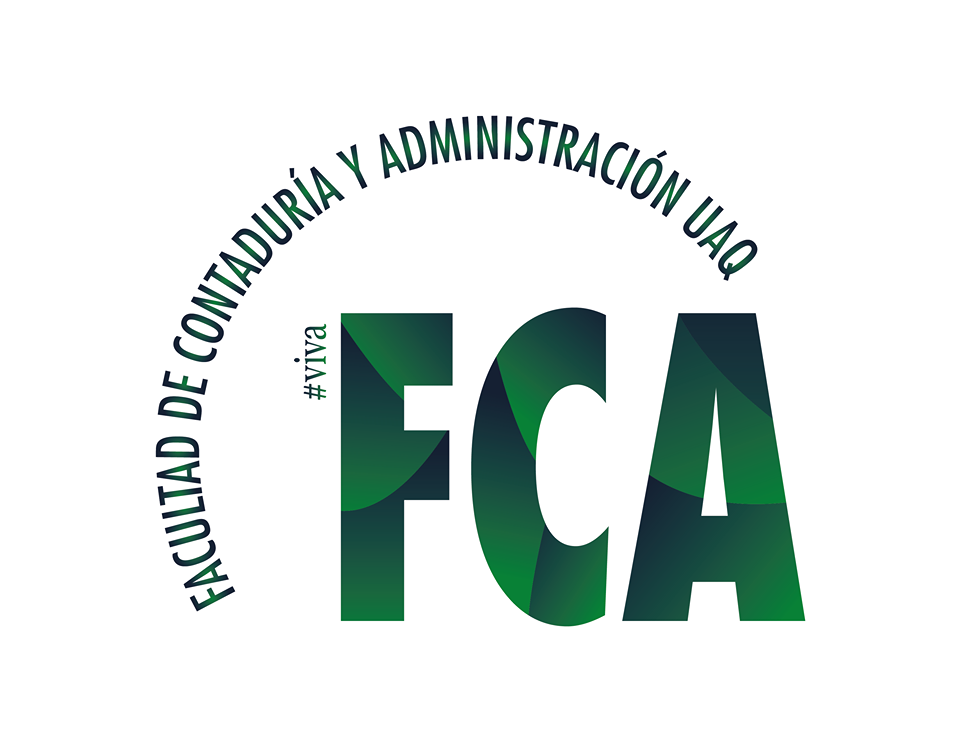 Jerardo Mijail Gómez Oros – Maestría en Ciencias Económico Administrativas– (6to. cuatrimestre)
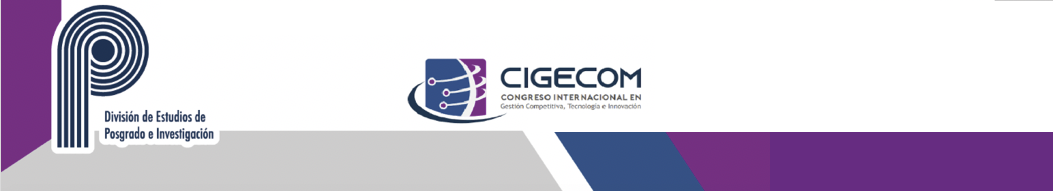 La evidencia empírica de investigaciones para varios países de Europa como Letonia, Dinamarca, Italia, Irlanda entre otros, de Asia como Japón, de Oceanía como Australia y América como México, Costa Rica, Ecuador y Argentina muestran diferencias en cuanto a la metodología, las determinantes que abordan, las definiciones, los resultados y los periodos de investigación.
Área de video si lo graban en ZOOM
(quita este recuadro)
TRANSICIONES LABORALES EN QUERÉTARO
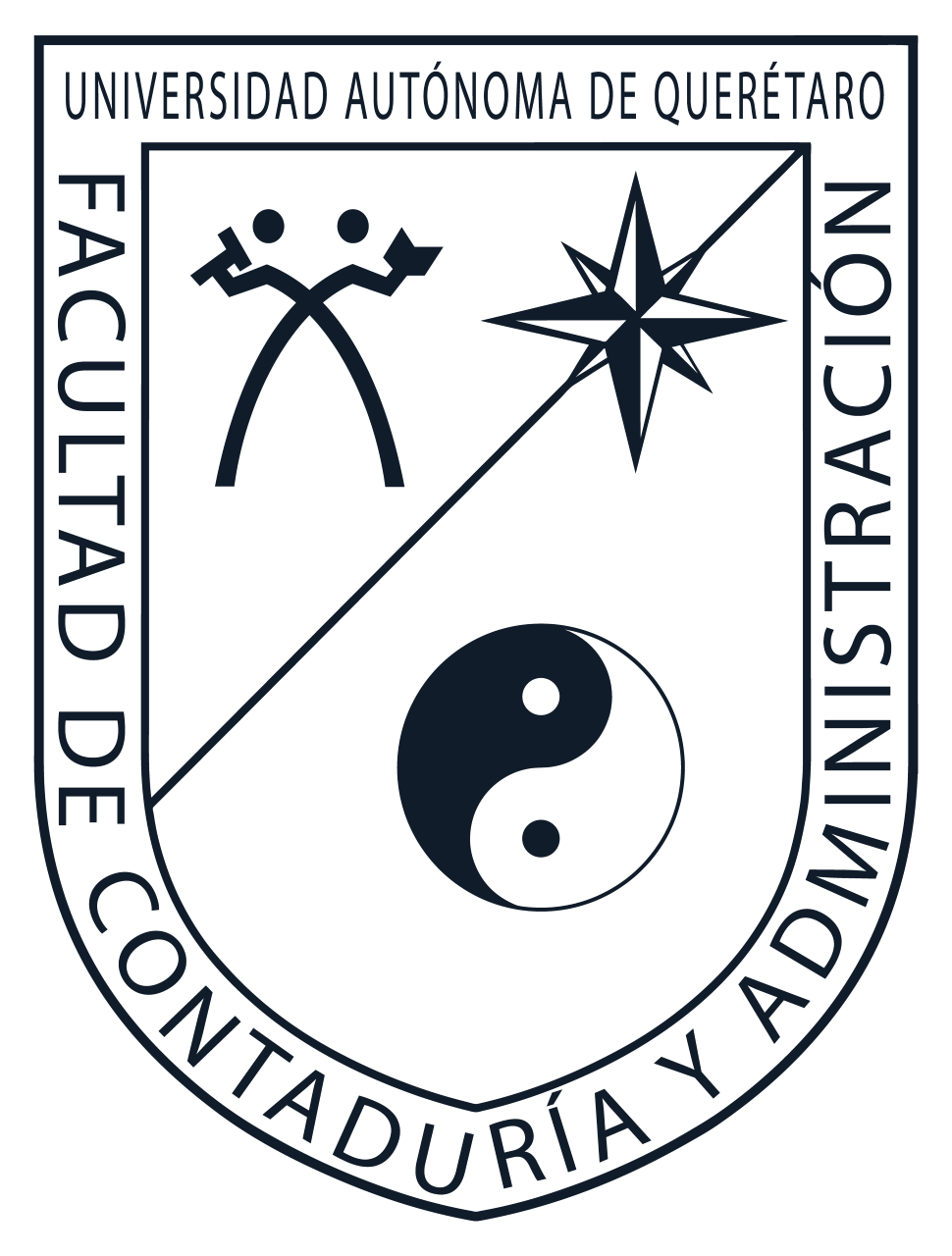 Facultad de Contabilidad y Administración- 10, 11 y 12 de noviembre 2021
Universidad Autónoma de Querétaro
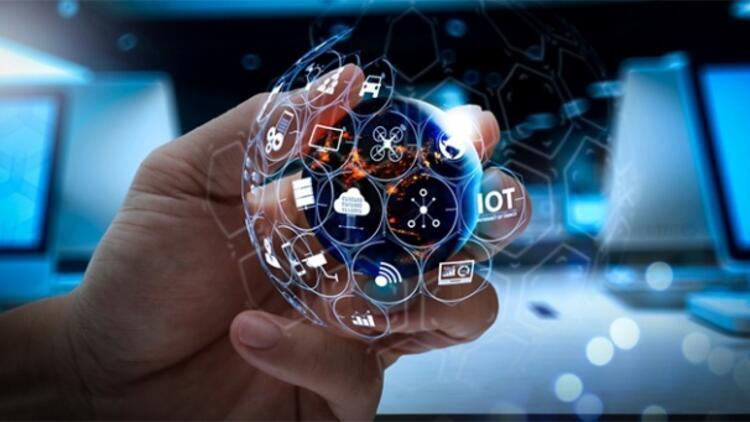 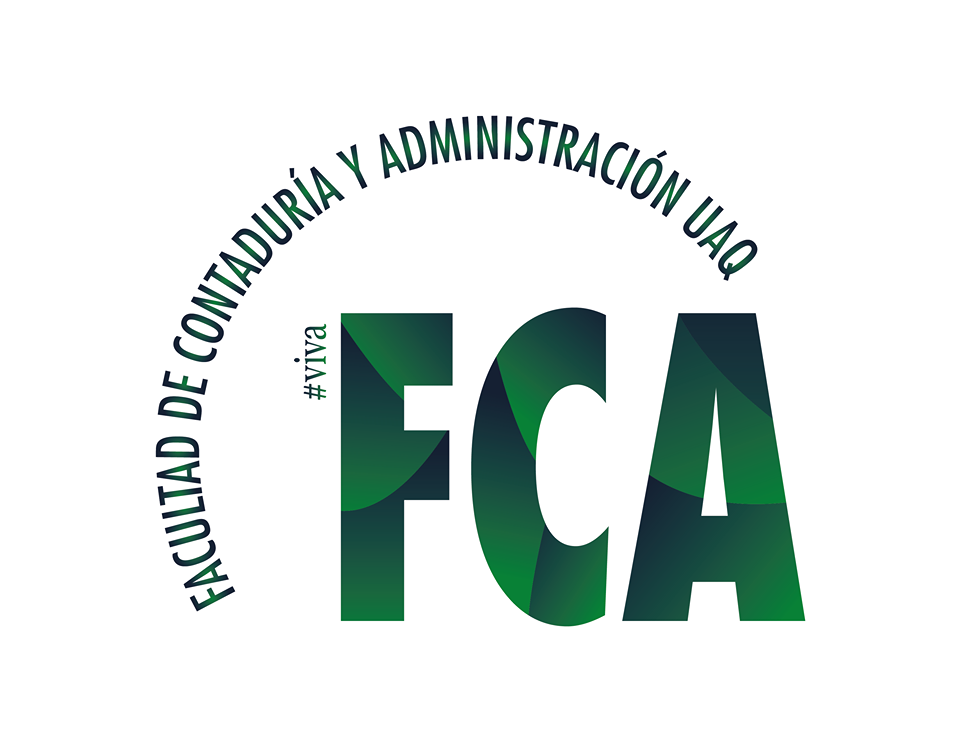 Jerardo Mijail Gómez Oros – Maestría en Ciencias Económico Administrativas– (6to. cuatrimestre)
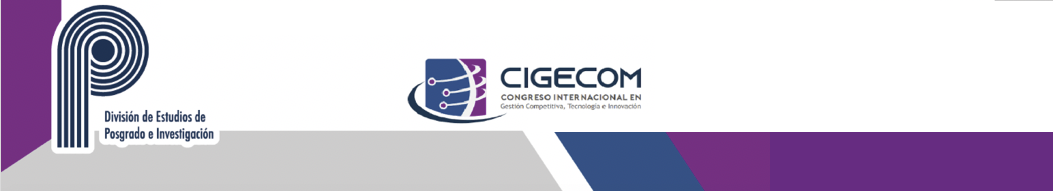 Área de video si lo graban en ZOOM
(quita este recuadro)
TRANSICIONES LABORALES EN QUERÉTARO
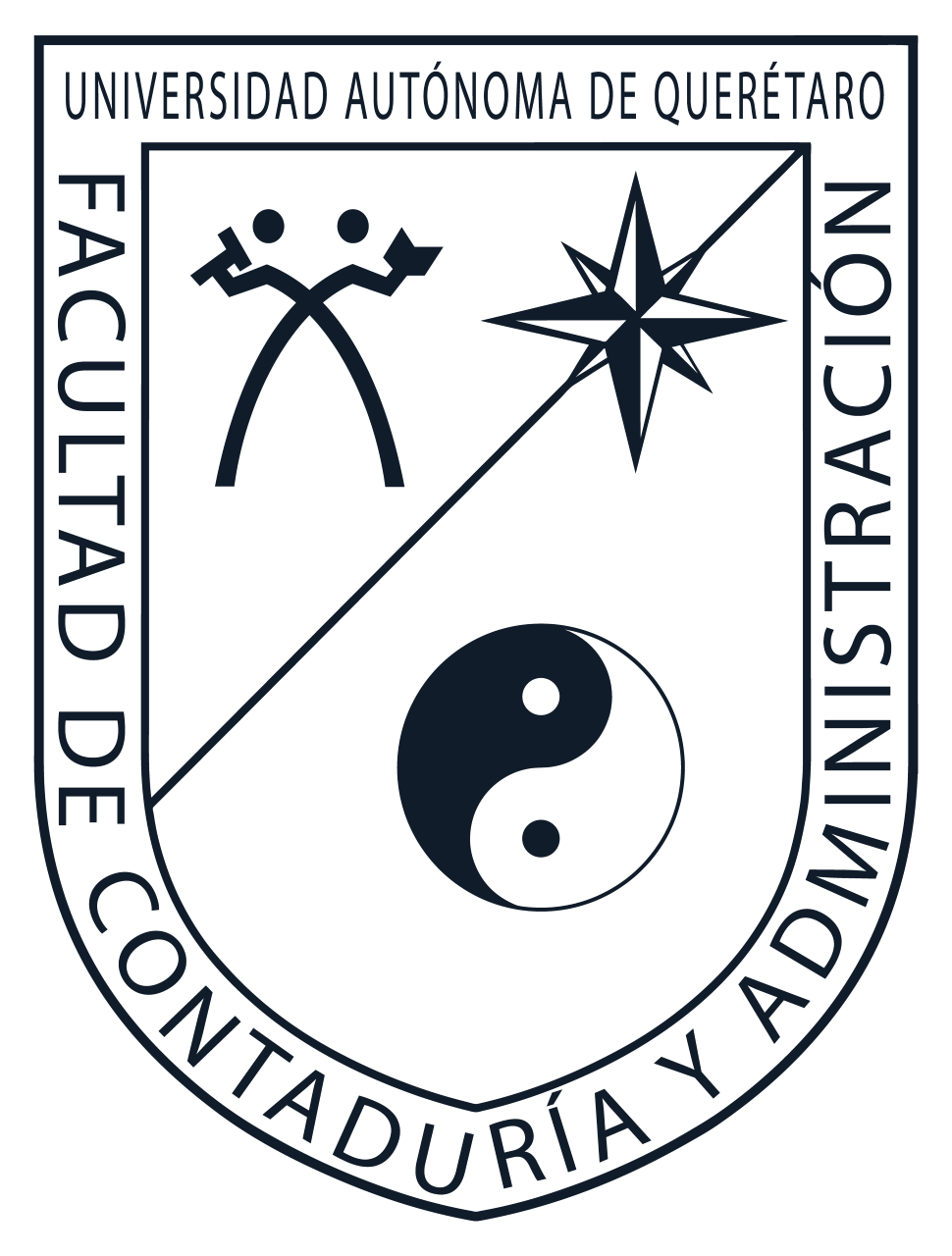 Facultad de Contabilidad y Administración- 10, 11 y 12 de noviembre 2021
Universidad Autónoma de Querétaro
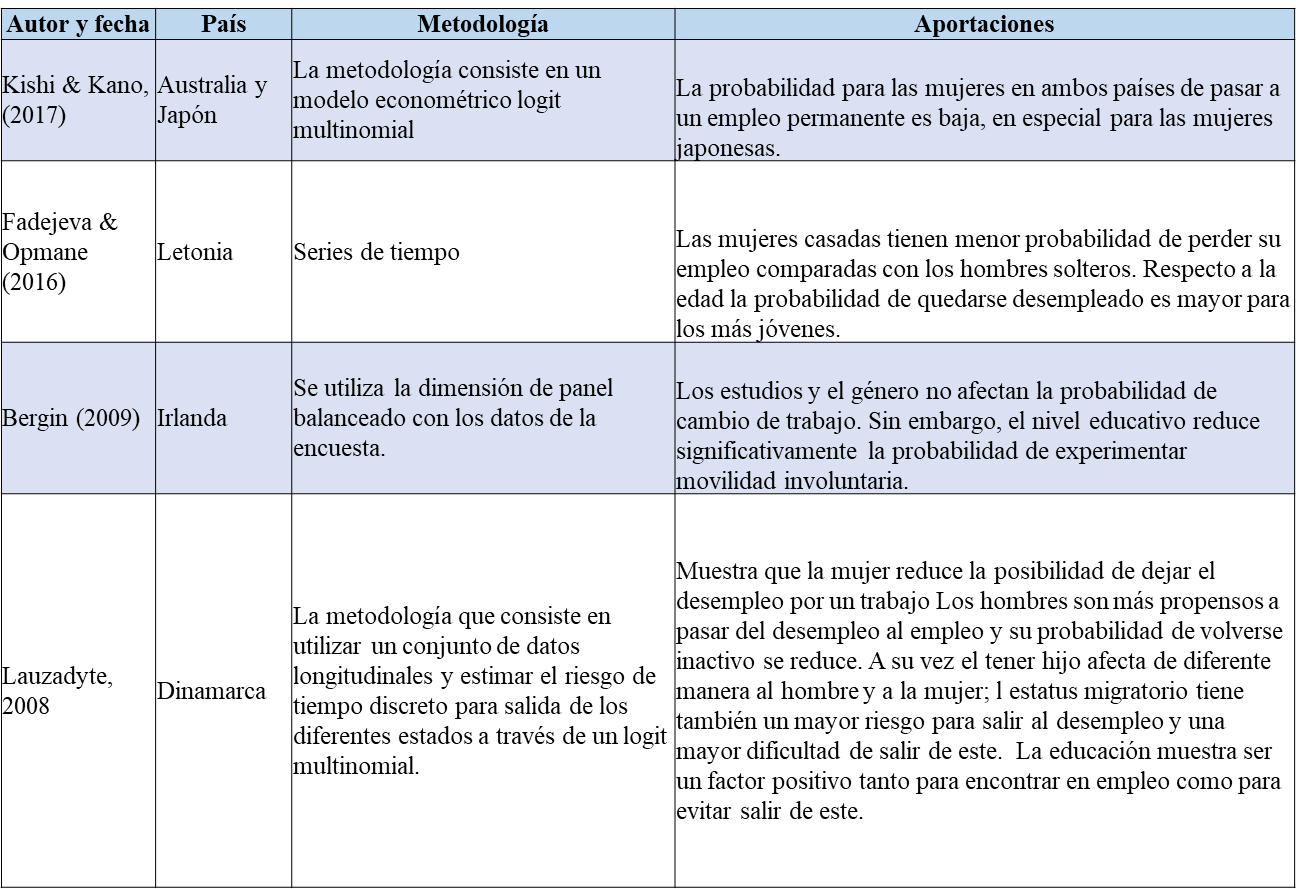 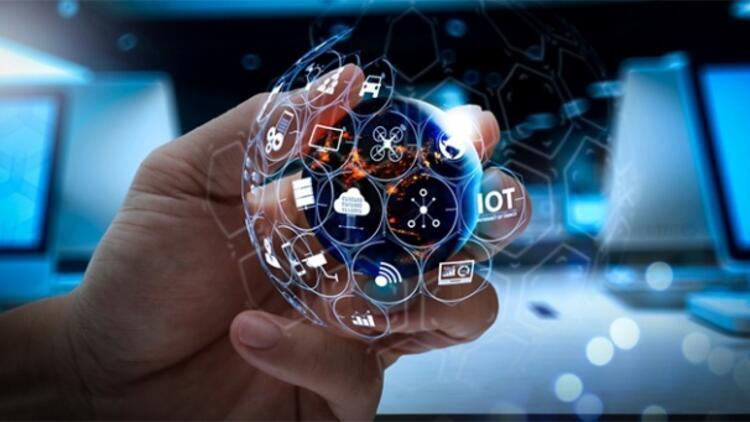 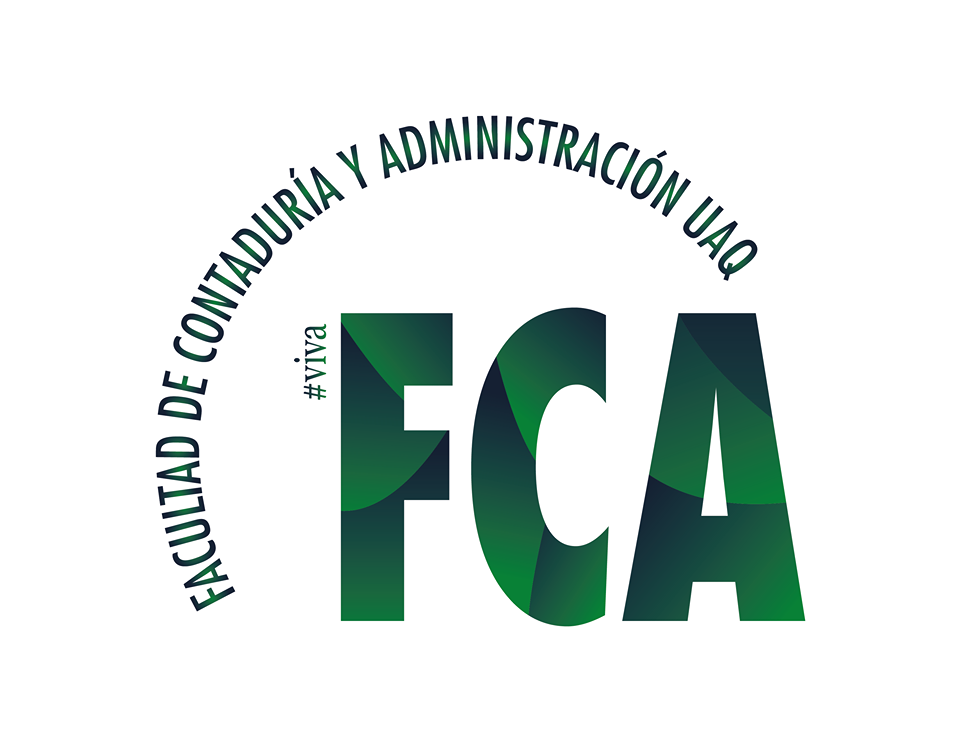 Jerardo Mijail Gómez Oros – Maestría en Ciencias Económico Administrativas– (6to. cuatrimestre)
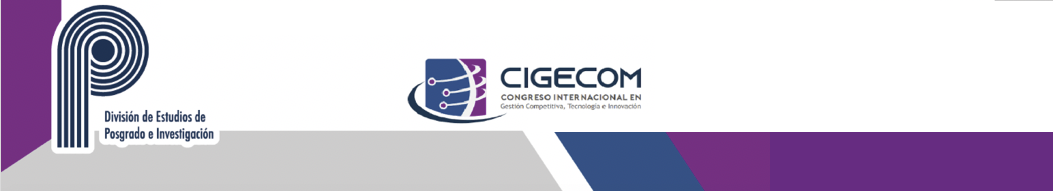 Área de video si lo graban en ZOOM
(quita este recuadro)
TRANSICIONES LABORALES EN QUERÉTARO
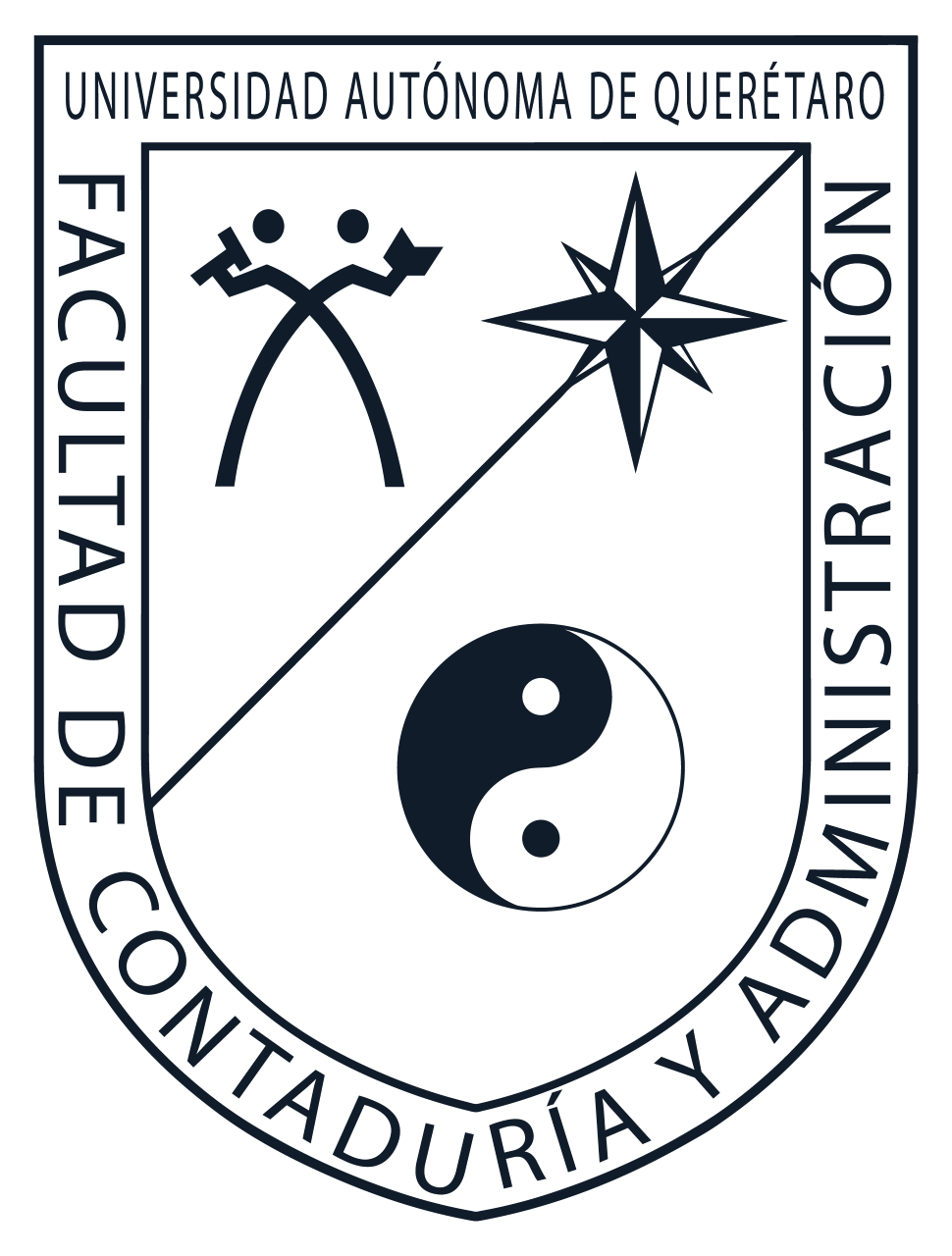 Facultad de Contabilidad y Administración- 10, 11 y 12 de noviembre 2021
Universidad Autónoma de Querétaro
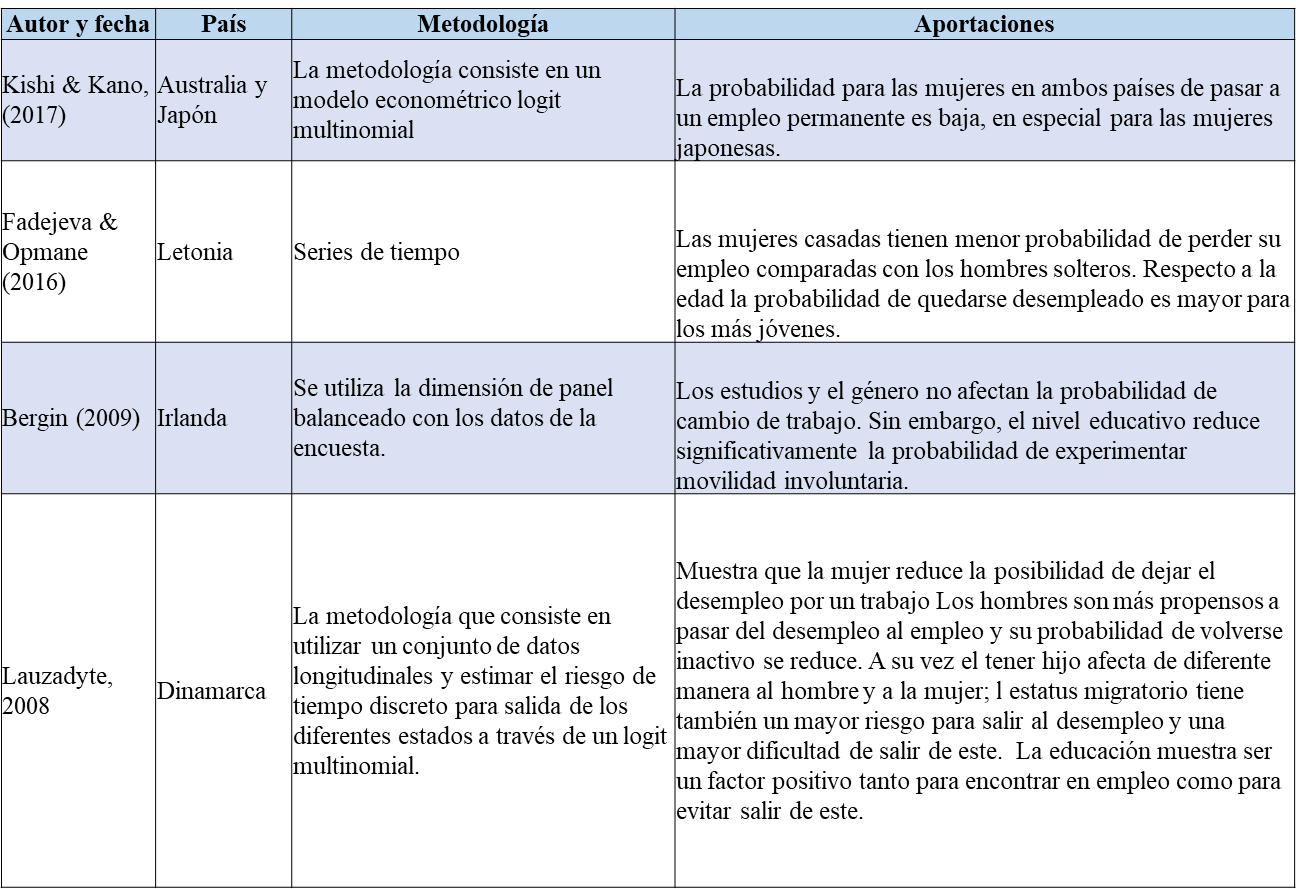 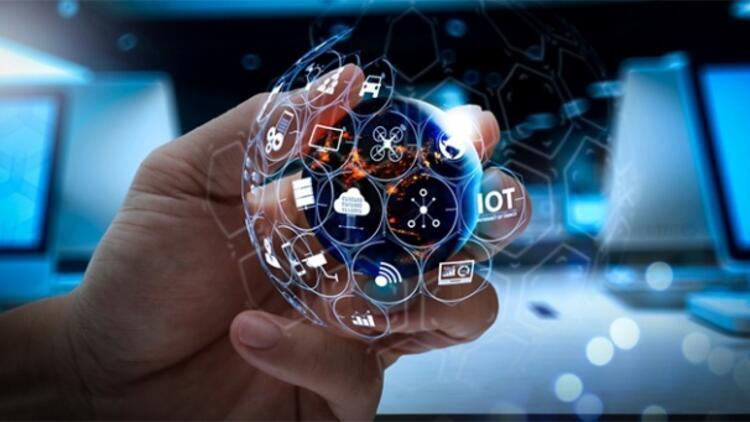 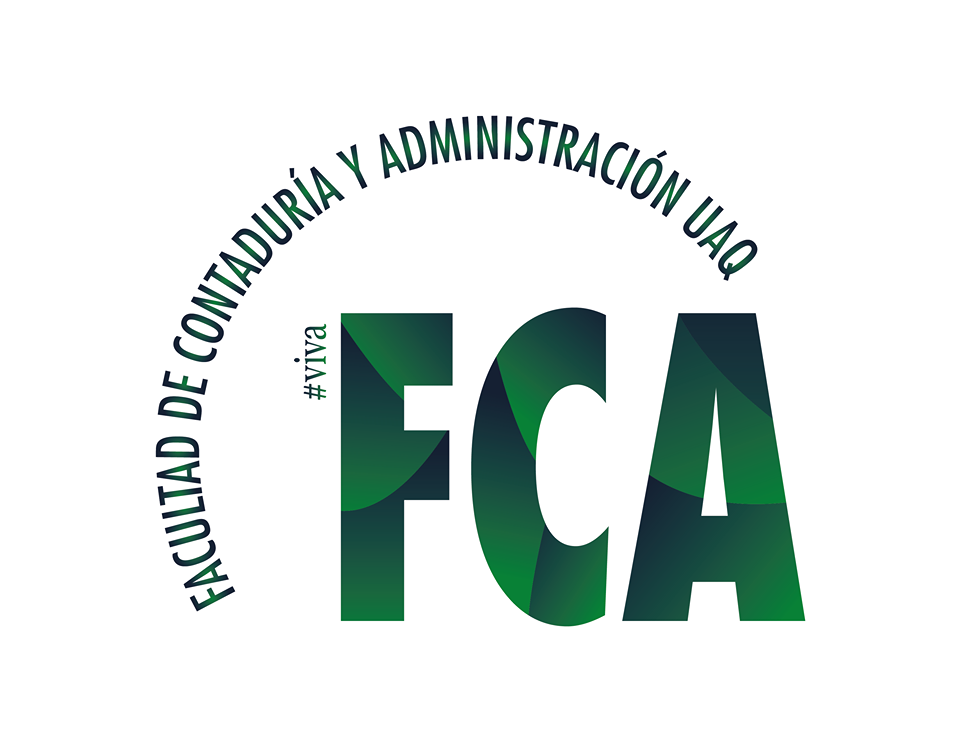 Jerardo Mijail Gómez Oros – Maestría en Ciencias Económico Administrativas– (6to. cuatrimestre)
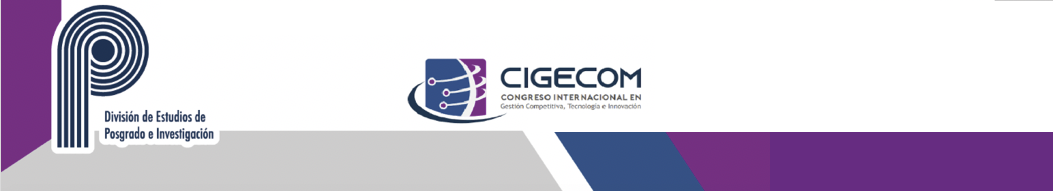 Área de video si lo graban en ZOOM
(quita este recuadro)
TRANSICIONES LABORALES EN QUERÉTARO
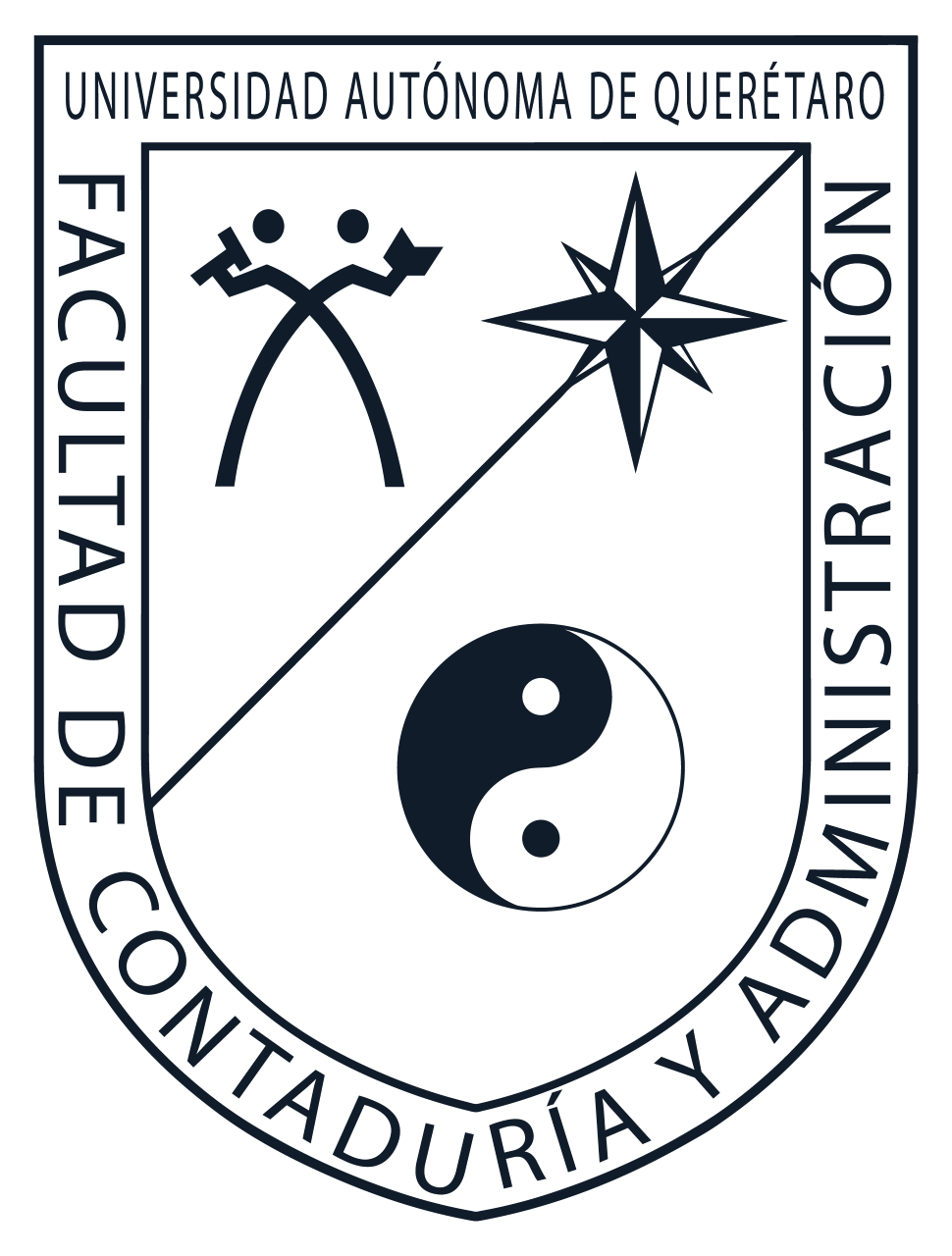 Facultad de Contabilidad y Administración- 10, 11 y 12 de noviembre 2021
Universidad Autónoma de Querétaro
Variables
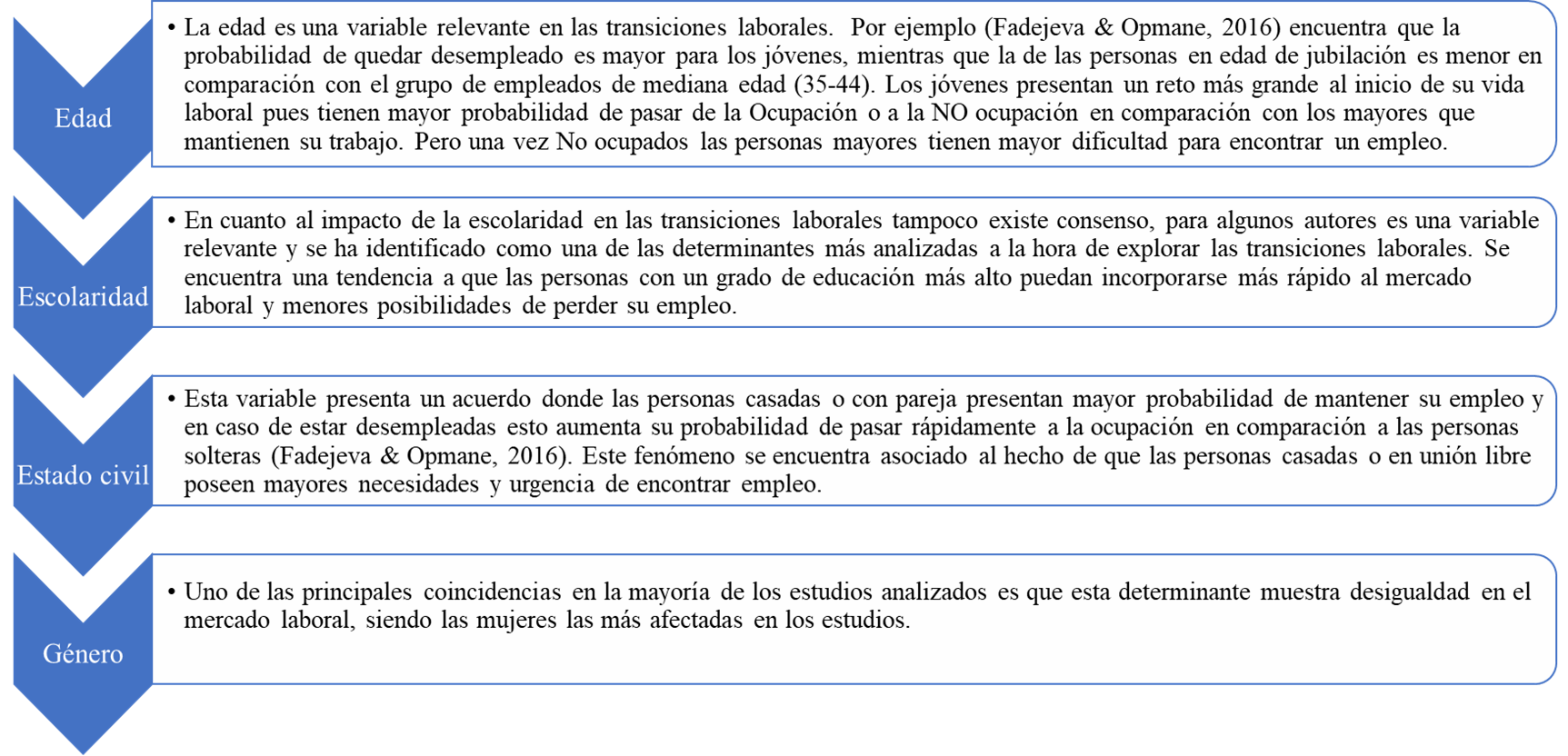 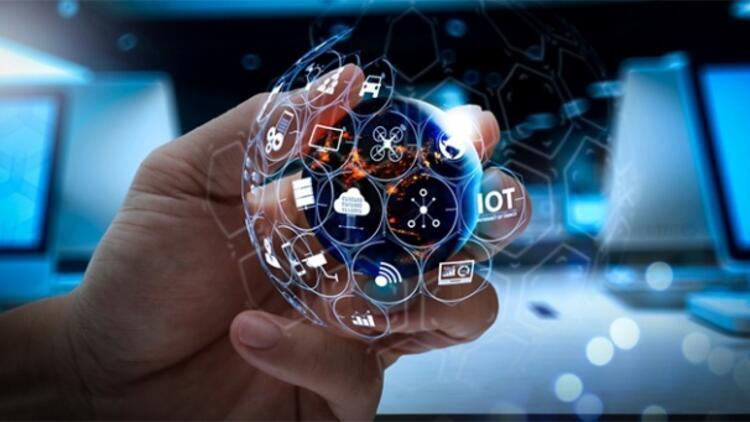 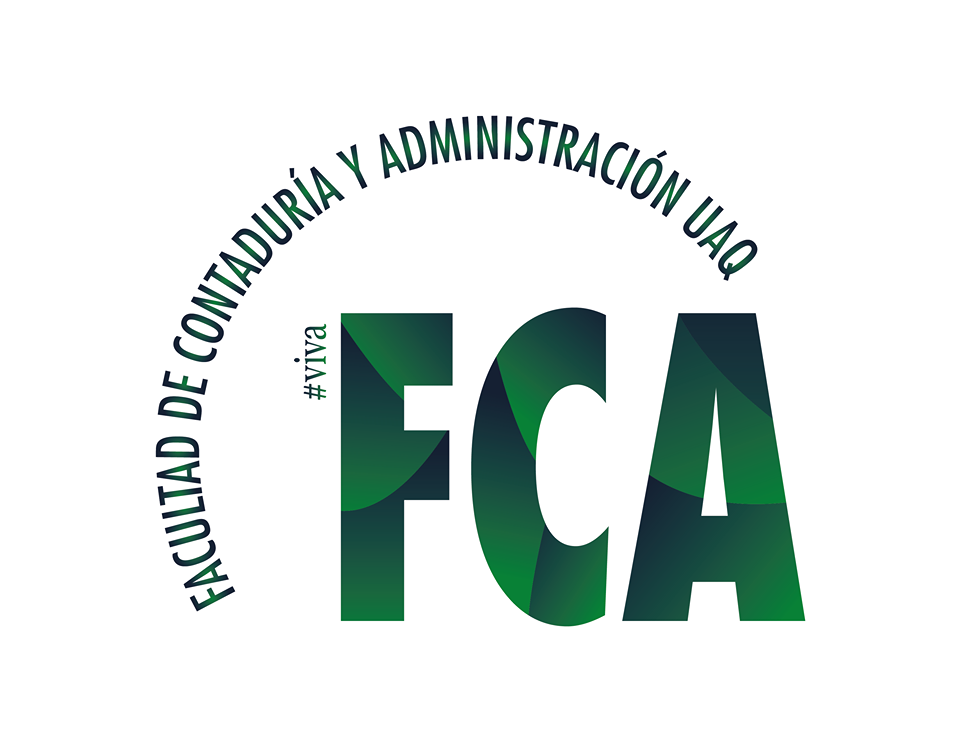 Jerardo Mijail Gómez Oros – Maestría en Ciencias Económico Administrativas– (6to. cuatrimestre)
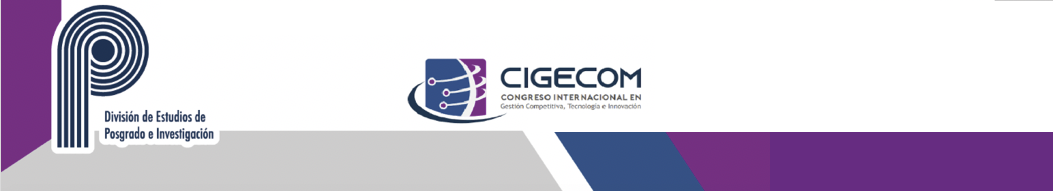 Área de video si lo graban en ZOOM
(quita este recuadro)
TRANSICIONES LABORALES EN QUERÉTARO
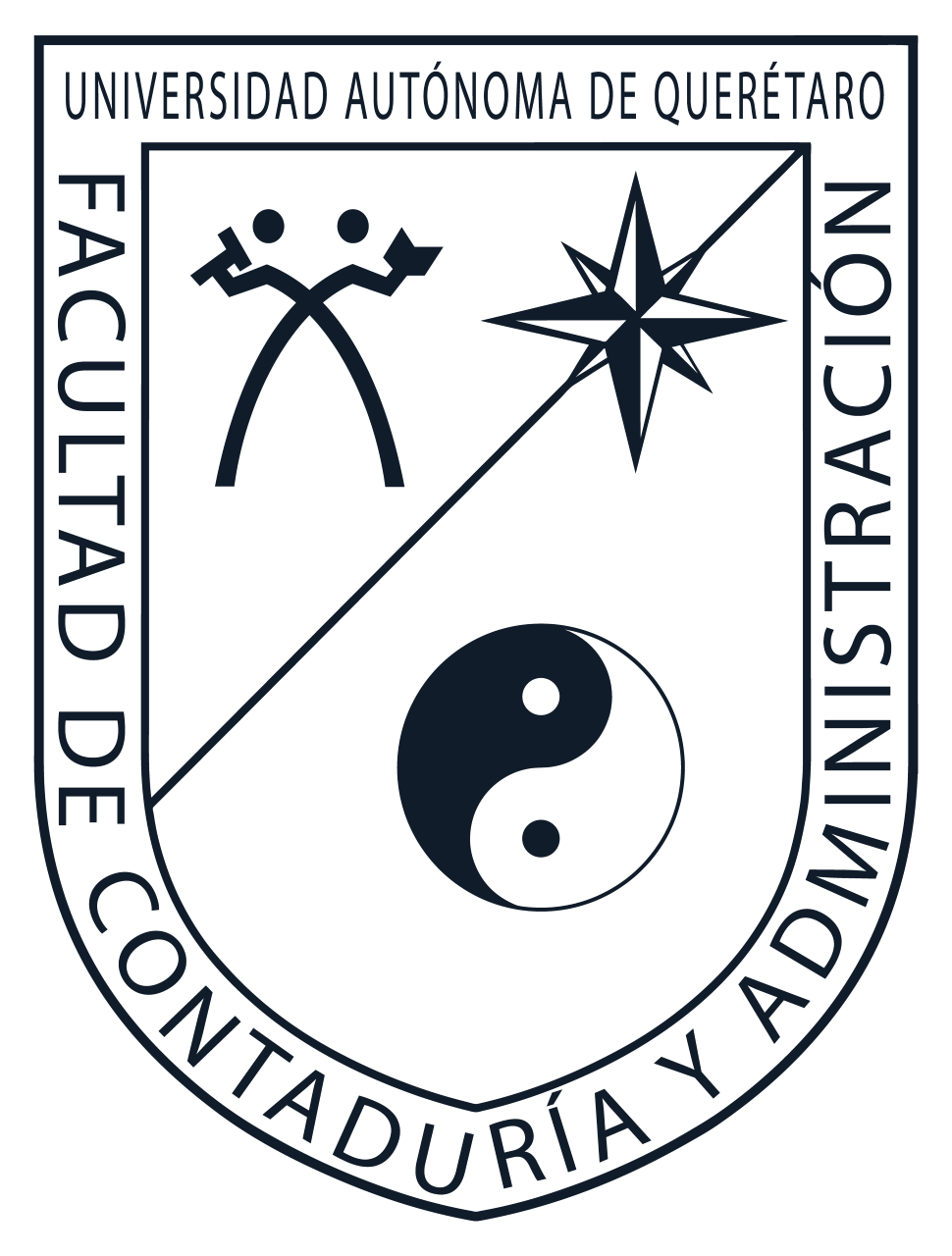 Facultad de Contabilidad y Administración- 10, 11 y 12 de noviembre 2021
Universidad Autónoma de Querétaro
Aspectos metodológicos
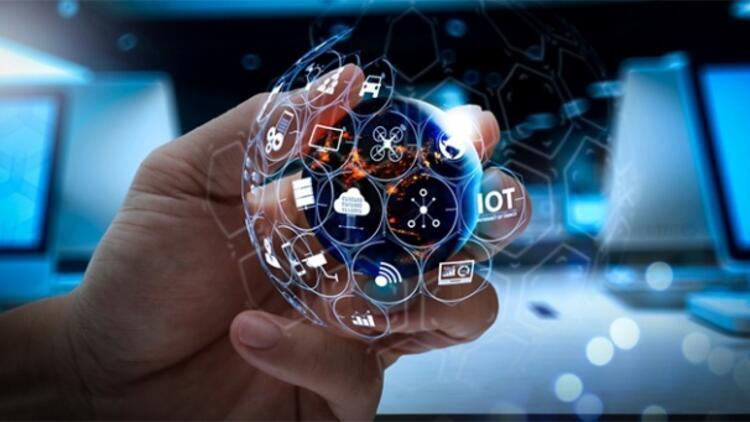 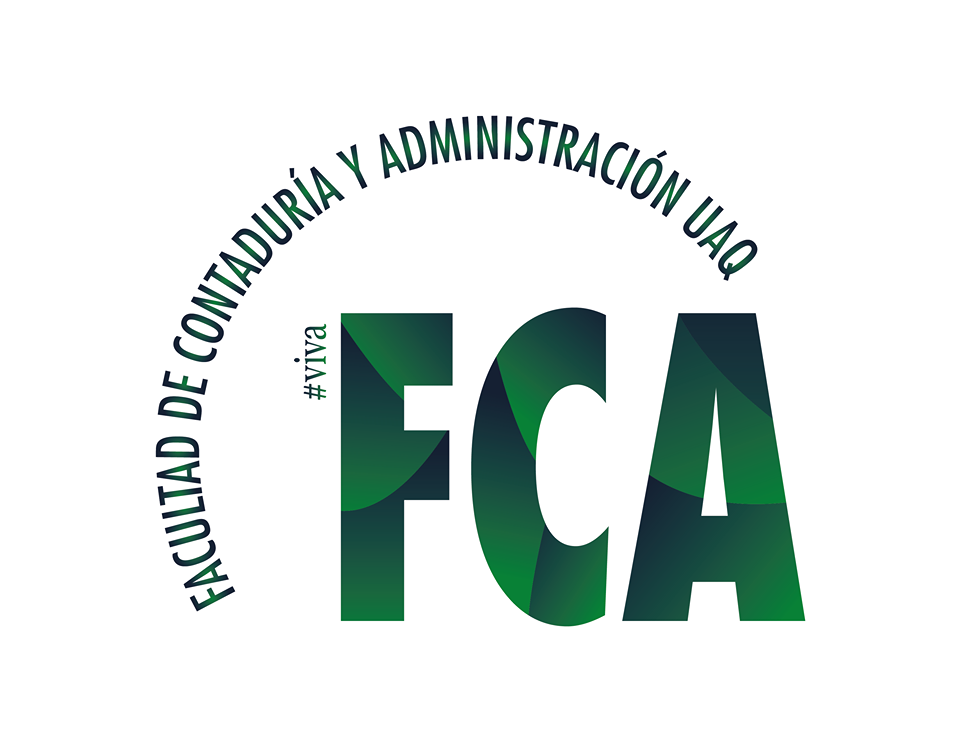 Jerardo Mijail Gómez Oros – Maestría en Ciencias Económico Administrativas– (6to. cuatrimestre)
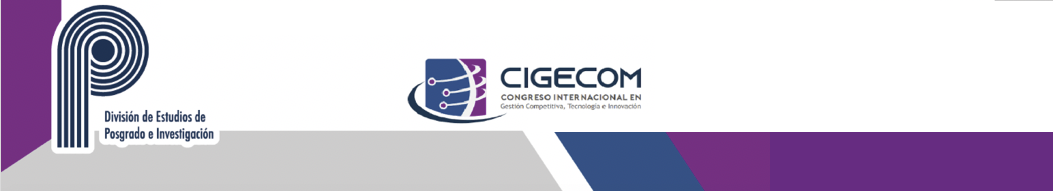 Área de video si lo graban en ZOOM
(quita este recuadro)
TRANSICIONES LABORALES EN QUERÉTARO
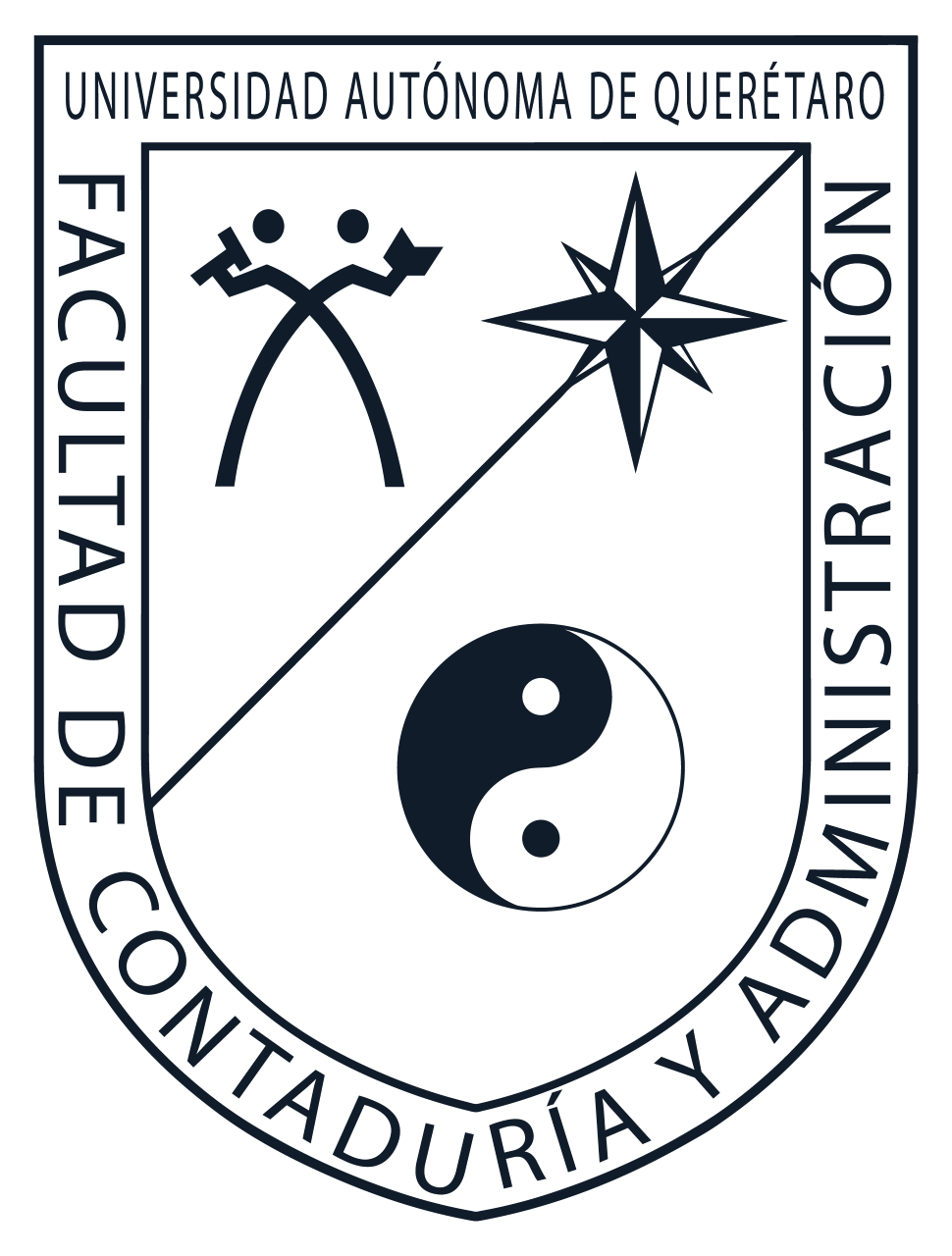 Facultad de Contabilidad y Administración- 10, 11 y 12 de noviembre 2021
Universidad Autónoma de Querétaro
El lugar donde se realizará la investigación es el Estado de Querétaro. Con la intención de su análisis se tomó en consideración la estructura de la Población del Instituto Nacional de Estadística Geografía e Informática (INEGI,2020).
La información que se utilizó en esta investigación proviene de la Encuesta Nacional de Ocupación y Empleo (ENOE), un instrumento demográfico que permite conocer los perfiles de empleo y desempleo de la población mexicana. Es elaborada por el INEGI desde el año 2005 con una periodicidad mensual.
Cuenta con una versión Rotativa que permite analizar de manera permanente a los mismos individuos por cinco trimestres. Para esta investigación se tomó la versión rotativa del periodo del primer trimestre de 2019 (2019q1) al primero de 2020 (2020q1).
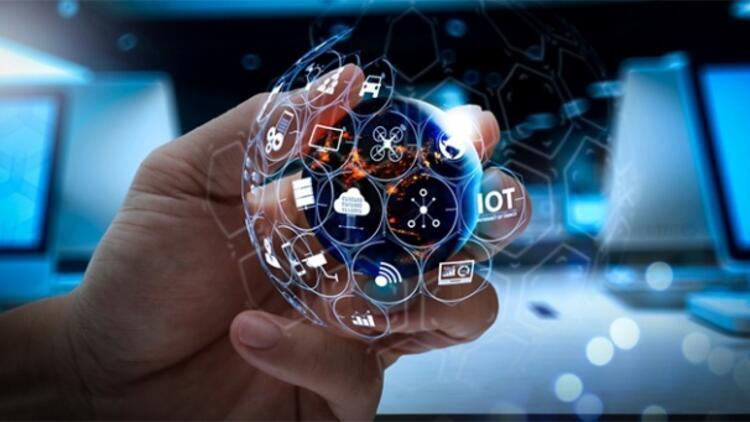 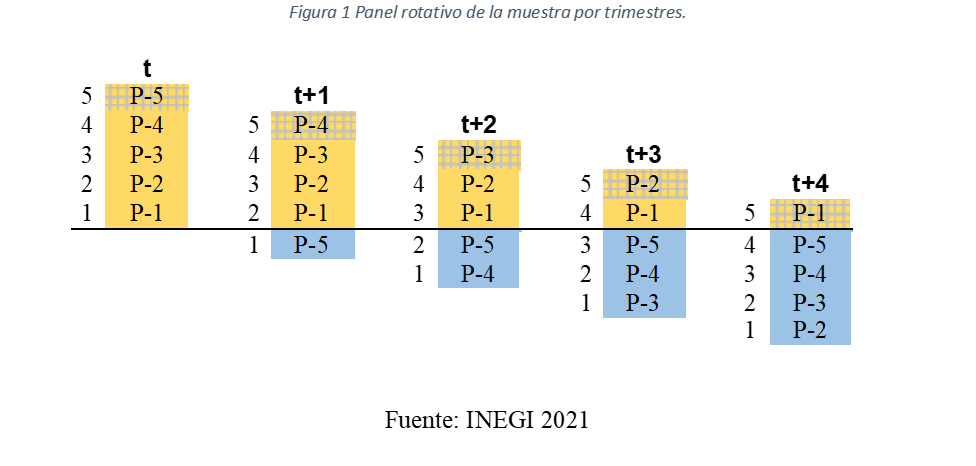 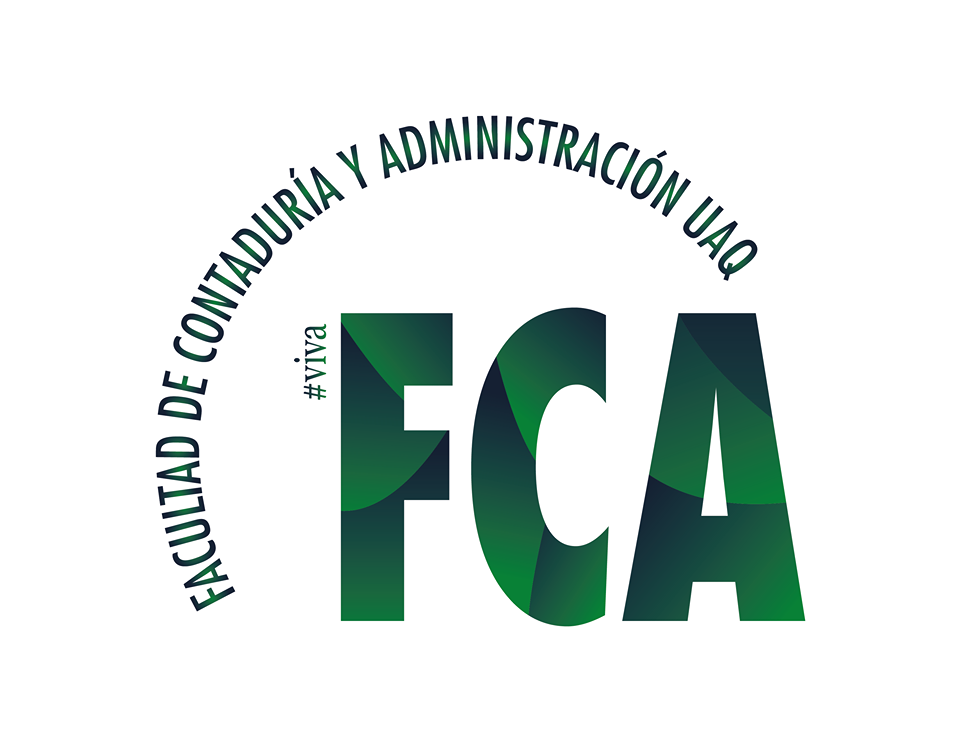 Jerardo Mijail Gómez Oros – Maestría en Ciencias Económico Administrativas– (6to. cuatrimestre)
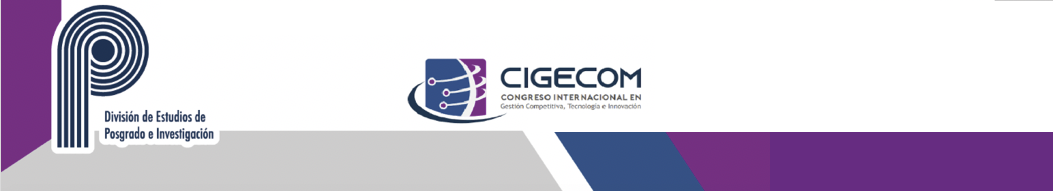 Área de video si lo graban en ZOOM
(quita este recuadro)
TRANSICIONES LABORALES EN QUERÉTARO
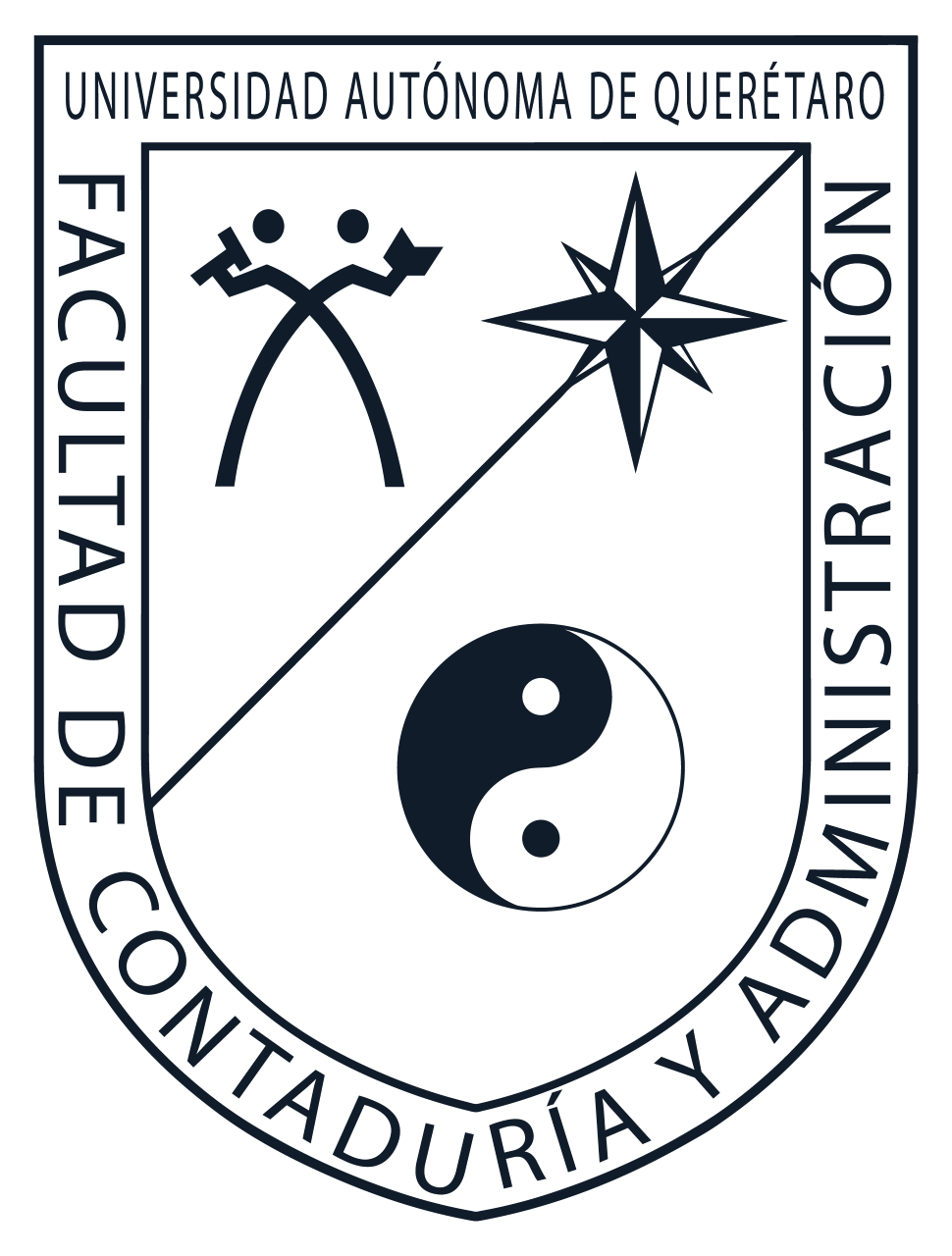 Facultad de Contabilidad y Administración- 10, 11 y 12 de noviembre 2021
Universidad Autónoma de Querétaro
Modelo multinominal
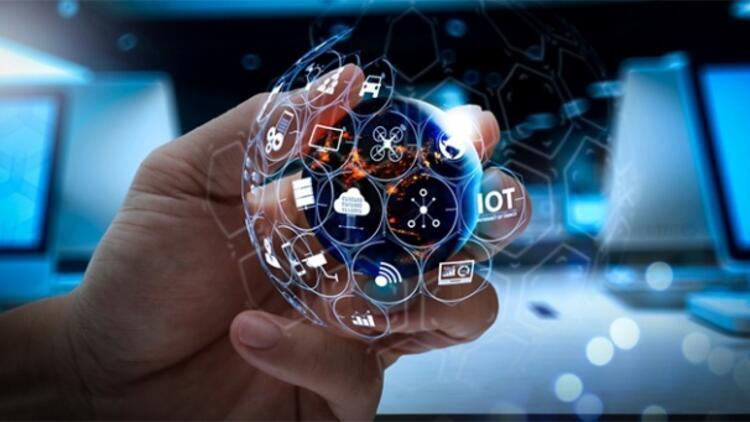 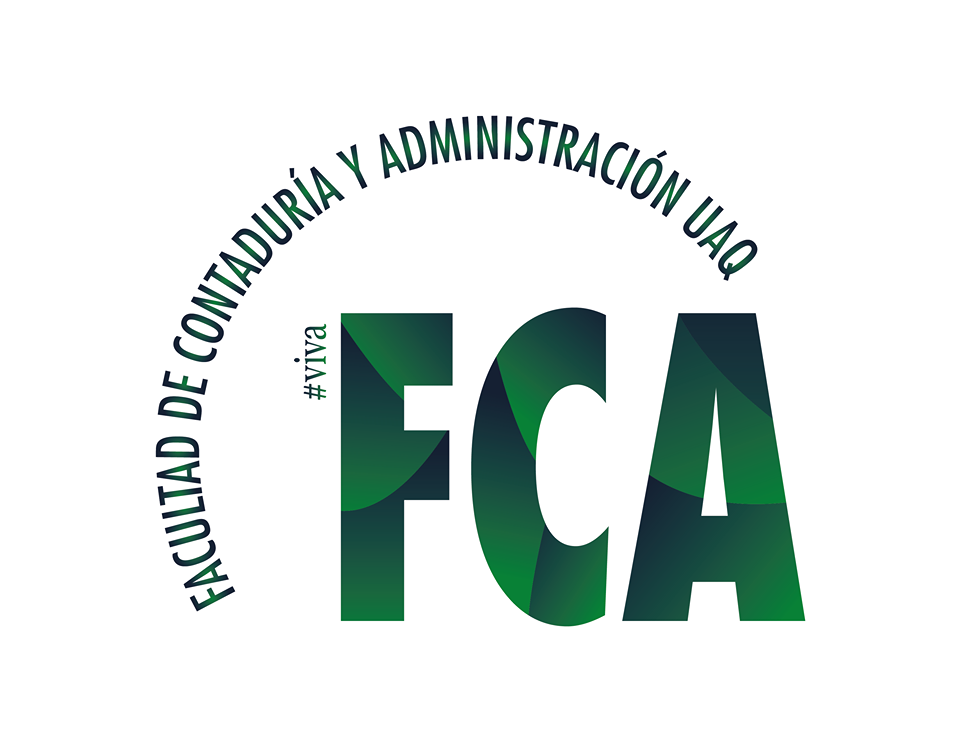 Jerardo Mijail Gómez Oros – Maestría en Ciencias Económico Administrativas– (6to. cuatrimestre)
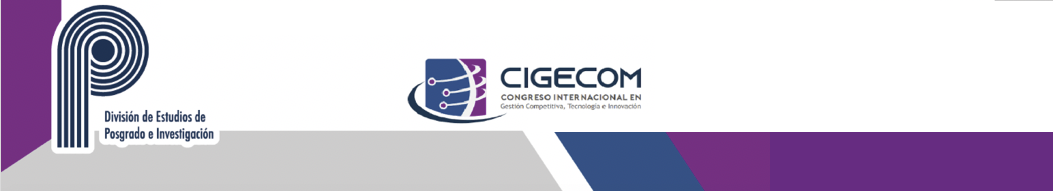 Área de video si lo graban en ZOOM
(quita este recuadro)
TRANSICIONES LABORALES EN QUERÉTARO
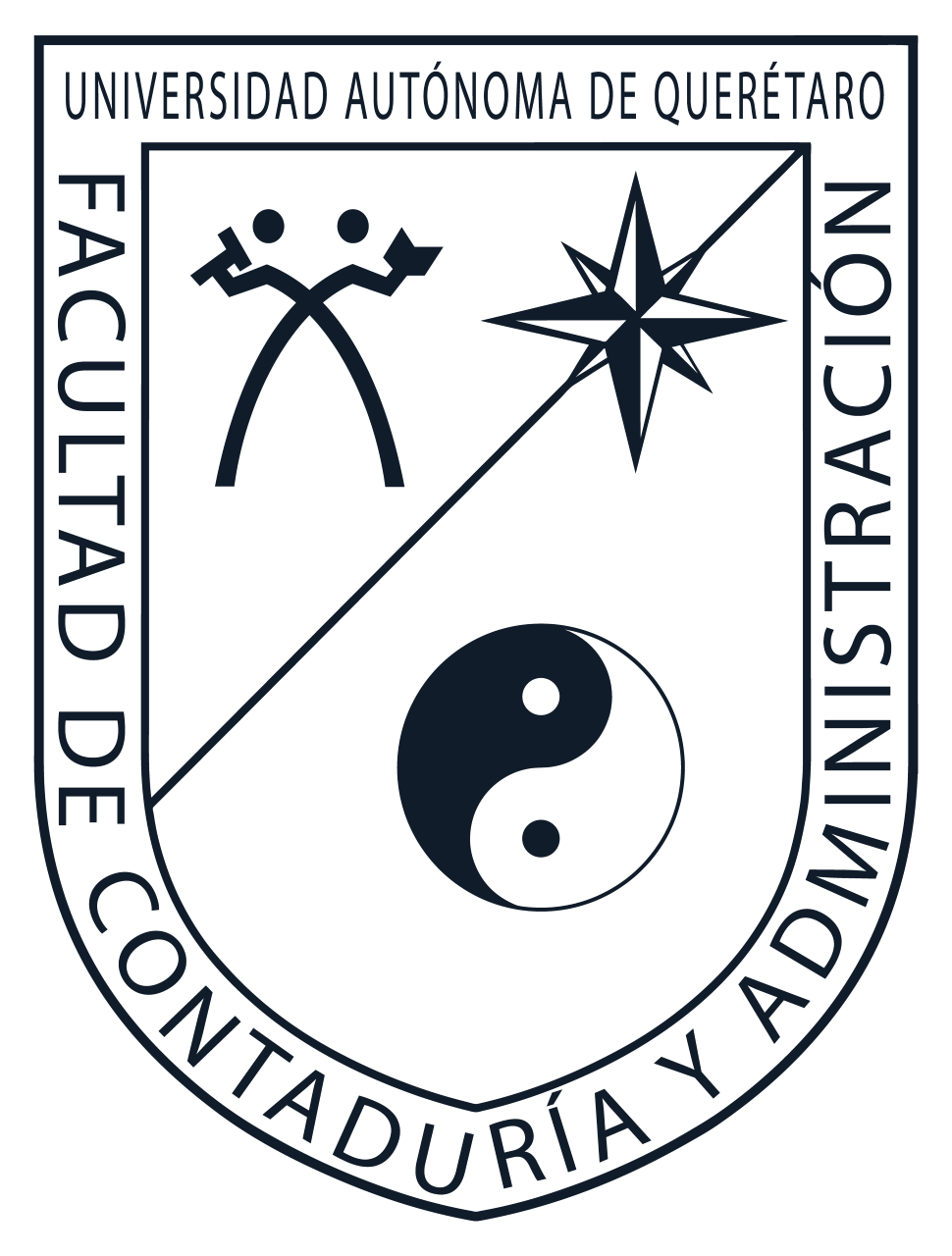 Facultad de Contabilidad y Administración- 10, 11 y 12 de noviembre 2021
Universidad Autónoma de Querétaro
Modelo multinominal
El modelo logit multinomial se construye a partir de una función de distribución logística, a través  probabilidades de respuesta:
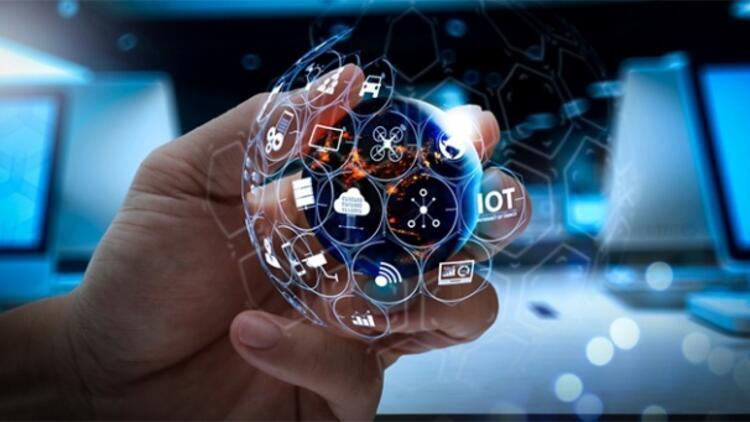 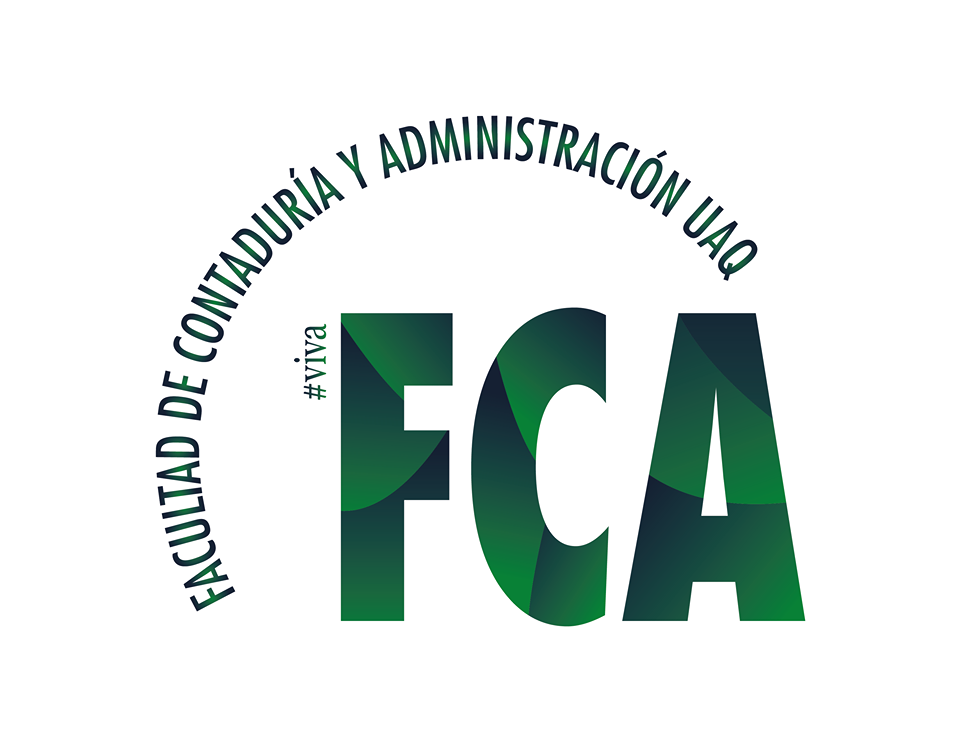 Jerardo Mijail Gómez Oros – Maestría en Ciencias Económico Administrativas– (6to. cuatrimestre)
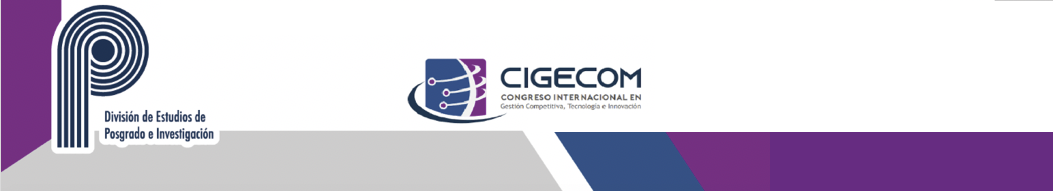 Área de video si lo graban en ZOOM
(quita este recuadro)
TRANSICIONES LABORALES EN QUERÉTARO
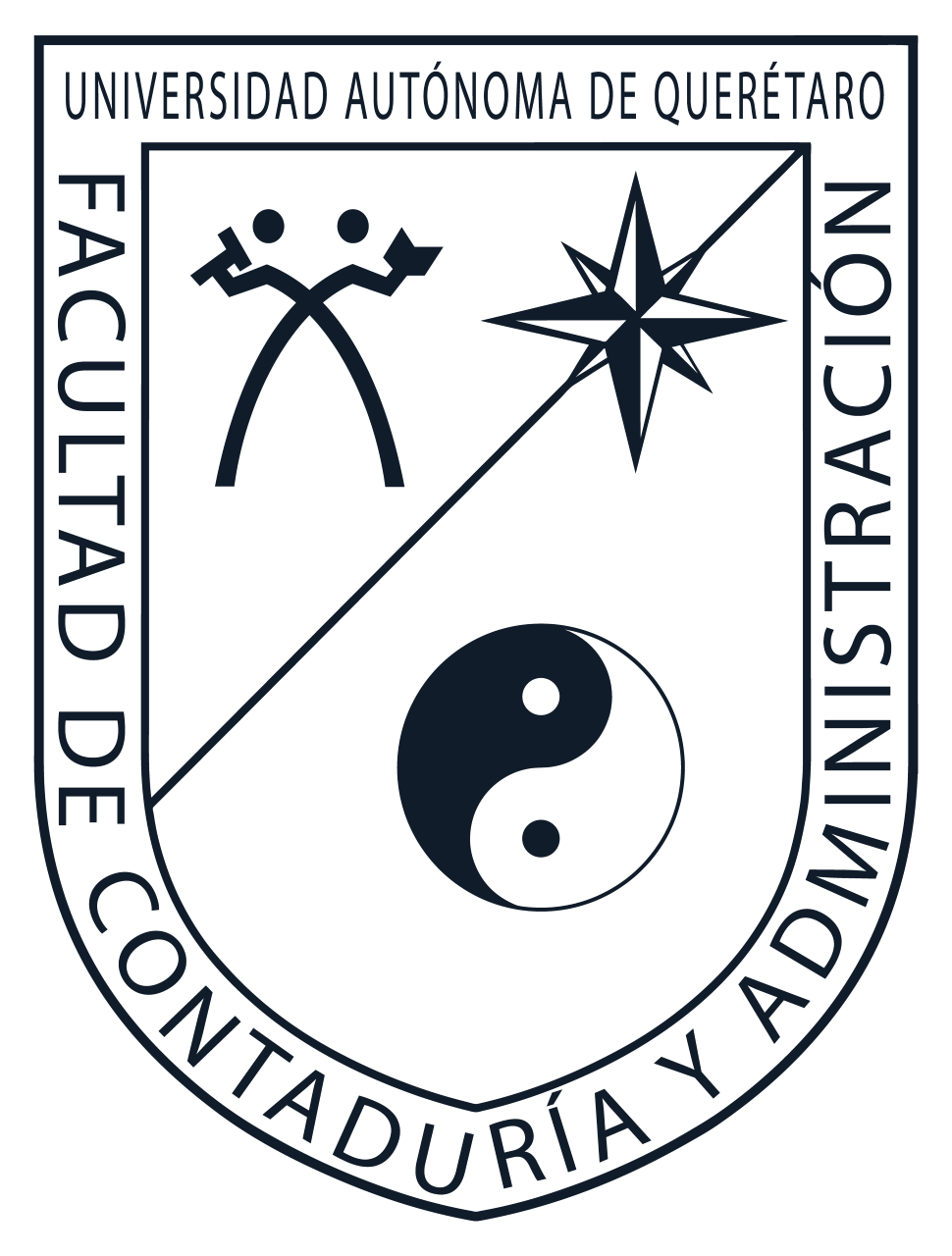 Facultad de Contabilidad y Administración- 10, 11 y 12 de noviembre 2021
Universidad Autónoma de Querétaro
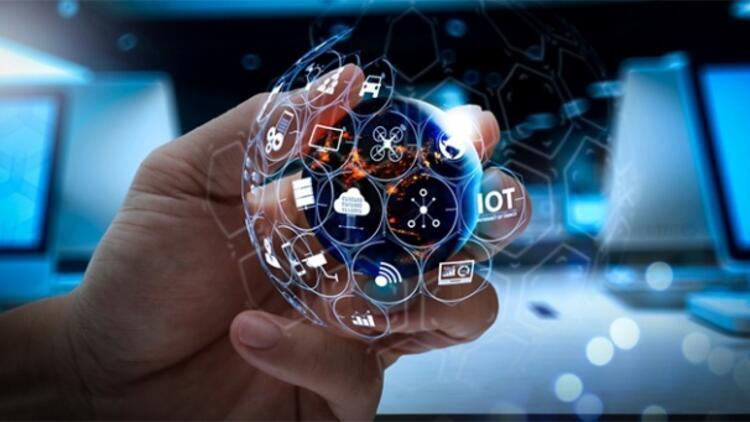 Se calculan también los  efectos marginales, estos se informan sobre el cambio en las probabilidades predichas debido a un cambio en un predictor particular. 


Cabe destacar que el valor del efecto marginal depende de las probabilidades de otras alternativas y el efecto de la variable independiente sobre las mismas probabilidades
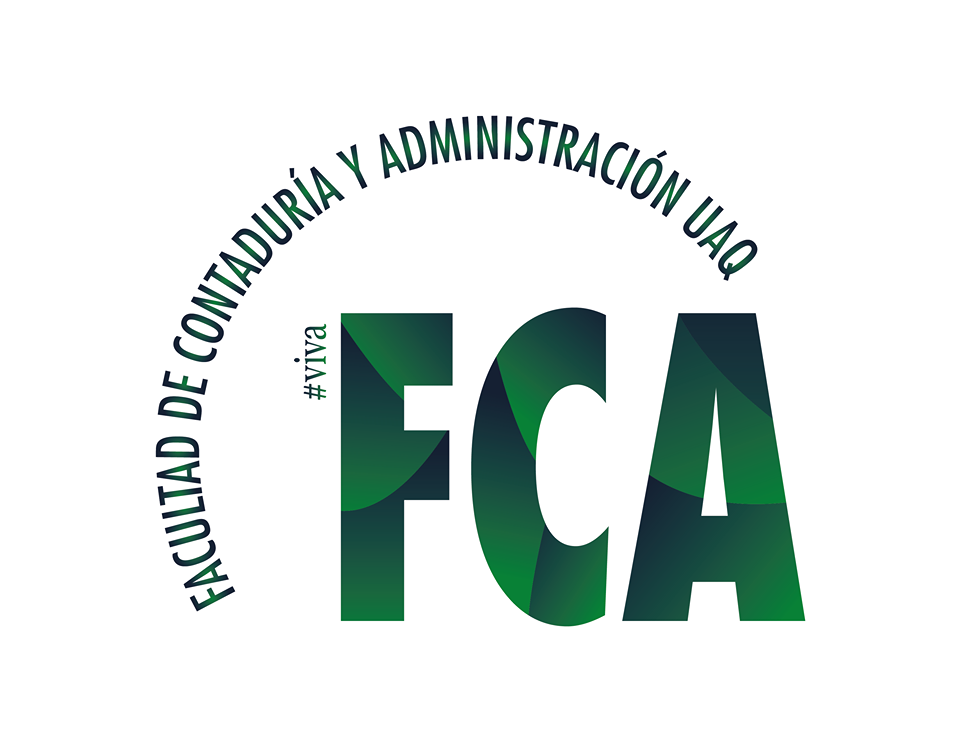 Jerardo Mijail Gómez Oros – Maestría en Ciencias Económico Administrativas– (6to. cuatrimestre)
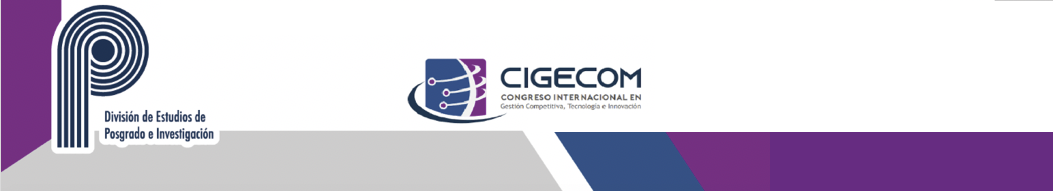 Área de video si lo graban en ZOOM
(quita este recuadro)
TRANSICIONES LABORALES EN QUERÉTARO
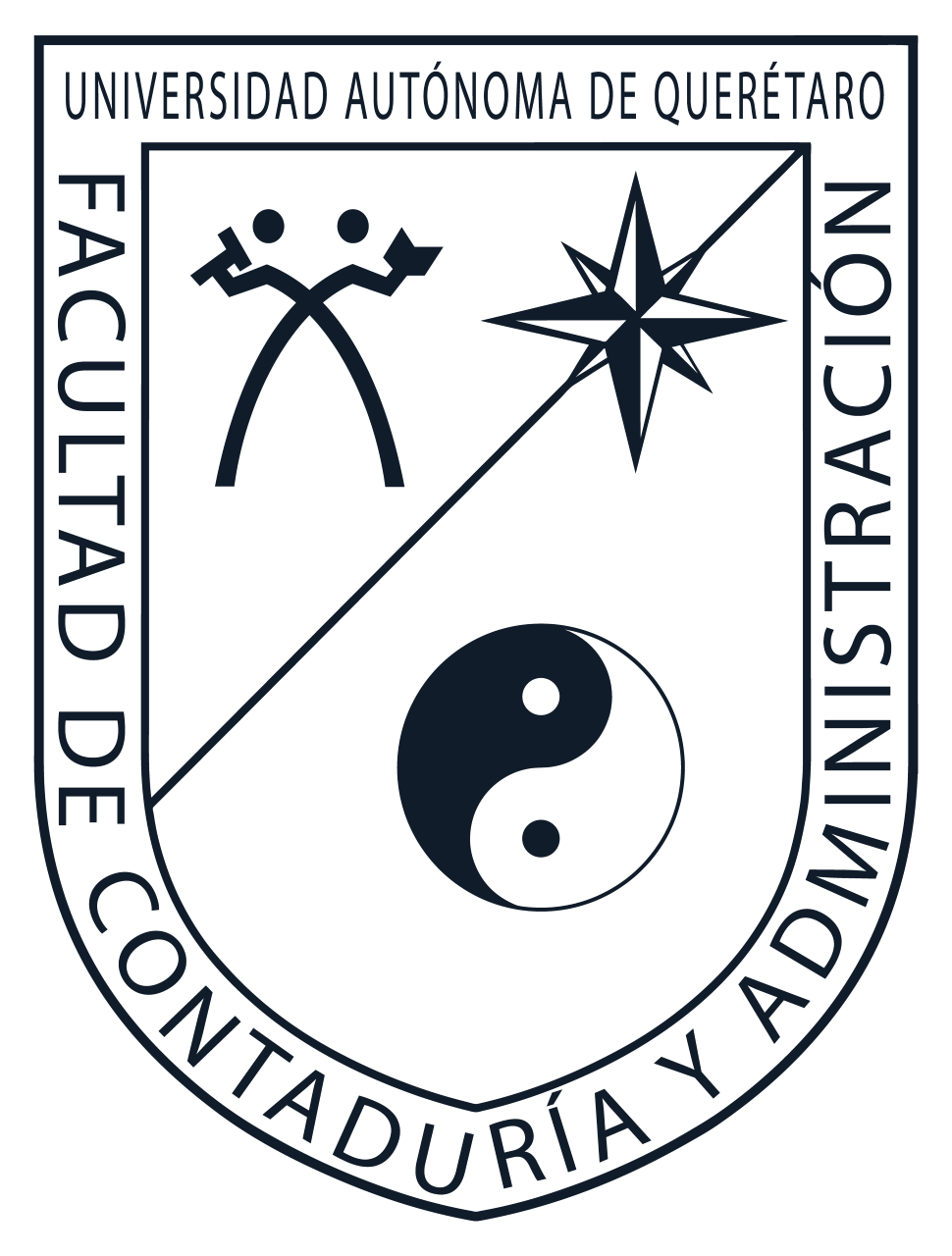 Facultad de Contabilidad y Administración- 10, 11 y 12 de noviembre 2021
Universidad Autónoma de Querétaro
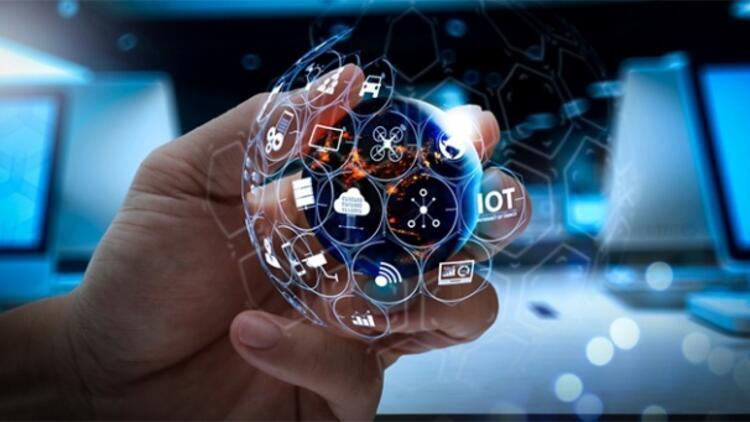 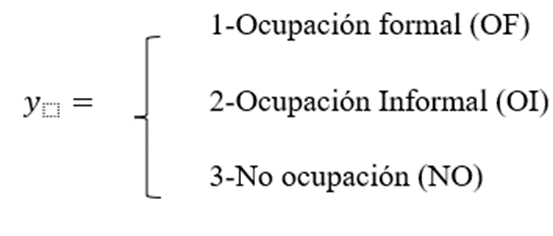 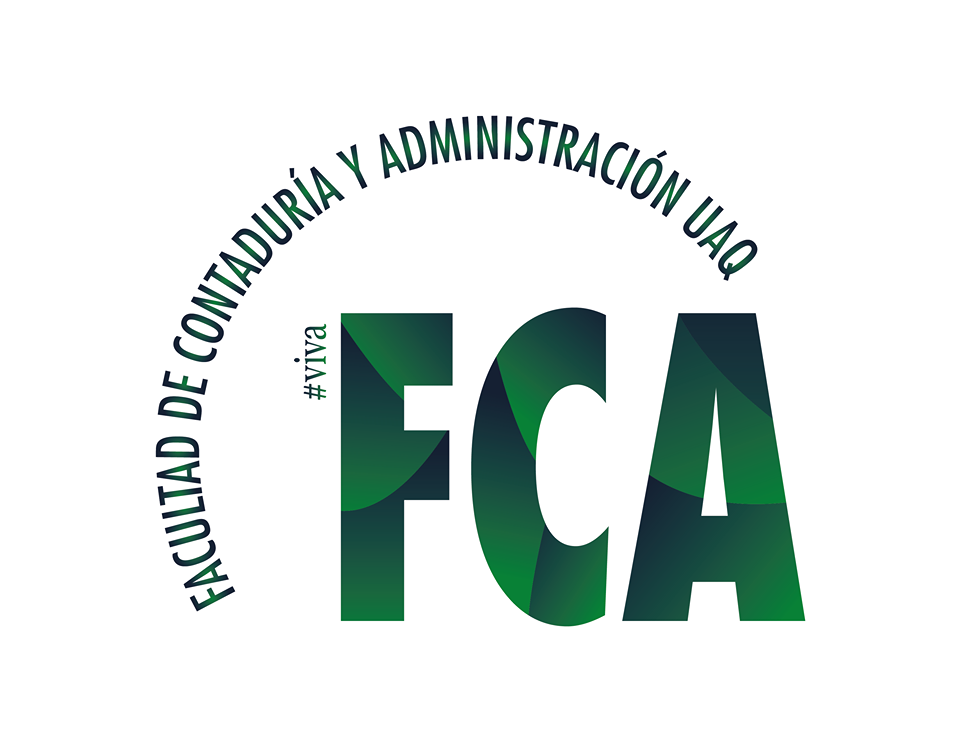 Jerardo Mijail Gómez Oros – Maestría en Ciencias Económico Administrativas– (6to. cuatrimestre)
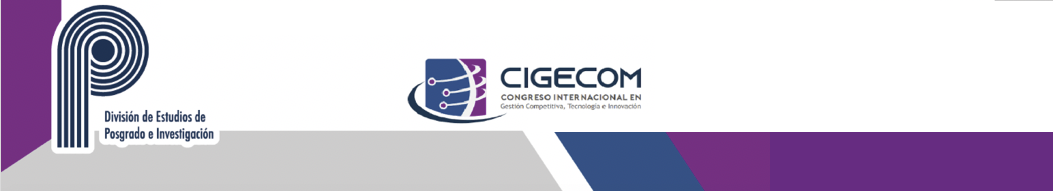 Área de video si lo graban en ZOOM
(quita este recuadro)
TRANSICIONES LABORALES EN QUERÉTARO
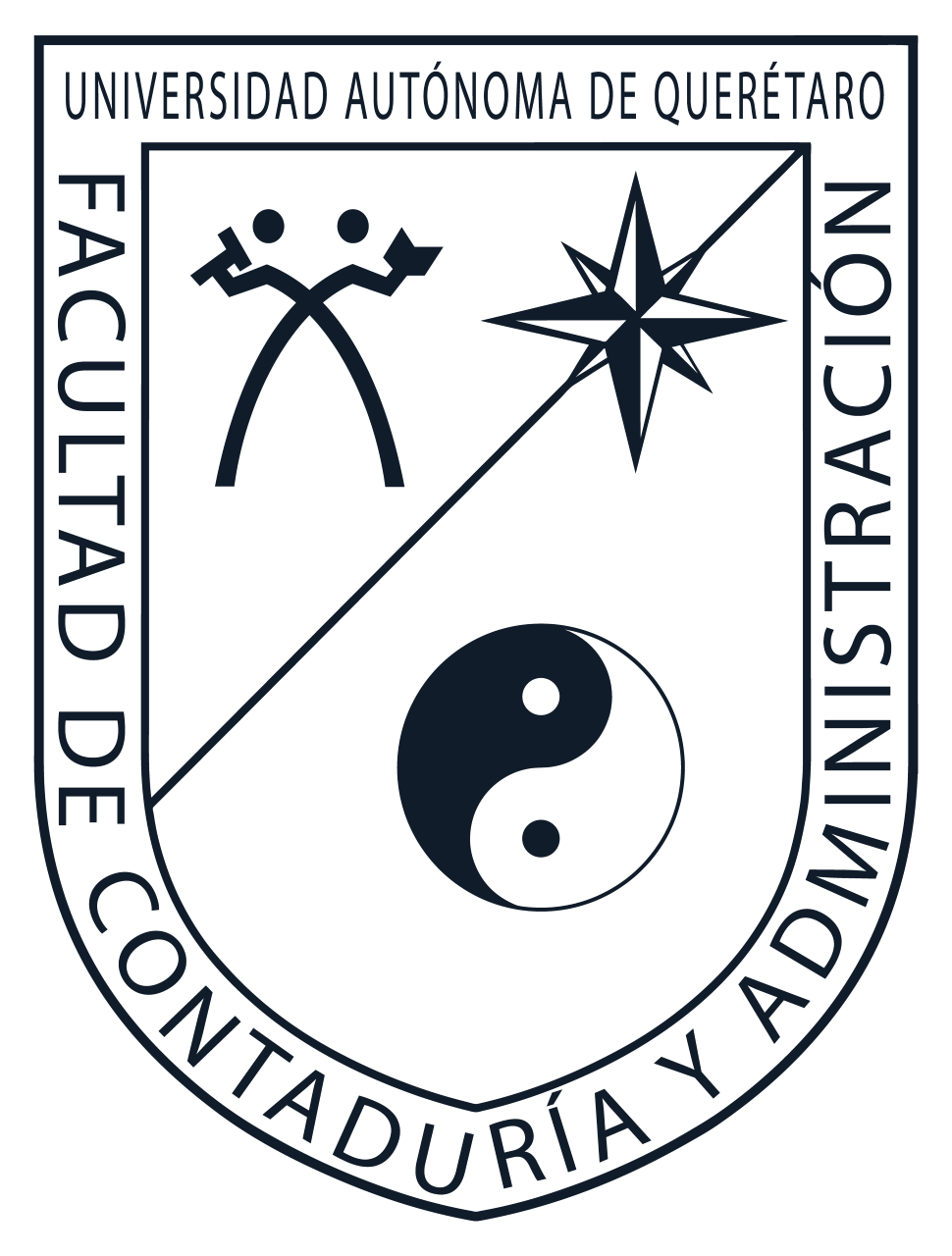 Facultad de Contabilidad y Administración- 10, 11 y 12 de noviembre 2021
Universidad Autónoma de Querétaro
Resultados Preliminares
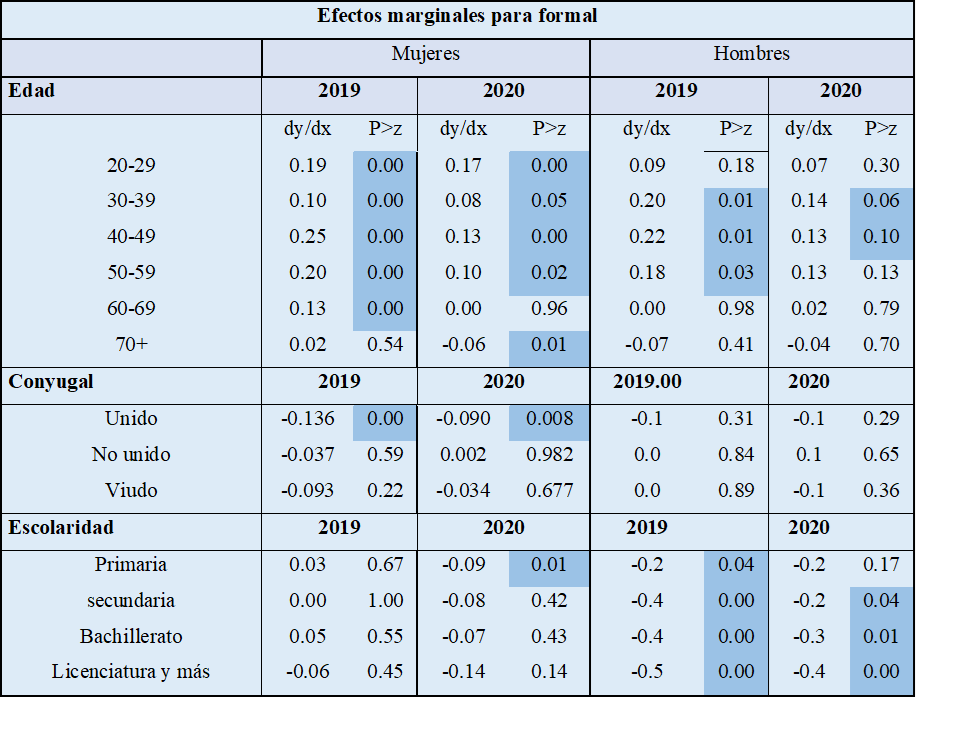 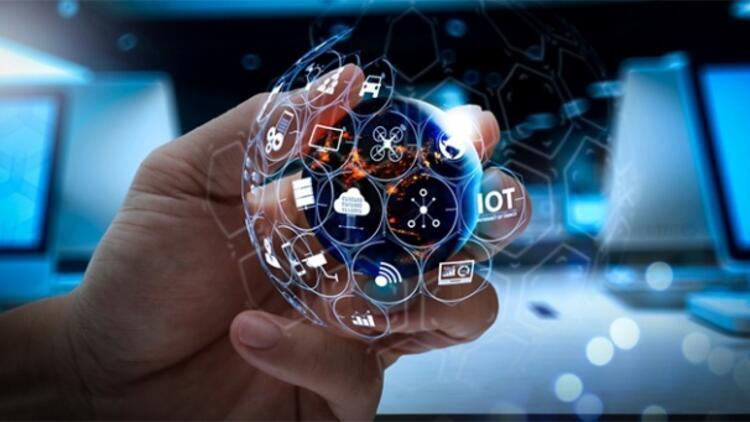 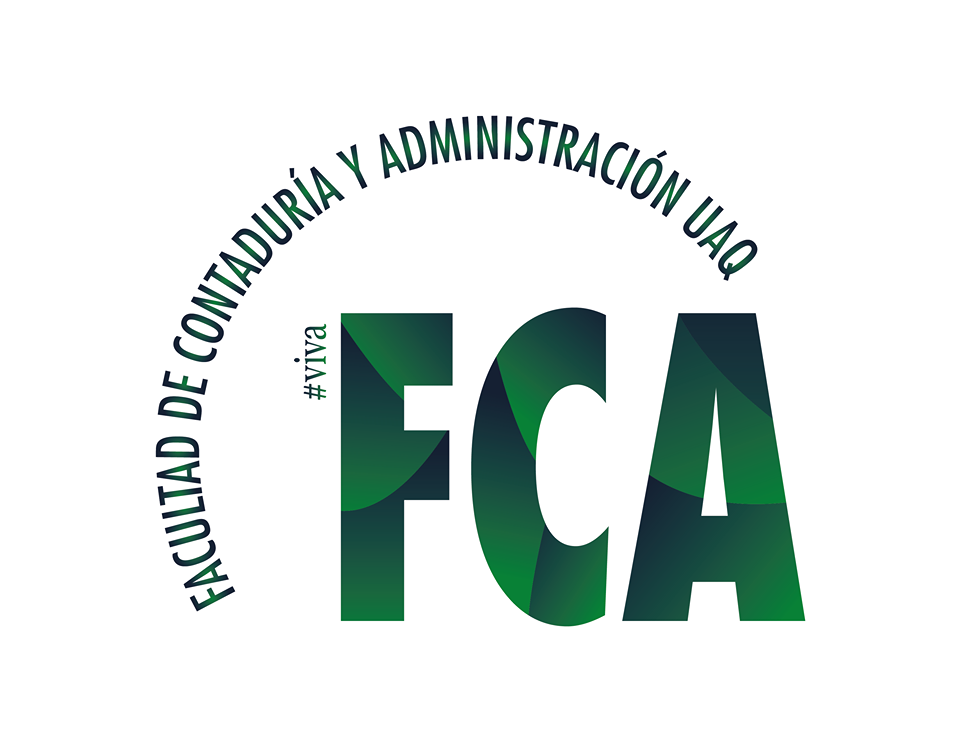 Jerardo Mijail Gómez Oros – Maestría en Ciencias Económico Administrativas– (6to. cuatrimestre)
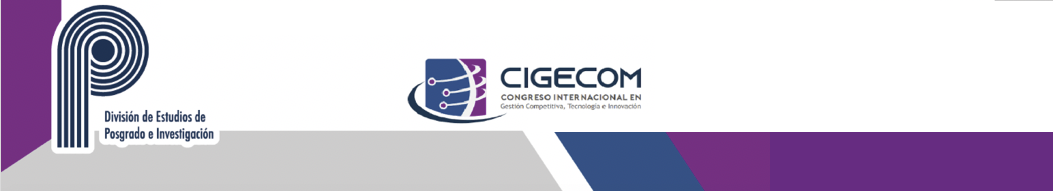 Área de video si lo graban en ZOOM
(quita este recuadro)
TRANSICIONES LABORALES EN QUERÉTARO
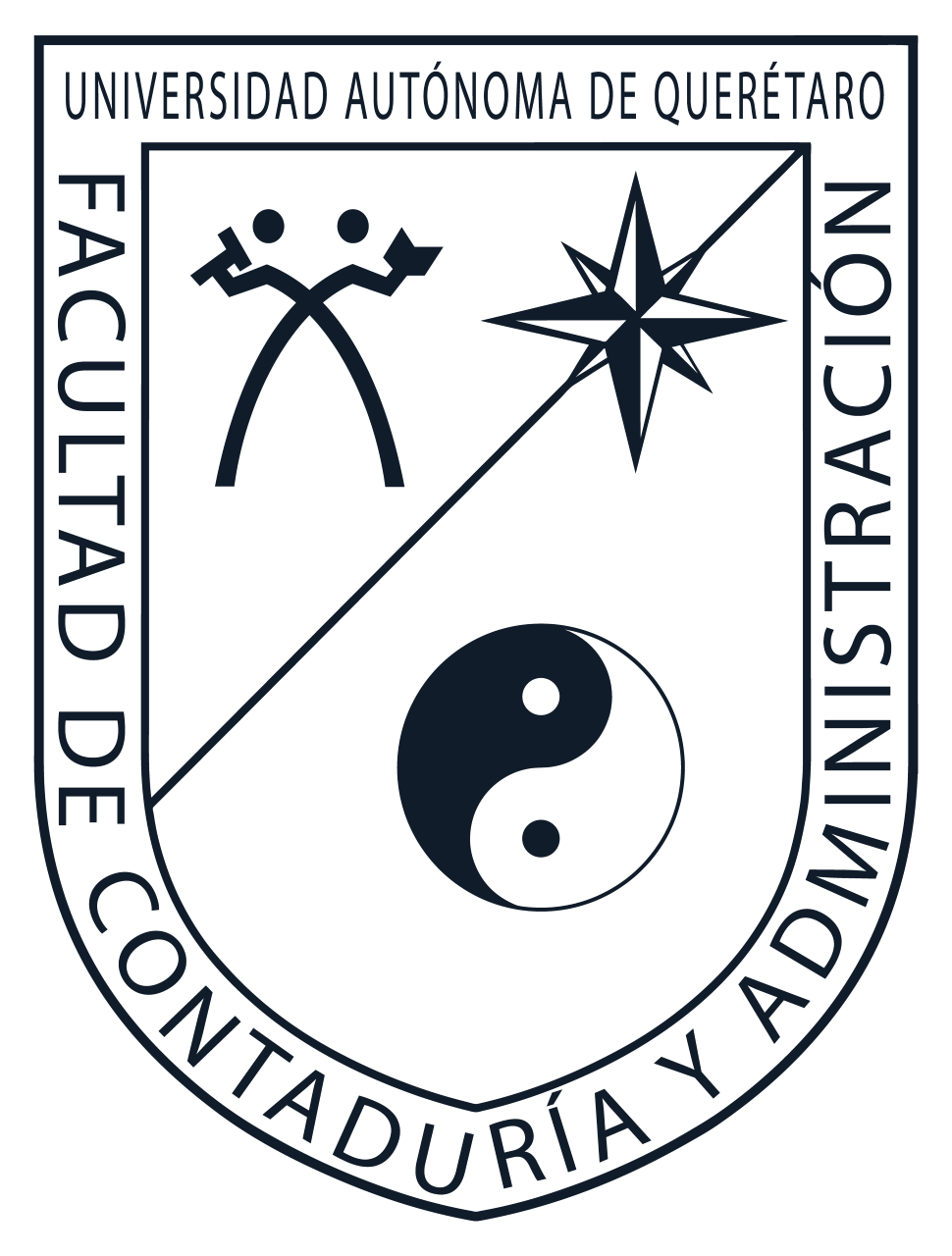 Facultad de Contabilidad y Administración- 10, 11 y 12 de noviembre 2021
Universidad Autónoma de Querétaro
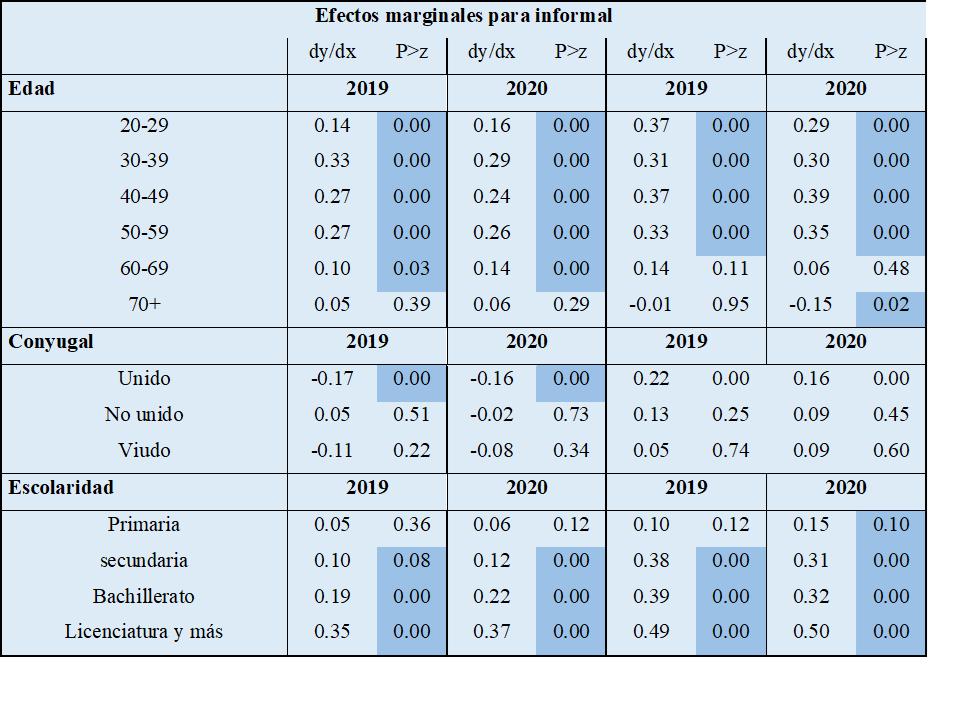 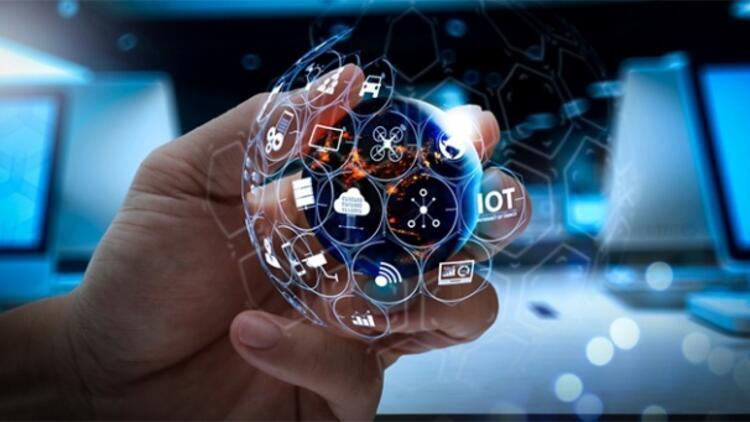 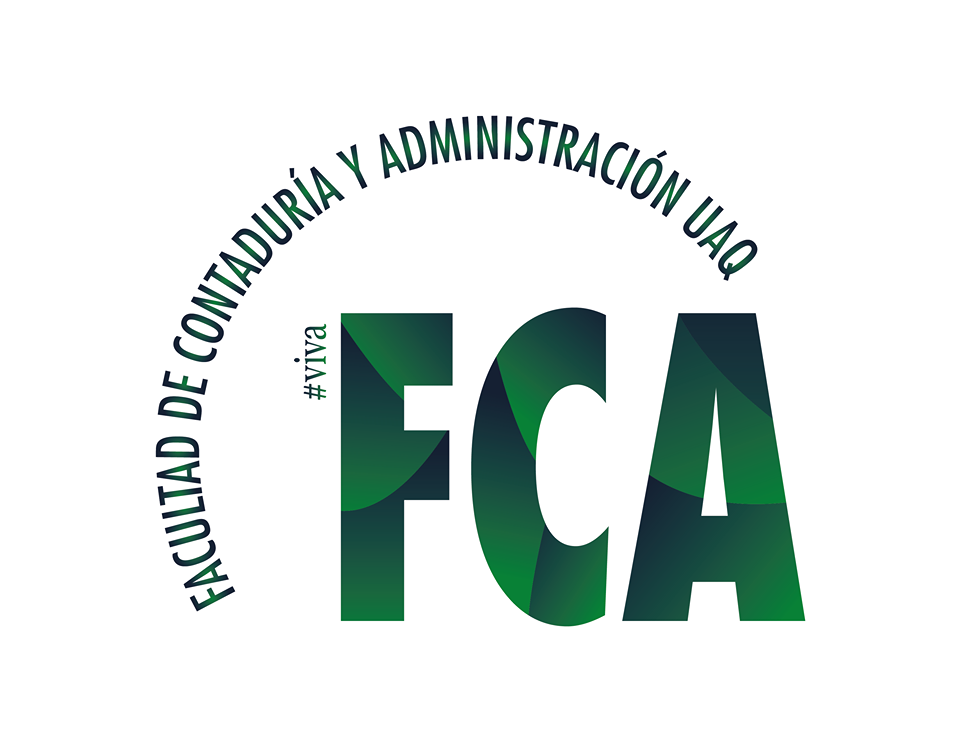 Jerardo Mijail Gómez Oros – Maestría en Ciencias Económico Administrativas– (6to. cuatrimestre)
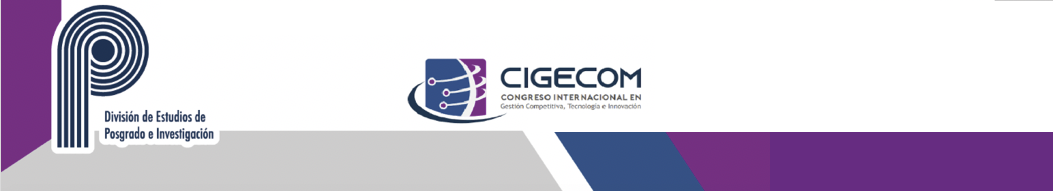 Área de video si lo graban en ZOOM
(quita este recuadro)
TRANSICIONES LABORALES EN QUERÉTARO
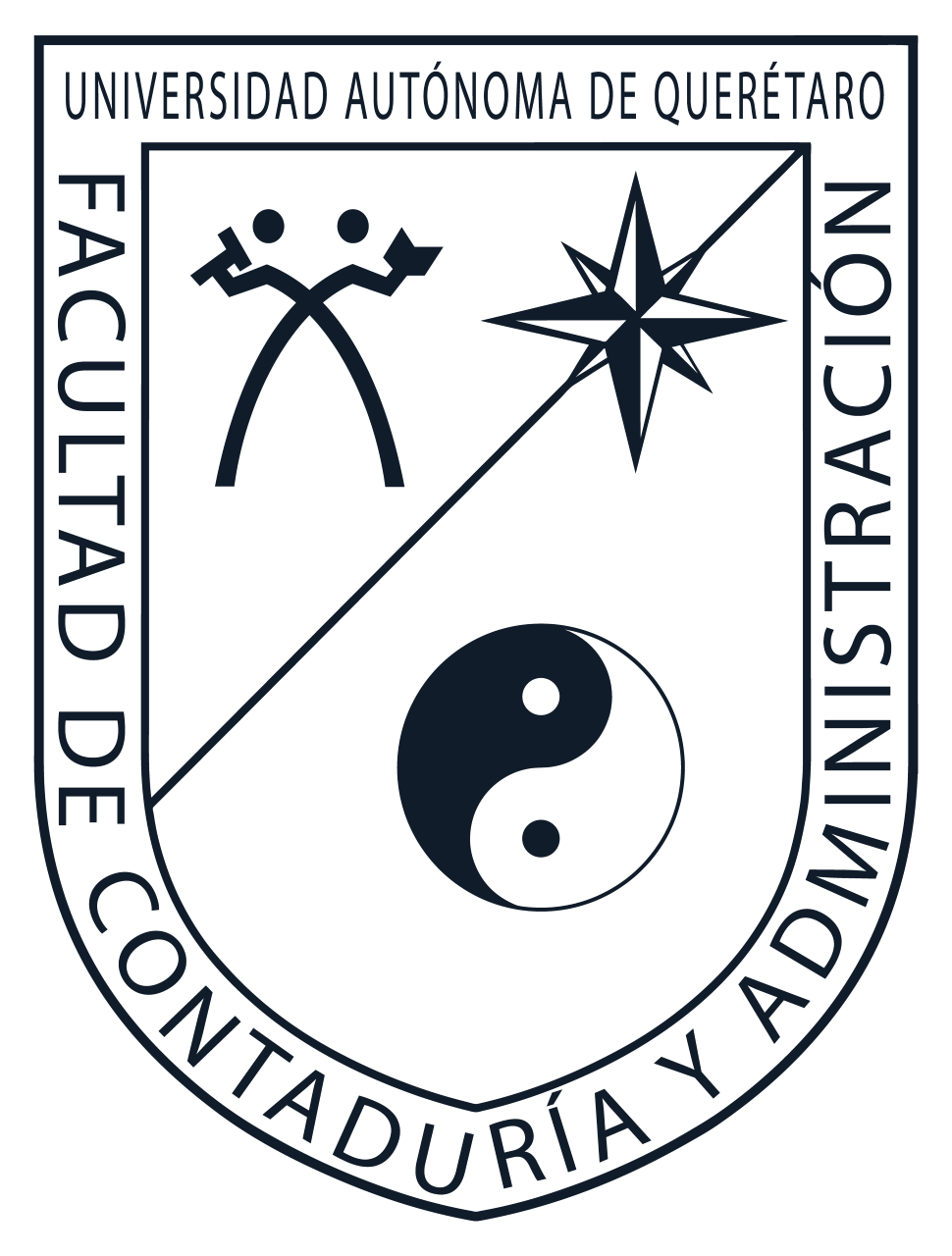 Facultad de Contabilidad y Administración- 10, 11 y 12 de noviembre 2021
Universidad Autónoma de Querétaro
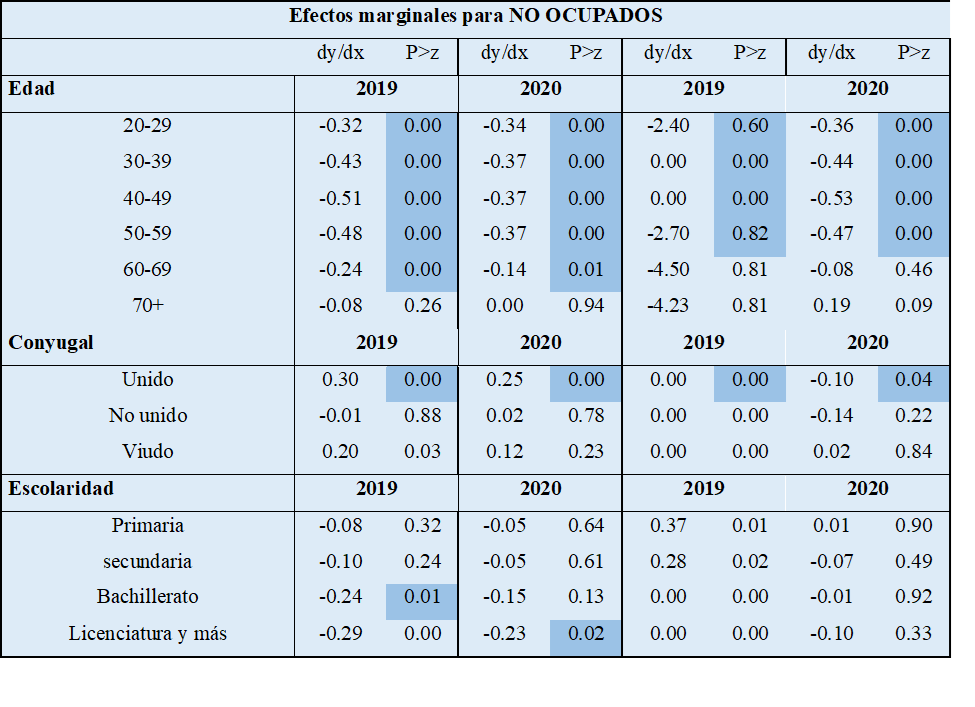 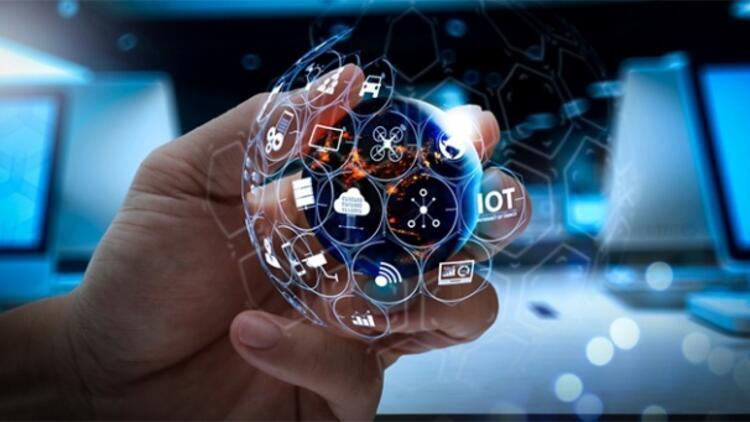 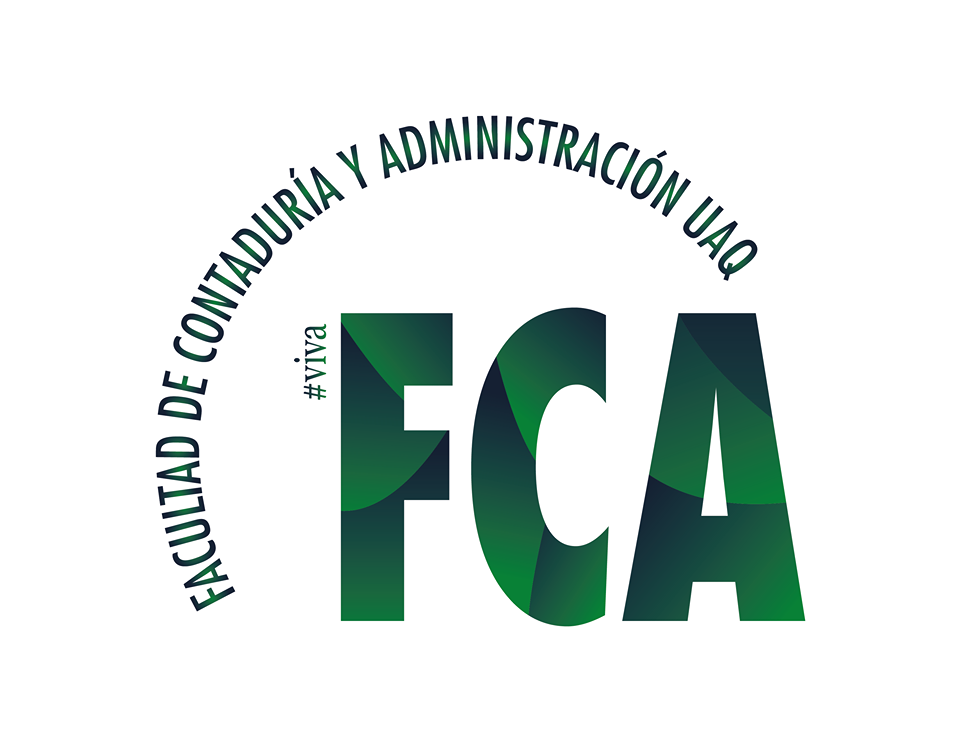 Jerardo Mijail Gómez Oros – Maestría en Ciencias Económico Administrativas– (6to. cuatrimestre)
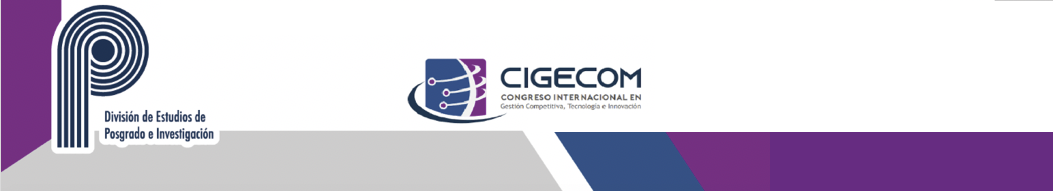 Área de video si lo graban en ZOOM
(quita este recuadro)
TRANSICIONES LABORALES EN QUERÉTARO
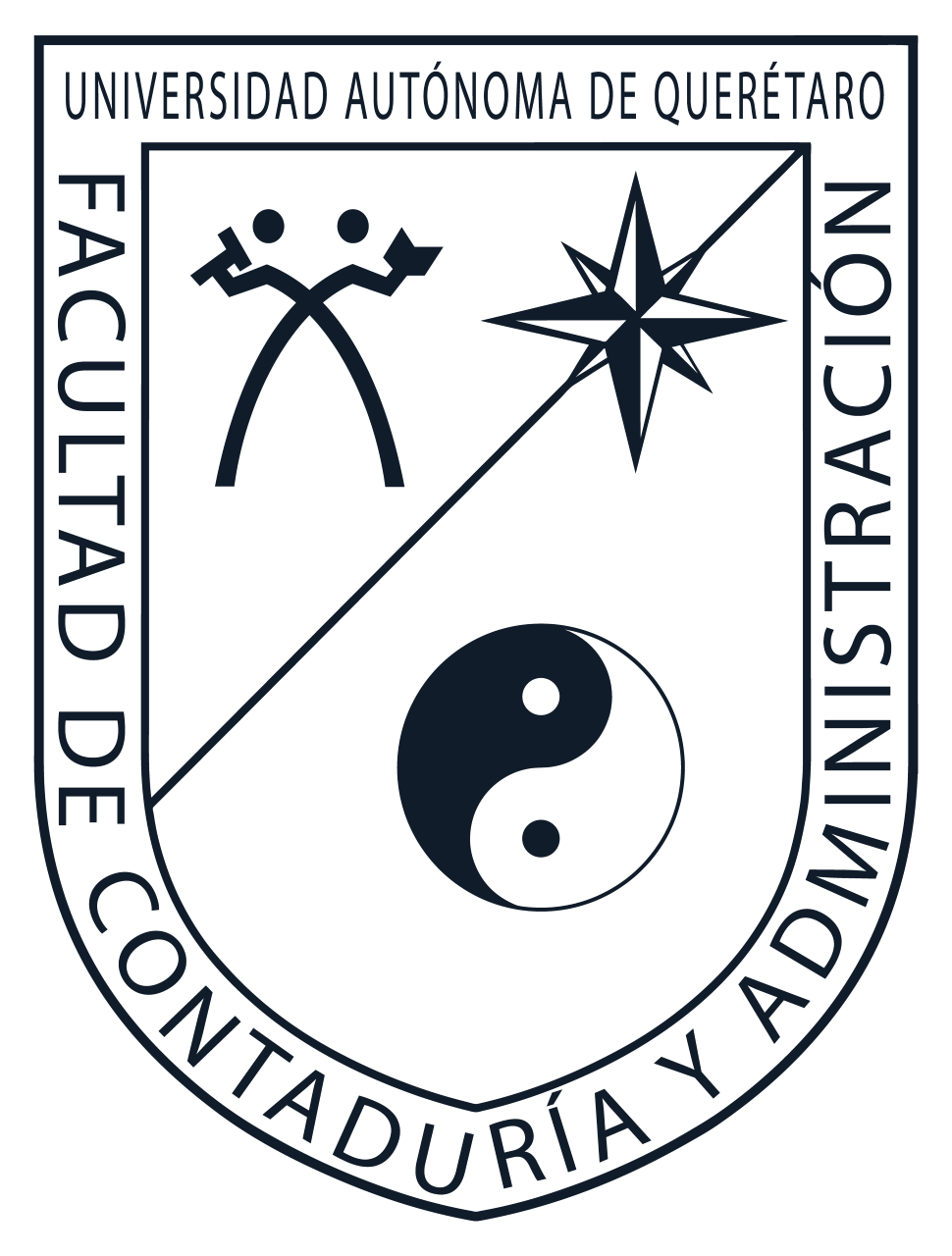 Facultad de Contabilidad y Administración- 10, 11 y 12 de noviembre 2021
Universidad Autónoma de Querétaro
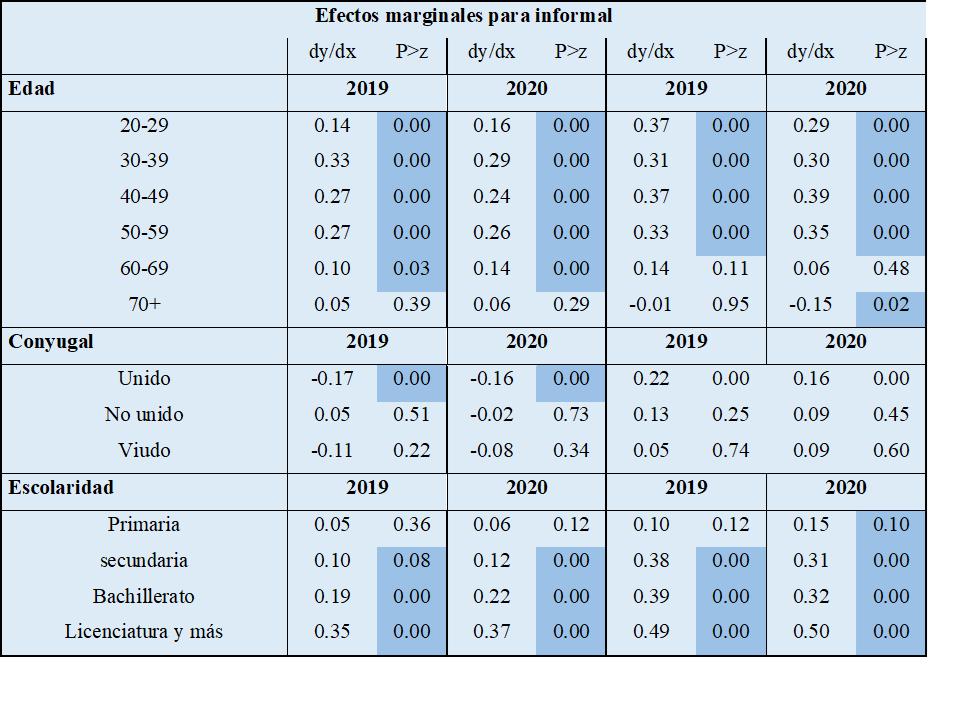 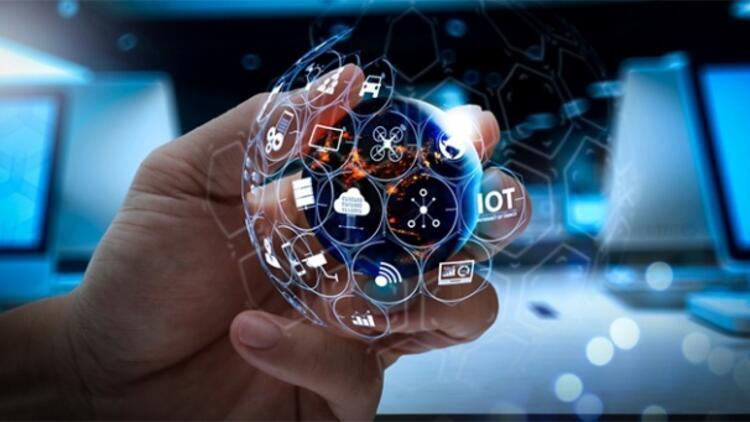 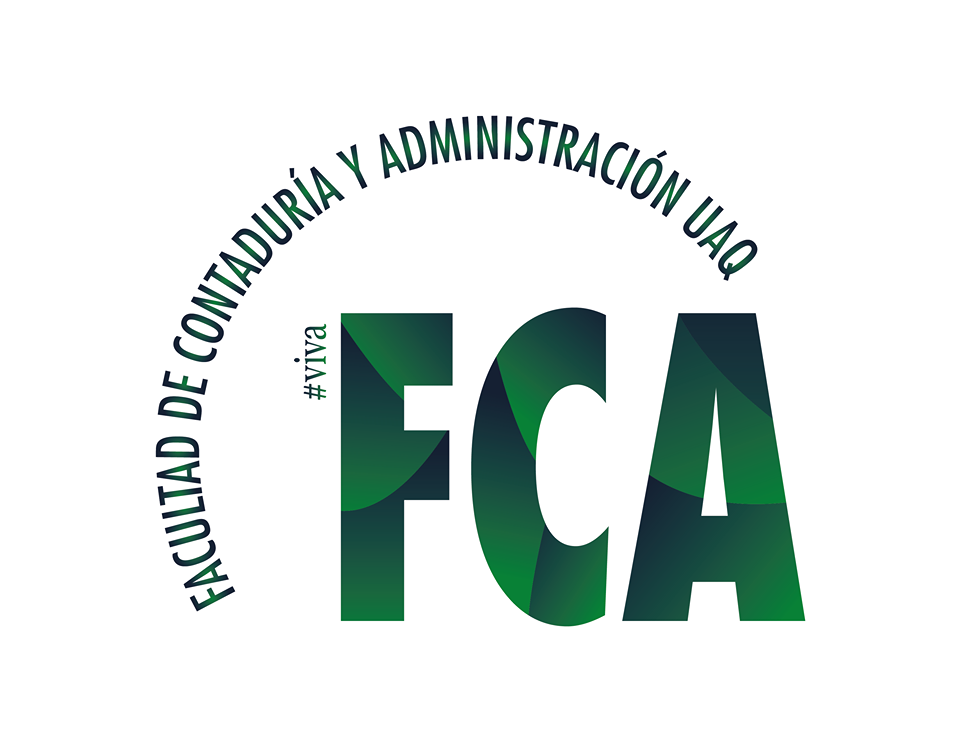 Jerardo Mijail Gómez Oros – Maestría en Ciencias Económico Administrativas– (6to. cuatrimestre)
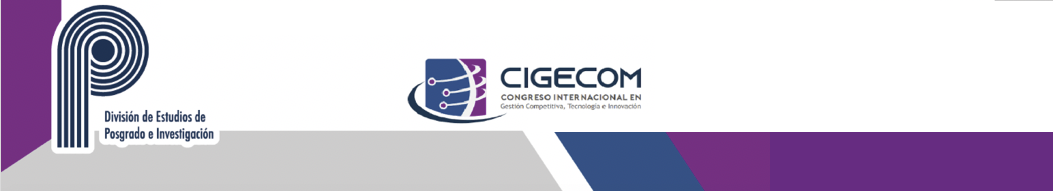 Área de video si lo graban en ZOOM
(quita este recuadro)
TRANSICIONES LABORALES EN QUERÉTARO
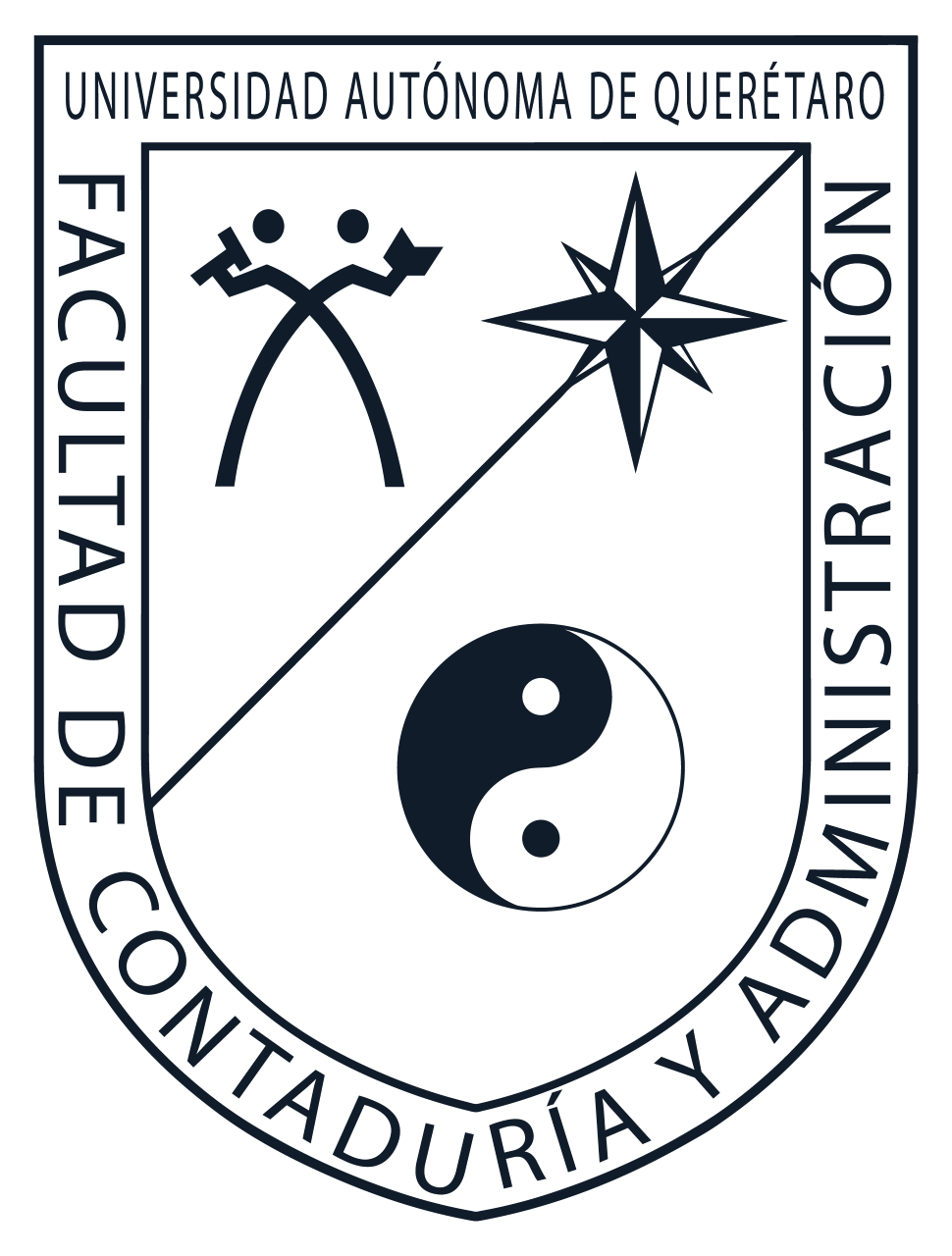 Facultad de Contabilidad y Administración- 10, 11 y 12 de noviembre 2021
Universidad Autónoma de Querétaro
Arriaga Navarrete, R., Leyva Rayón, E., & Estrada López, J. L. (2005). Perfil y estructura industrial de Guanajuato y Querétaro: un análisis de la producción, el empleo y los salarios. Análisis Económico, XX(44), 135–189.
Atkinson, A. B., & Micklewright, J. (1991). Unemployment Compensation and Labor Market Transitions : A Critical Review. Journal of Economic Literature, 29(4), 1679–1727.
Bergin, A. (2009). Job mobility in Ireland. Economic and Social Review, 40(1), 15–47.
Brzinsky-Fay, C. (2010). The Concept of Transitional Labour Markets A Theoretical and Methodological Inventory. Higher Education.
Cameron, A. C., & Trivedi, P. K. (2005). Microeconometrics Methods and Applications. Cambridge University Press.
Carrillo, M. A. (2017). Introducción. El empleo en Querétaro: 2009-2016. Expresiones del trabajo en Querétaro.
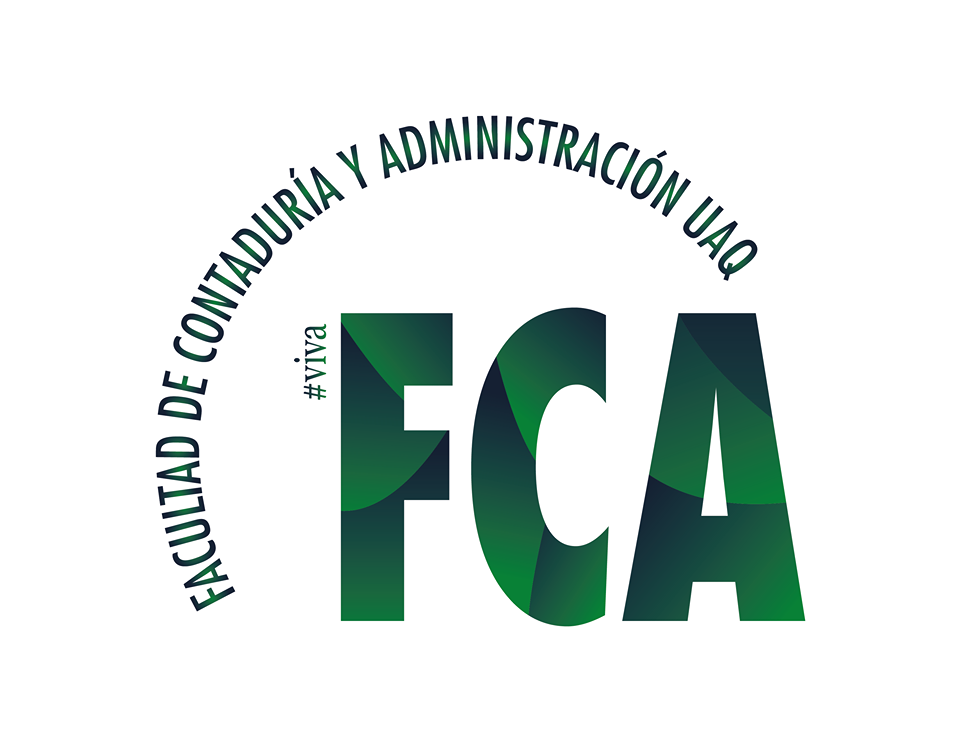 Jerardo Mijail Gómez Oros – Maestría en Ciencias Económico Administrativas– (6to. cuatrimestre)
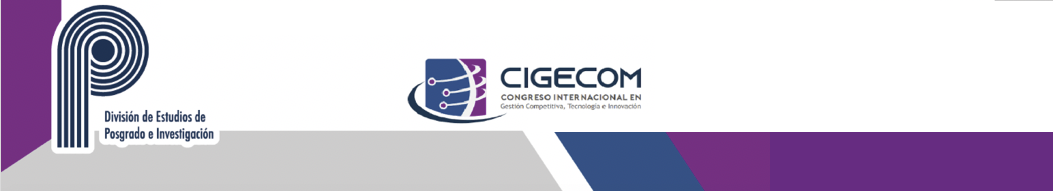 Área de video si lo graban en ZOOM
(quita este recuadro)
TRANSICIONES LABORALES EN QUERÉTARO
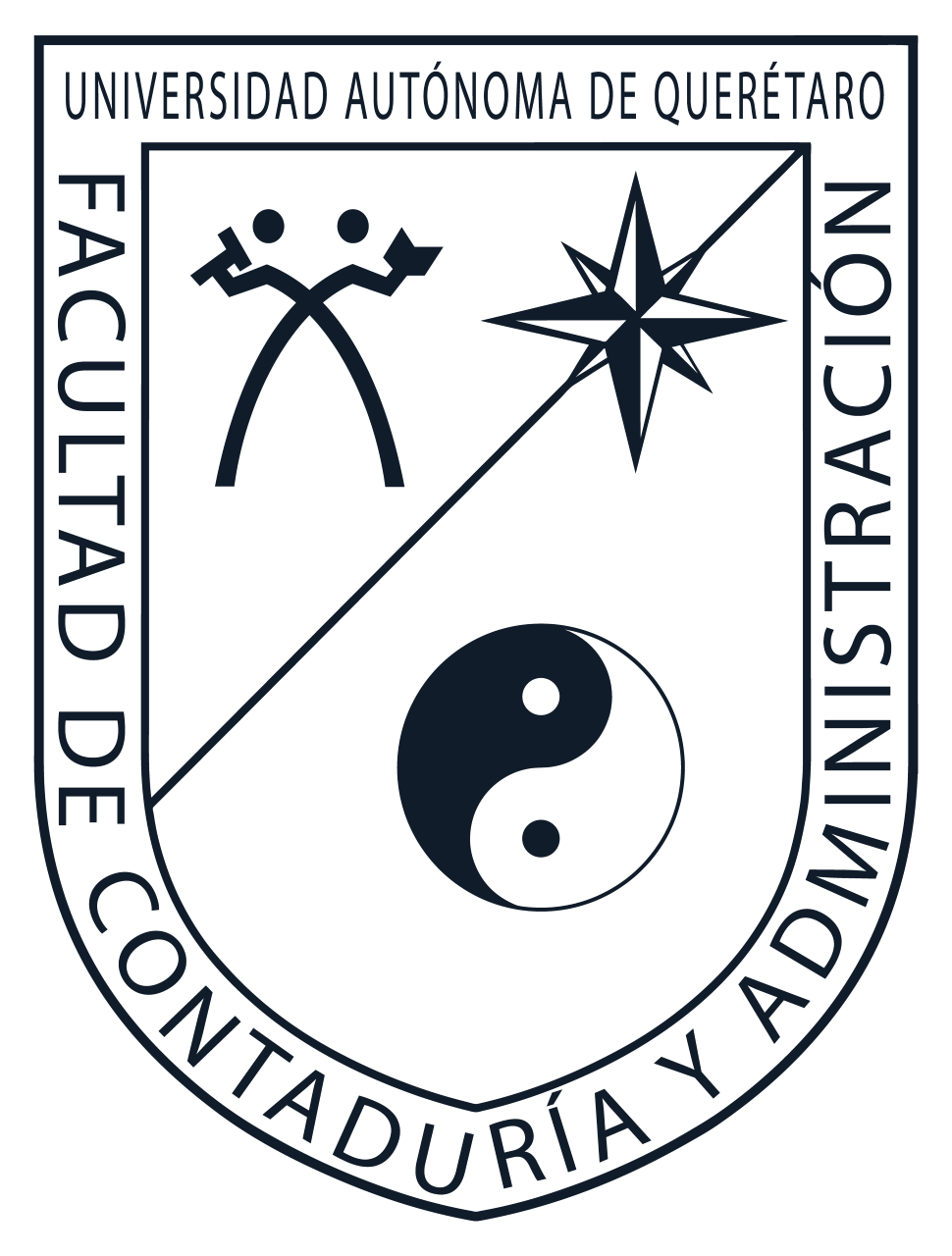 Facultad de Contabilidad y Administración- 10, 11 y 12 de noviembre 2021
Universidad Autónoma de Querétaro
Chitarroni, H. (2003). Cambios en los flujos laborales (1998-1999 / 2001-2002).
Duryea, S., Márquez, G., Pagés, C., & Scarpetta, S. (2006). For Better or for Worse? Job and Earnings Mobility in Nine Middle- and Low-Income Countries. Brookings Trade Forum, 2006(1), 187–203. https://doi.org/10.1353/btf.2007.0002
Fabrizi, E., & Mussida, C. (2009). The determinants of labour market transitions. Giornale Degli Economisti e Annali Di Economia, 68(2), 233–265.
Fadejeva, L., & Opmane, I. (2016). Internal labour market mobility in 2005-2014 in Latvia: The micro data approach. Baltic Journal of Economics, 16(2), 152–174. http://dx.doi.org/10.1080/1406099X.2016.1196872
Flores Lima, J. G. R., Zamora, S., & Contreras, E. (2013). Transiciones entre el trabajo formal e informal y medios de intermediación laboral en México: 2005-2010. Technical Notes Inter-American Development Bank, IDB-TN-525. http://publications.iadb.org/handle/11319/5920
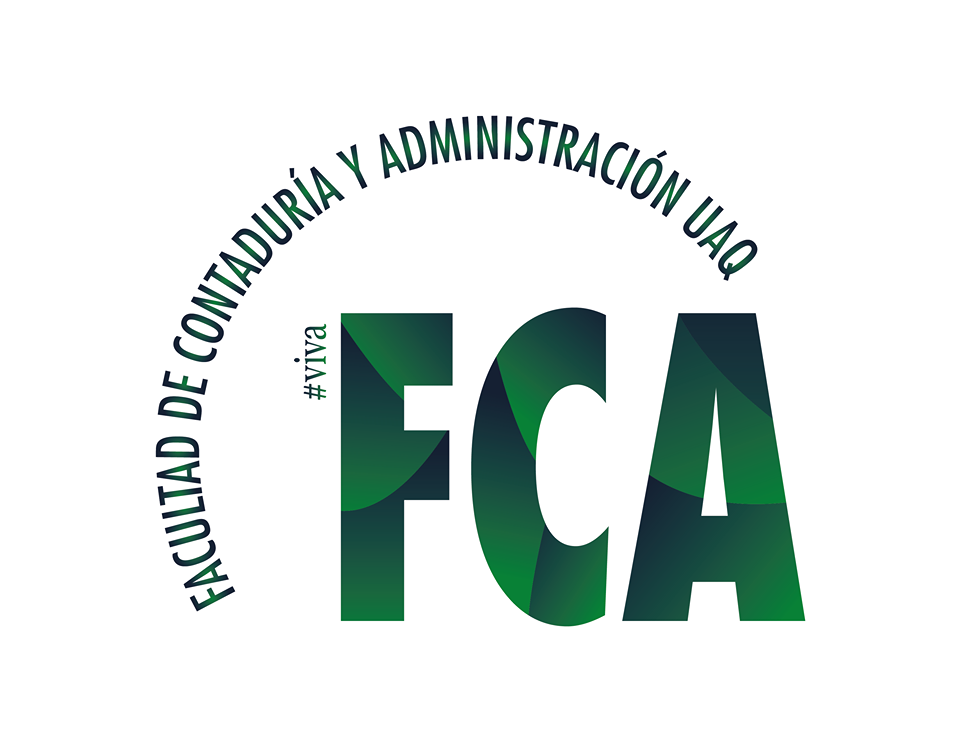 Jerardo Mijail Gómez Oros – Maestría en Ciencias Económico Administrativas– (6to. cuatrimestre)
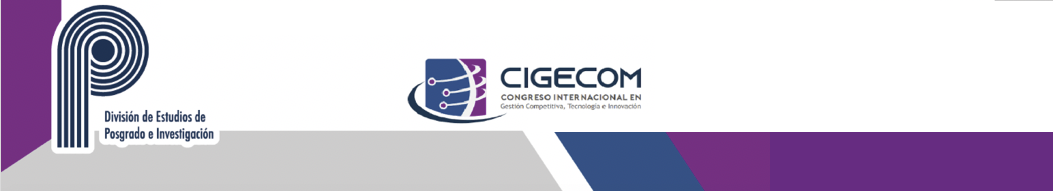 Área de video si lo graban en ZOOM
(quita este recuadro)
TRANSICIONES LABORALES EN QUERÉTARO
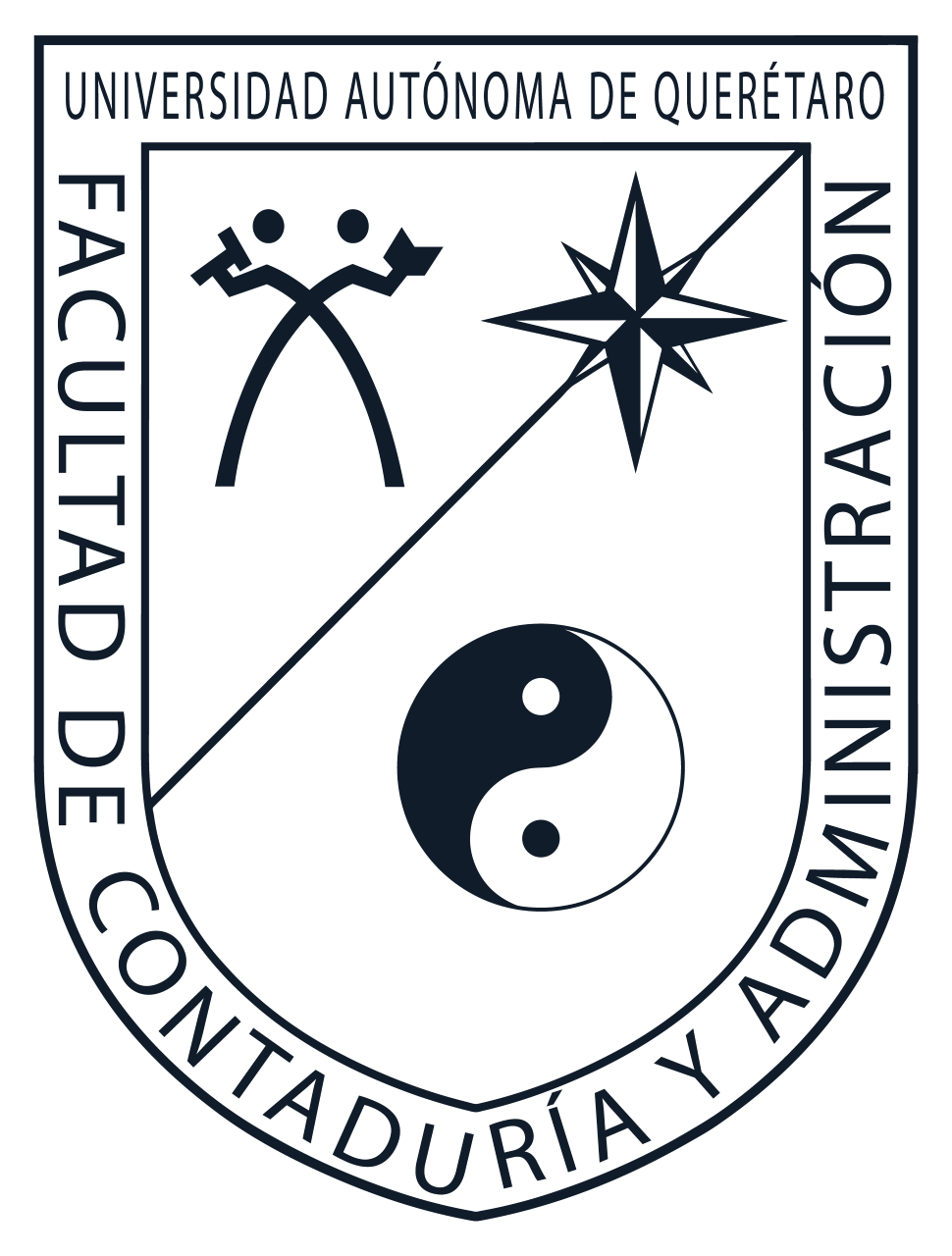 Facultad de Contabilidad y Administración- 10, 11 y 12 de noviembre 2021
Universidad Autónoma de Querétaro
Gazier, B., & Hautie, J. (2009). The “Transitional Labour Markets” Approach : Theory, History and Future Research Agenda. Journal of Economic and Social Policy, 14(1), 106–112.
Gong, X., van Soest, A., & Villagomez, E. (2004). Mobility in the urban labor market: A panel data analysis for Mexico. Economic Development and Cultural Change, 53(1), 1–36. https://doi.org/10.1086/423251
Hernandez Sampieri, R., Fernández Collado, C., & Baptista Lucio, P. (2014). Metodología de la Investigación (Sexta Edic). McGraw Hill, Ed.
INEGI. (2021). Encuesta Nacional De Ocupación y Empleo. Instituto Nacional de Estadística y Geografía.
Iriarte Rivas, C. G. (2018). Unemployment transitions in the mexican labour market and the role of job search channels. Econoquantum, 15(2), 49–72.
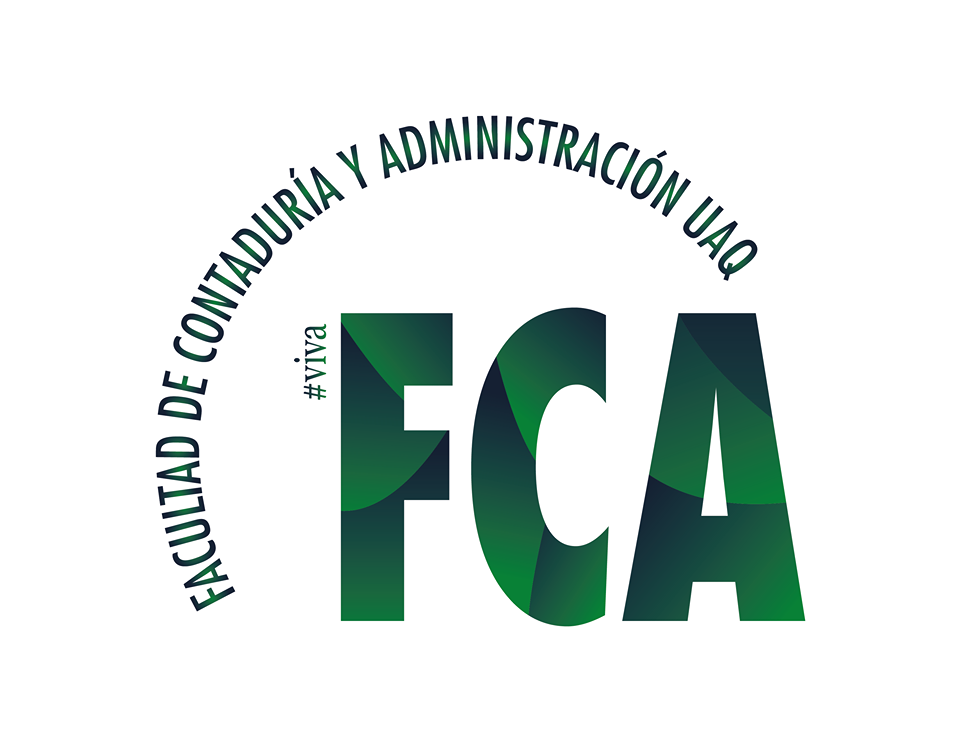 Jerardo Mijail Gómez Oros – Maestría en Ciencias Económico Administrativas– (6to. cuatrimestre)
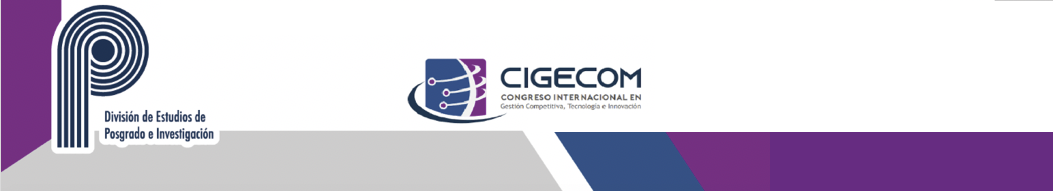 Área de video si lo graban en ZOOM
(quita este recuadro)
TRANSICIONES LABORALES EN QUERÉTARO
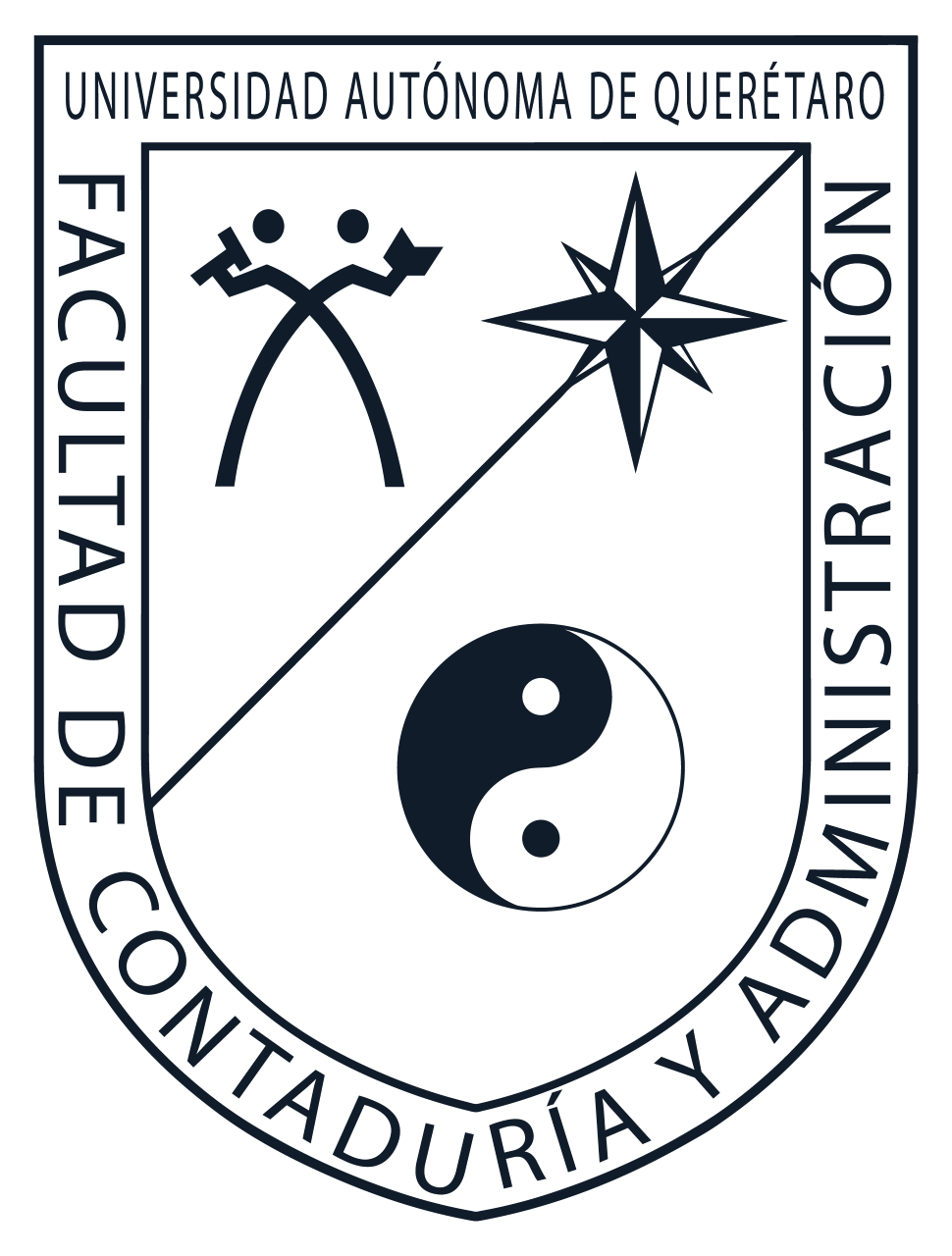 Facultad de Contabilidad y Administración- 10, 11 y 12 de noviembre 2021
Universidad Autónoma de Querétaro
Kavkler, A., Dǎnǎcicǎ, D. E., Babucea, A. G., Bićanić, I., Böhm, B., Tevdovski, D., Toševska, K., & Boršič, D. (2009). Cox regression models for unemployment duration in Romania, Austria, Slovenia, Croatia, and Macedonia. Romanian Journal of Economic Forecasting, 10(2), 81–104.
Kishi, T., & Kano, S. (2017). Labour market transitions in Australia and Japan: A Panel Data Analysis. Australian Journal of Labour Economics, 20(3), 175–198.
Lauzadyte, A. (2007). Unemployment, employment and inactivity in Denmark: an analysis of event history data. University of Aarhus Economics Working Paper, 1–56.
Muffels, R., Wilthagen, T., & Van den Heuvel, N. (2002). Labour Market Transitions and Employment Regimes: Evidence on the Flexibility-Security Nexus in Transitional Labour Markets. Wissenschaftszentrum Berlin, Berlin., 2116, 1–33.
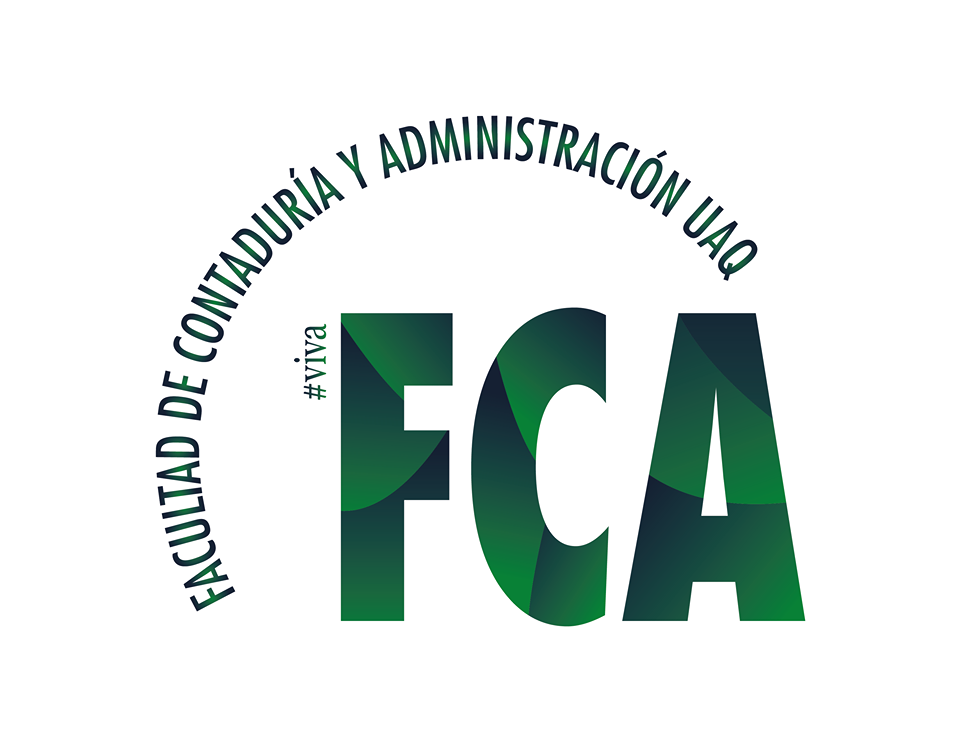 Jerardo Mijail Gómez Oros – Maestría en Ciencias Económico Administrativas– (6to. cuatrimestre)
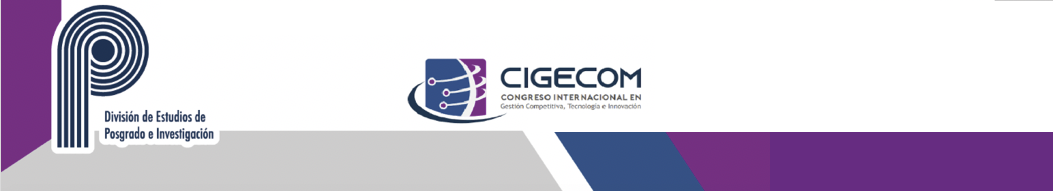 Área de video si lo graban en ZOOM
(quita este recuadro)
TRANSICIONES LABORALES EN QUERÉTARO
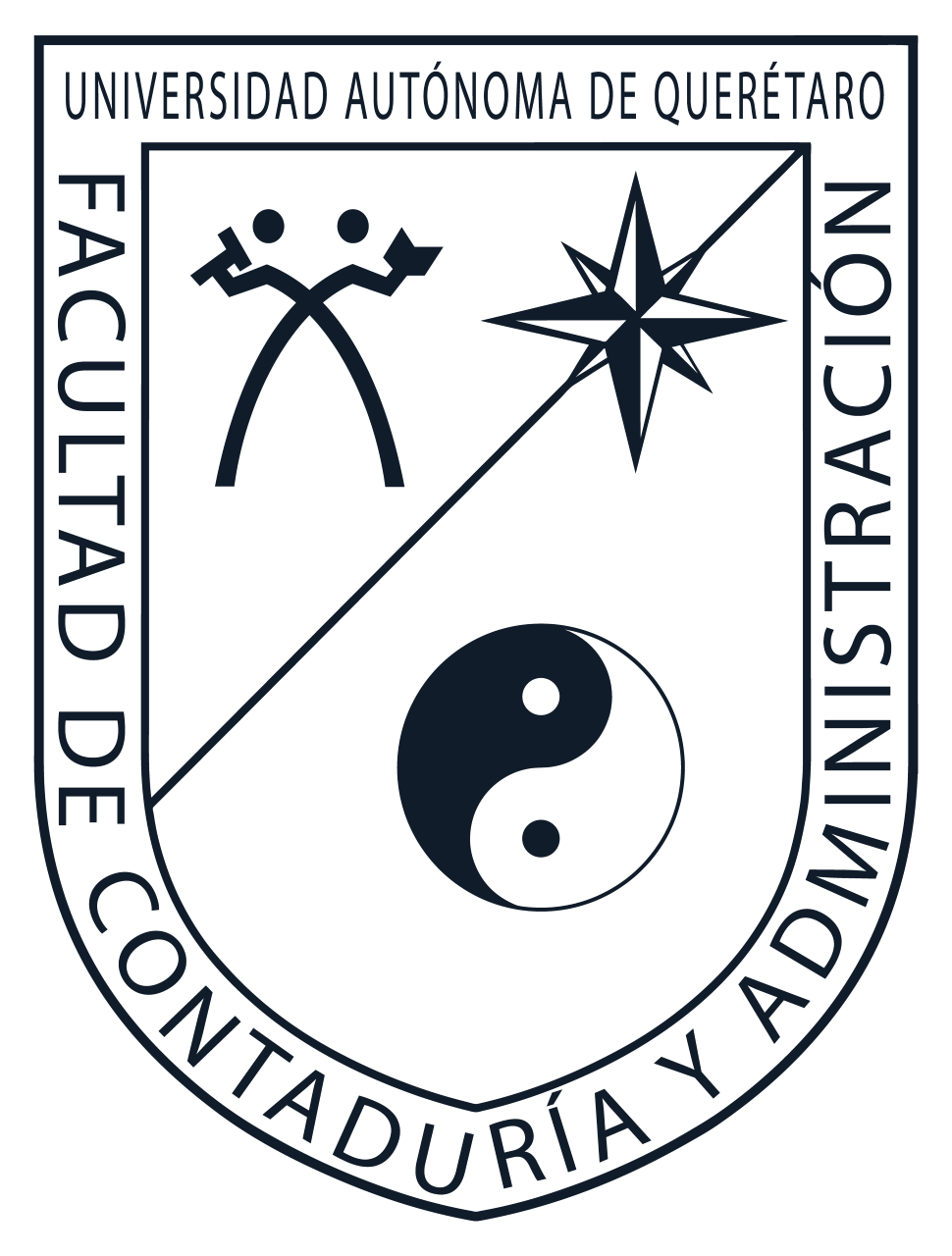 Facultad de Contabilidad y Administración- 10, 11 y 12 de noviembre 2021
Universidad Autónoma de Querétaro
O’Reilly, J., & Bothfeld, S. (2002). What happens after working part time? Integration, maintenance or exclusionary transitions in Britain and western Germany. Cambridge Journal of Economics, 26(4), 409–439.
Obregón-Biosca, S. A., & Betanzo Quezada, E. (2015). Análisis de la movilidad urbana de una ciudad media mexicana, caso de estudio: Santiago de Querétaro. Economía Sociedad y Territorio, 15(47), 61–98.
Pérez, B. M. (2018). Transiciones del Mercado laboral en Perú: 2013-2017. Yachay-Revista Científico Cultural, 7(1), 316–321.
Reci, I., & de Bruijn, J. (2006). Transitional Labour Markets: Past, Present and Future Applications. Institutional Arrangements and Occupational Mobility in Comparative Perspective, 1–44.
Rodríguez Raza, S. (2019). Transiciones en el mercado laboral en Ecuador período 2007-2016. In (Bachelor’s thesis, PUCE-Quito).
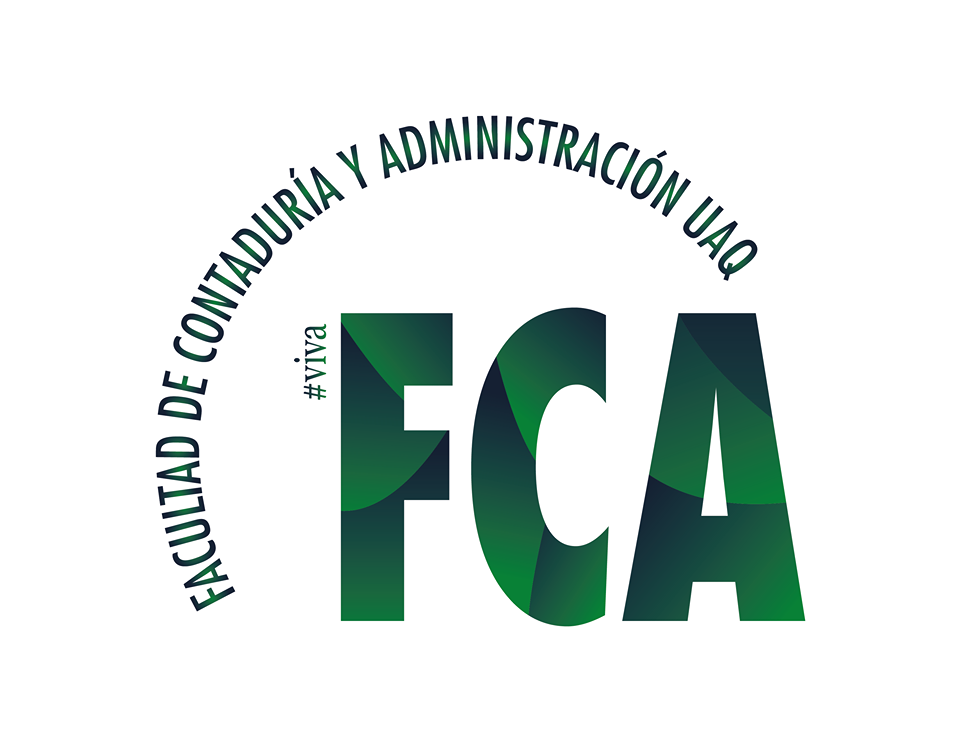 Jerardo Mijail Gómez Oros – Maestría en Ciencias Económico Administrativas– (6to. cuatrimestre)
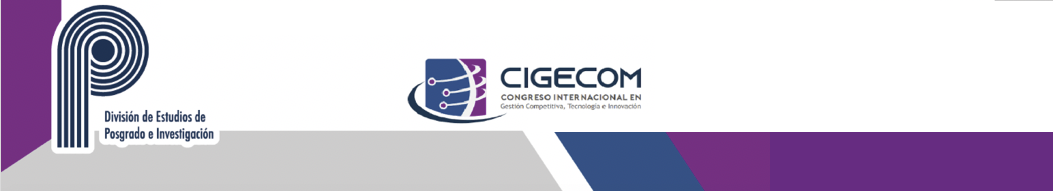 Área de video si lo graban en ZOOM
(quita este recuadro)
TRANSICIONES LABORALES EN QUERÉTARO
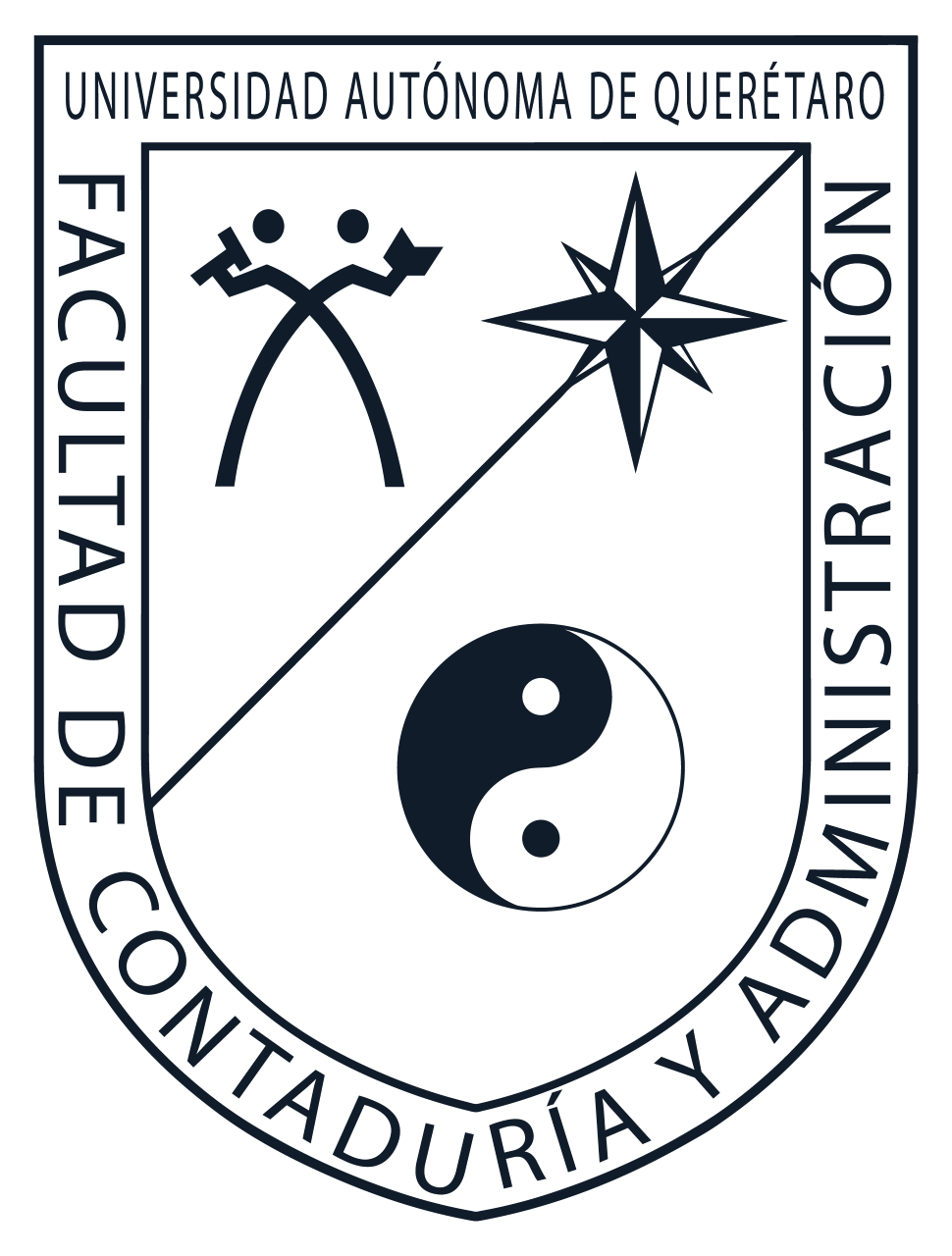 Facultad de Contabilidad y Administración- 10, 11 y 12 de noviembre 2021
Universidad Autónoma de Querétaro
Ruiz Nápoles, P., & Ordaz Díaz, J. L. (2011). Evolución reciente del empleo y el desempleo en México. Economía UNAM, 8(23), 91–105.
Salas, C. (2003). Trayectorias laborales entre el empleo, el desmpleo y las microunidades en México. Papeles de Poblacion, 9(38), 121–157.
Salgado Vega, M. del C. (2005). Empleo y transición profesional en México. Papeles de Población, 11(44), 255–285.
Schmid, G. (1998). Transitional labour markets: A New European Employment Strategy. Innovative Employment Initiatives, 223–254.
Schmid, G. (2017). Transitional Labour Markets: Theoretical Foundations and Policy Strategies January. The New Palgrave Dictionary of Economics, 1–15.
Vega Núñez, A. P. (2017). Análisis de las transiciones entre la formalidad y la informalidad en el mercado de trabajo ecuatoriano. Revista de La CEPAL, 83–102.
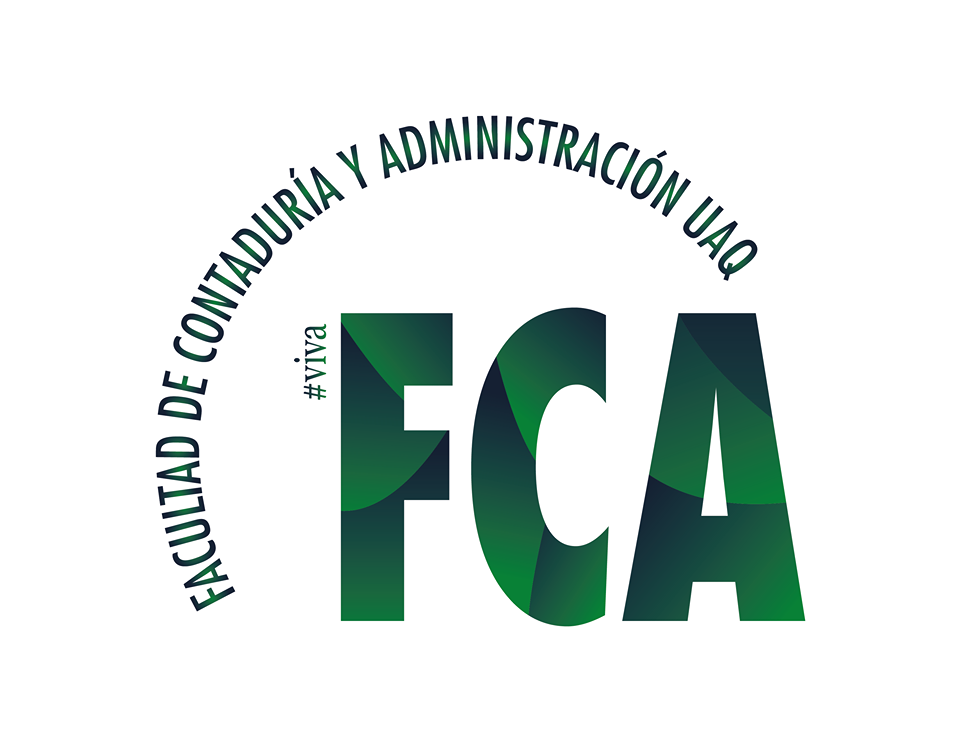 Jerardo Mijail Gómez Oros – Maestría en Ciencias Económico Administrativas– (6to. cuatrimestre)
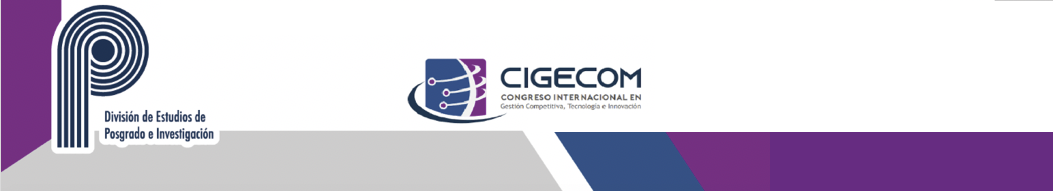 Área de video si lo graban en ZOOM
(quita este recuadro)
TRANSICIONES LABORALES EN QUERÉTARO
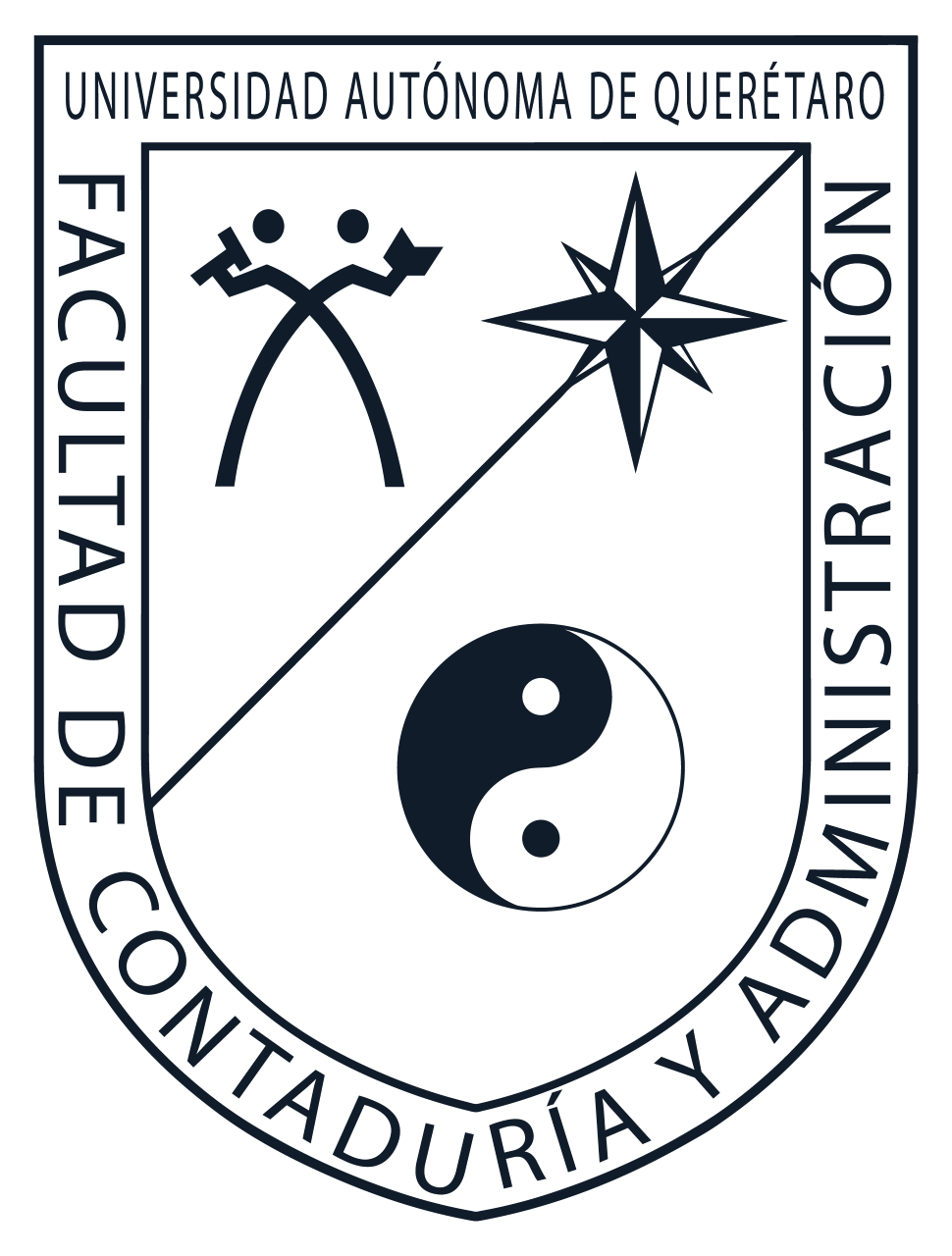 Facultad de Contabilidad y Administración- 10, 11 y 12 de noviembre 2021
Universidad Autónoma de Querétaro
Villanueva, L. F. A., & Porrua, M. A. (1992). El estudio de las políticas públicas.
Vincenzi, J. M. C., Garita, J. G., & Zúñiga, M. O. (2014). Análisis sobre la dinámica de transición y duración del Desempleo En Costa Rica. Revista de Ciencias Económicas, 32(2), 39–64.
Wooldridge, J. M. (2010). Introduccion a la econometria Un enfoque moderno. 4ta. Edición en español, Ciudad de México, México, Edit. Cengage Learnin.
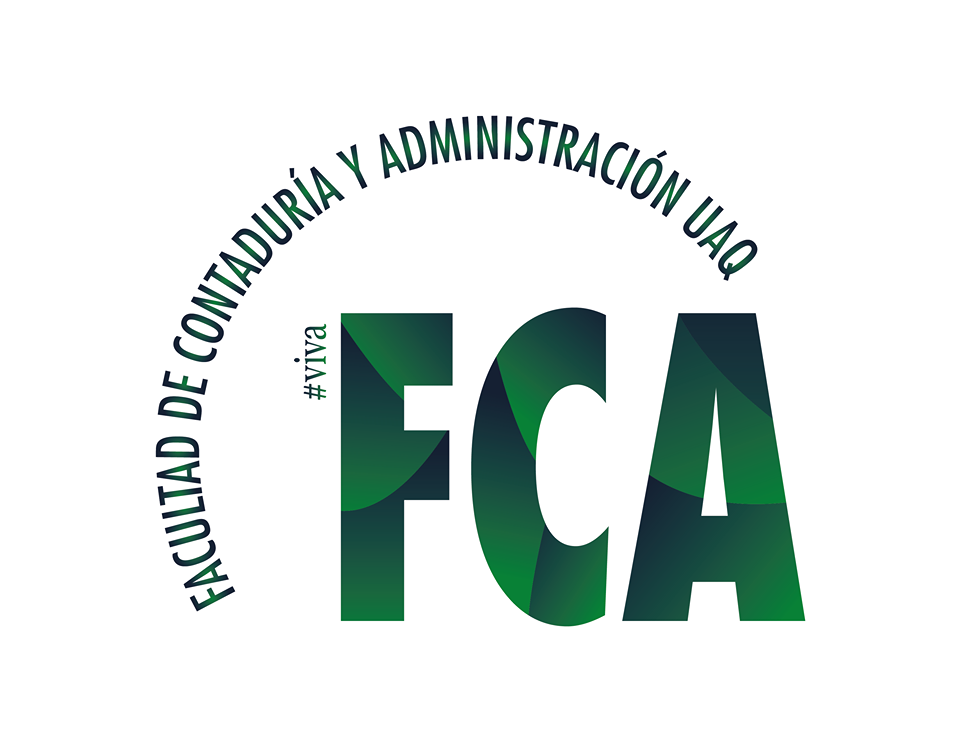 Jerardo Mijail Gómez Oros – Maestría en Ciencias Económico Administrativas– (6to. cuatrimestre)
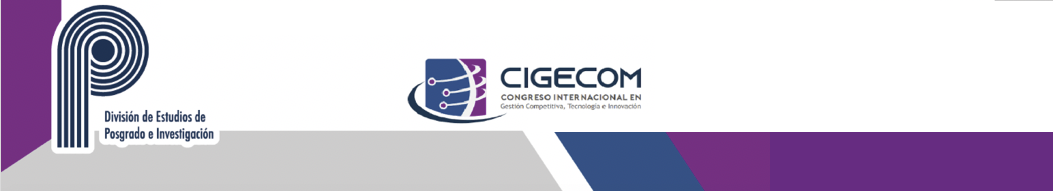 Área de video si lo graban en ZOOM
(quita este recuadro)
TRANSICIONES LABORALES EN QUERÉTARO
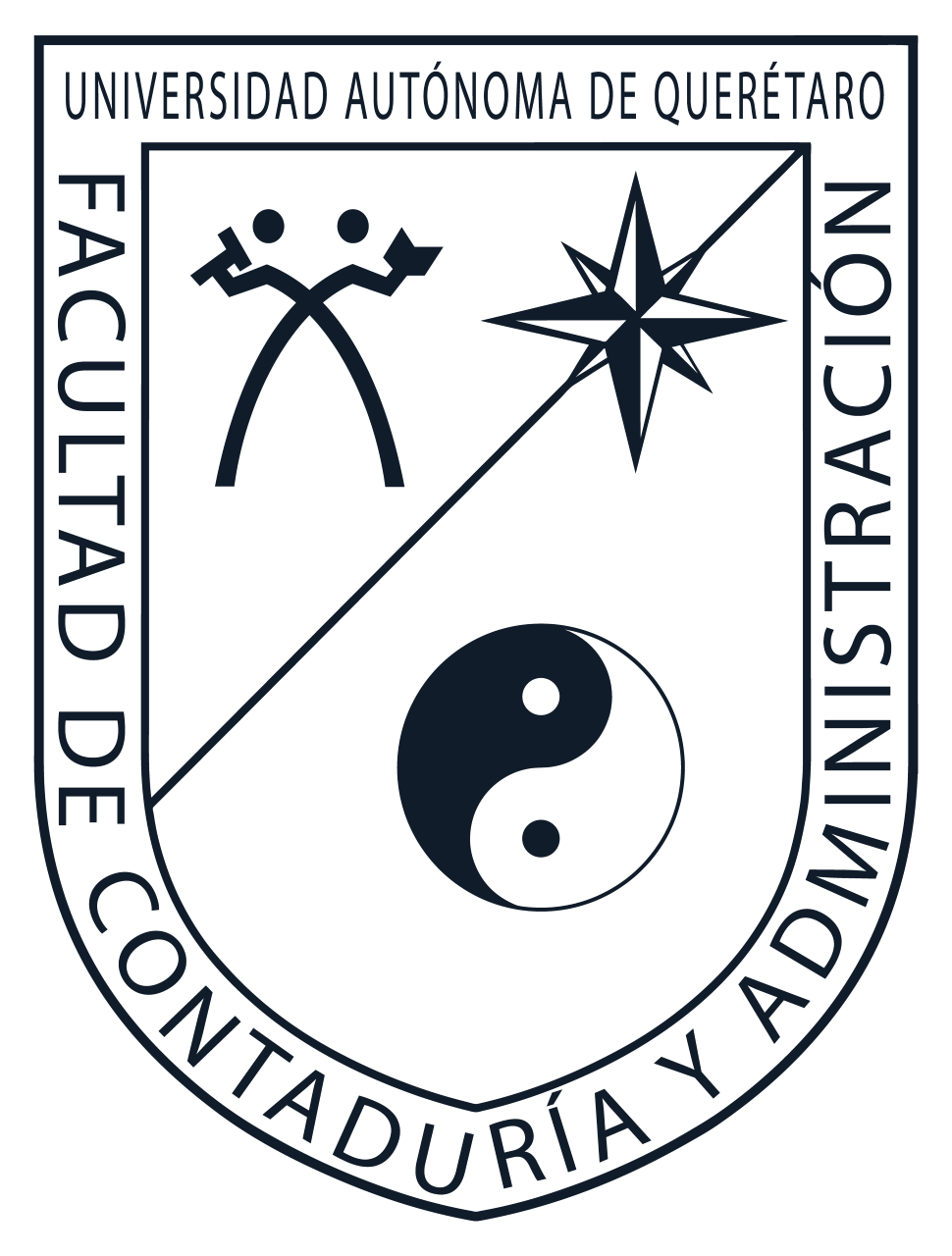 Facultad de Contabilidad y Administración- 10, 11 y 12 de noviembre 2021
Universidad Autónoma de Querétaro
Jerardo_oros@outlook.com 
4641166090
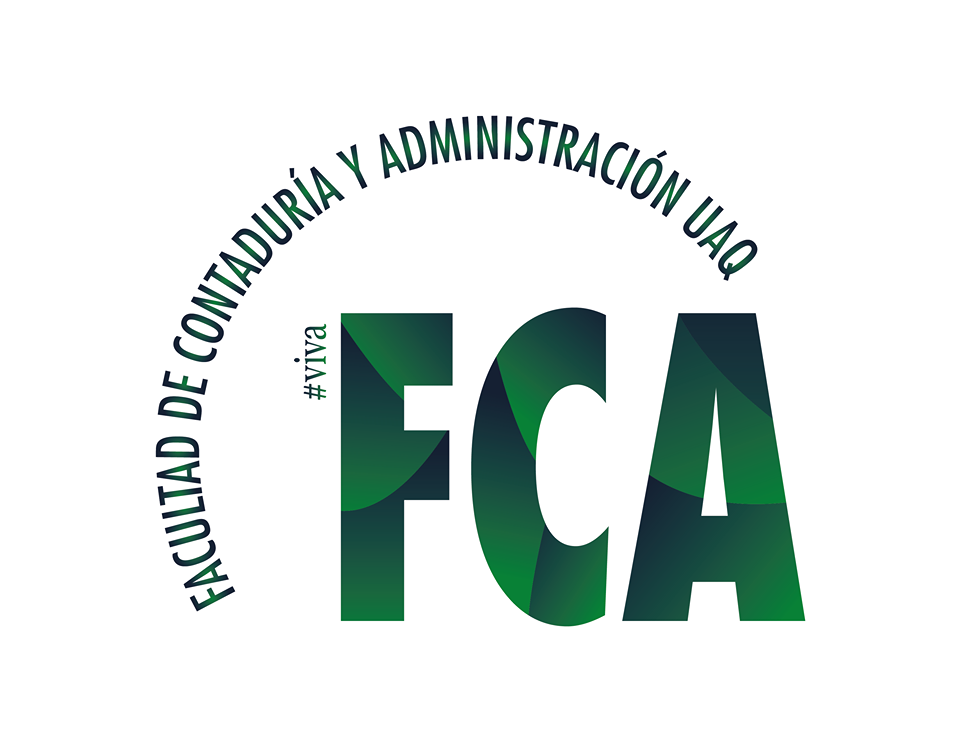 Nombre alumno – Maestría o Doctorado – (cuatrimestre)